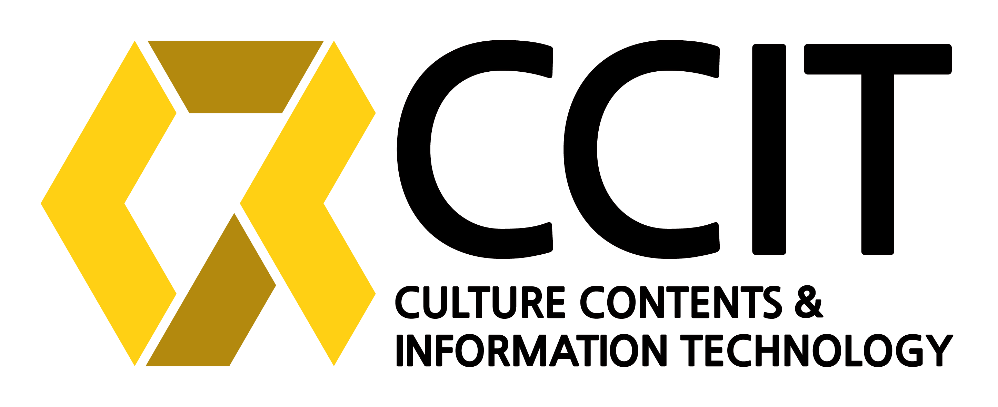 DevOps 기반의 Kubernetes 배포 및 보안성 자동화
[CCIT 발표회 ]
팀장 | 우제혁
팀원 | 이종엽, 이정호, 김채원
1
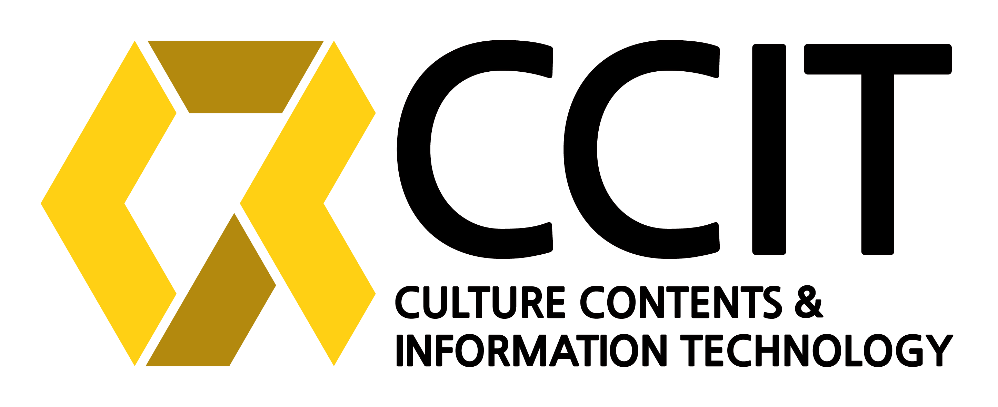 목차
Ⅰ 프로젝트 소개
Ⅱ 프로젝트 수행과정
Ⅲ 프로젝트 결과
팀 소개 및 프로젝트 관리
프로젝트 주제 및 방향성
수행 목표 및 도식화  
EKS 생성 및 관리
CI /CD Pipeline
프로젝트 결과
향후 수행계획
2
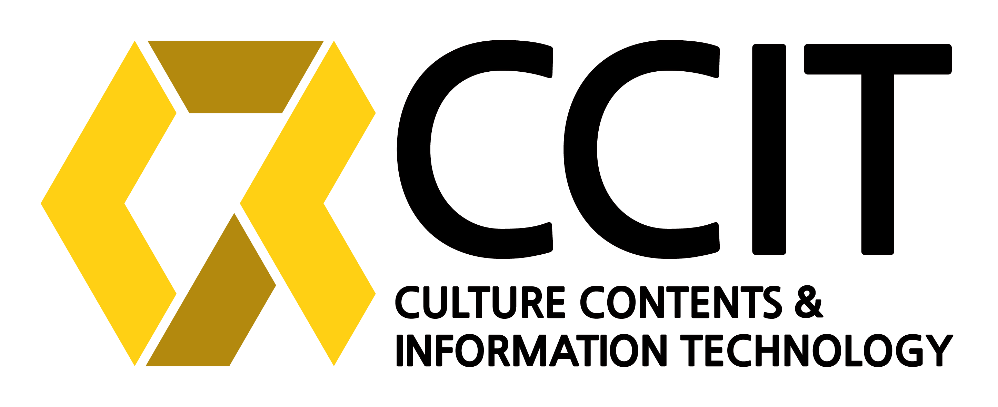 프로젝트 소개
Ⅰ 프로젝트 소개
팀 소개 및 프로젝트 관리
프로젝트 주제 및 방향성
3
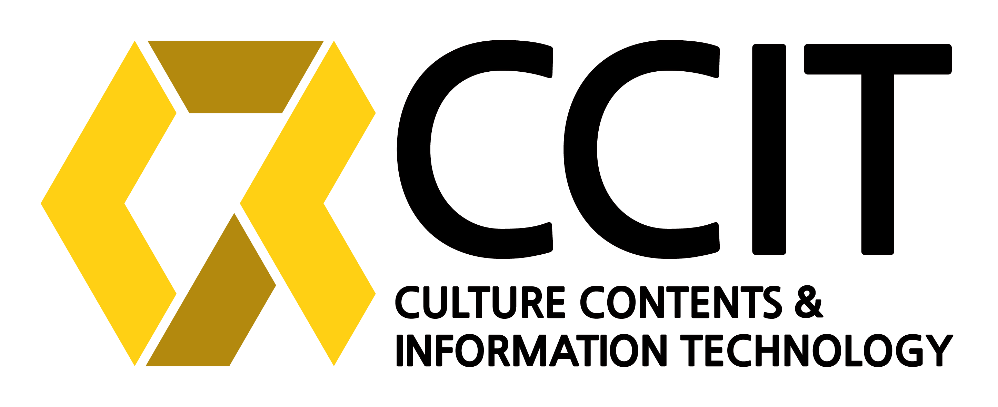 1. 팀 소개 및 프로젝트 관리
4명으로 구성
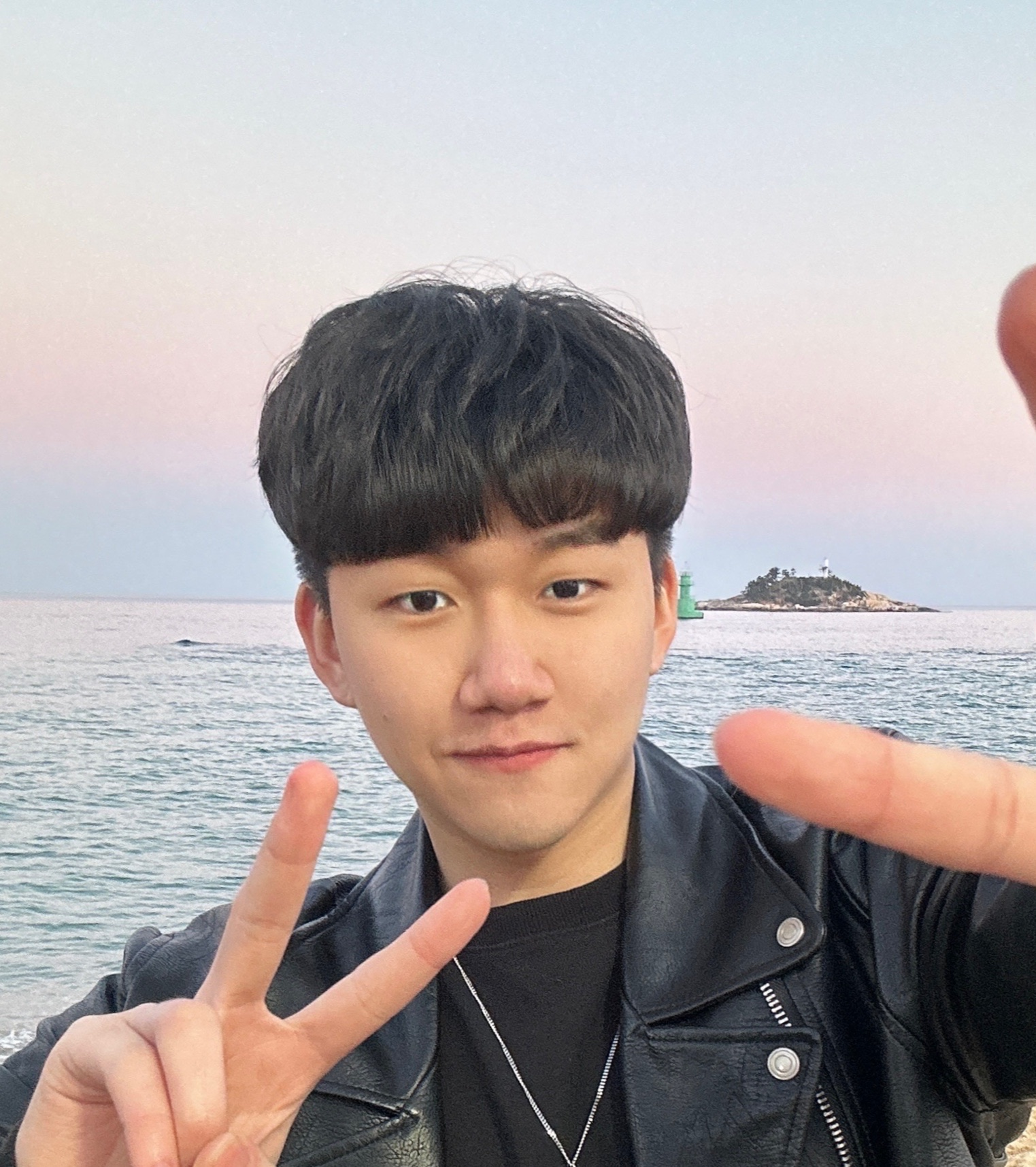 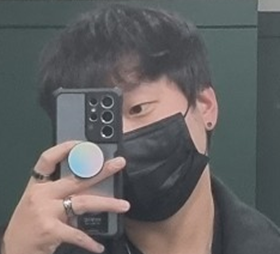 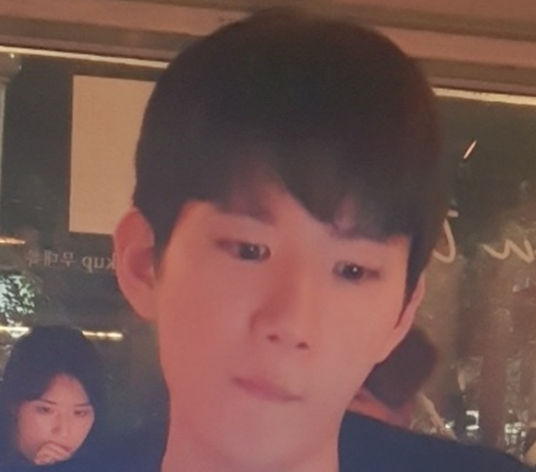 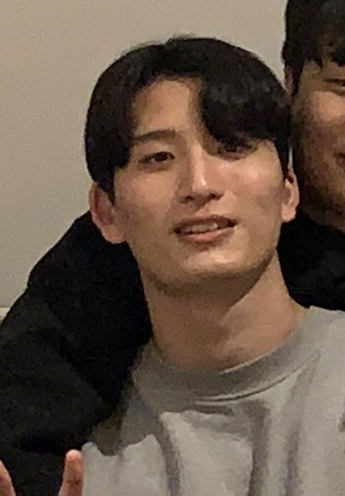 프로젝트 소개
Ⅰ
이정호
이종엽
김채원
우제혁
노션 & github로 프로젝트 관리
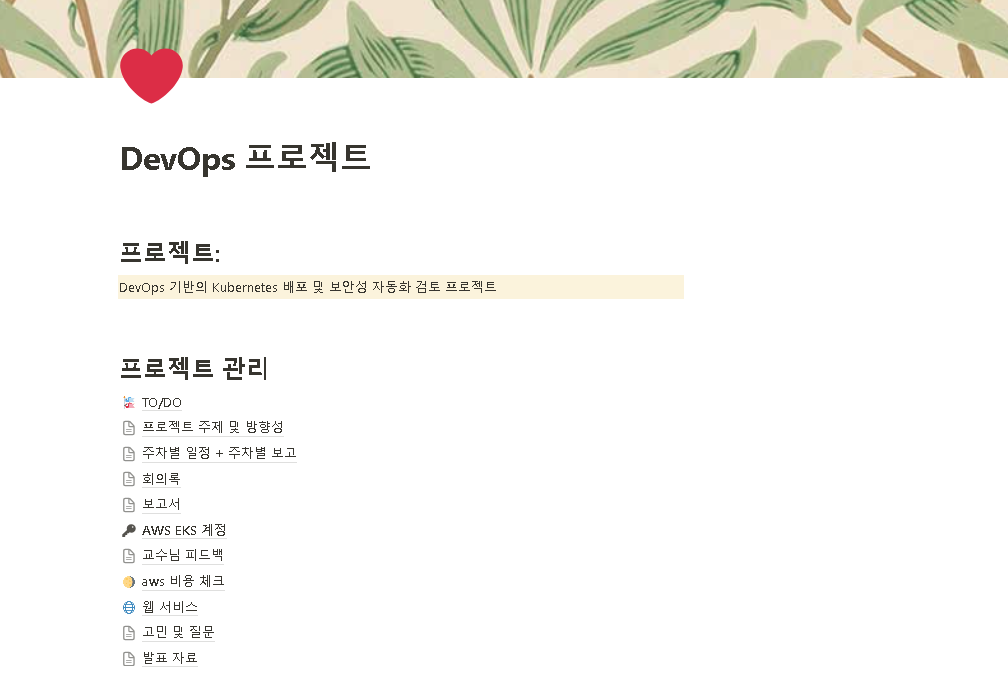 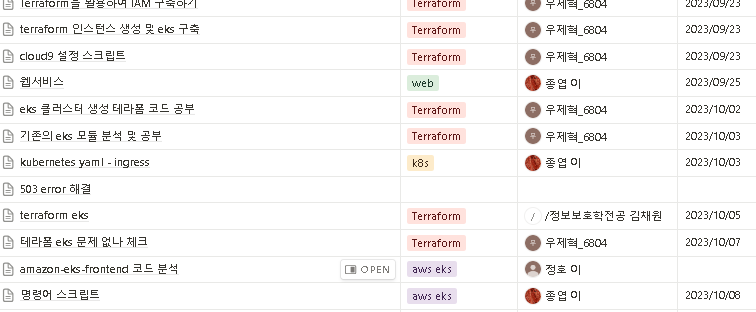 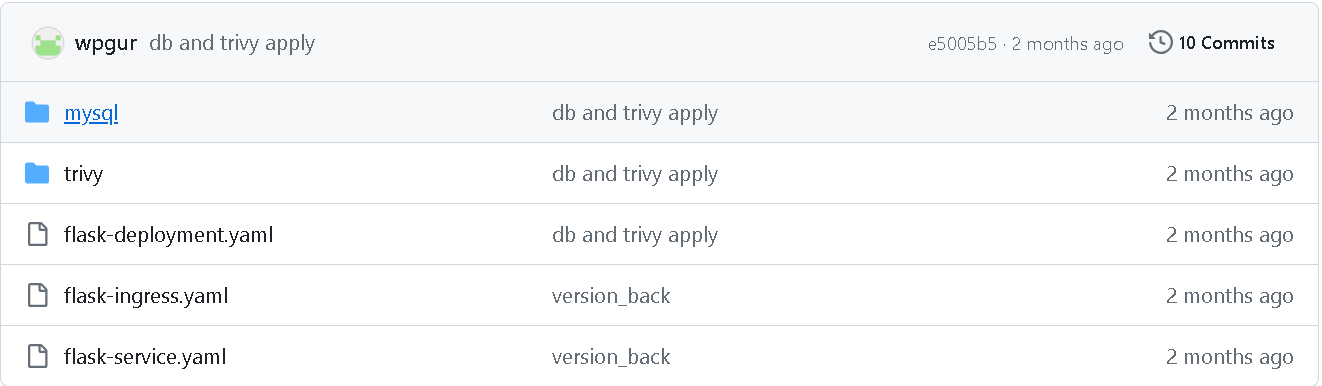 https://www.notion.so/DevOps-571b05b60b4e408e989aa44c3a423253
4
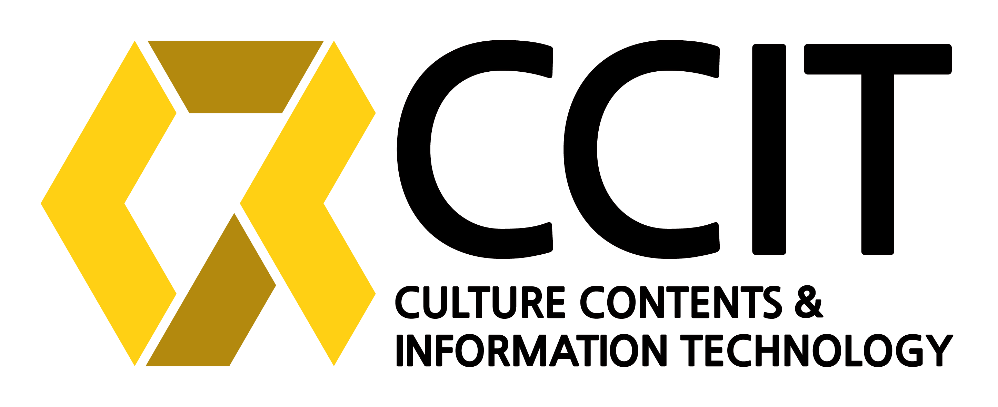 1. 팀 소개 및 프로젝트 관리
학교 지원 성공!!!
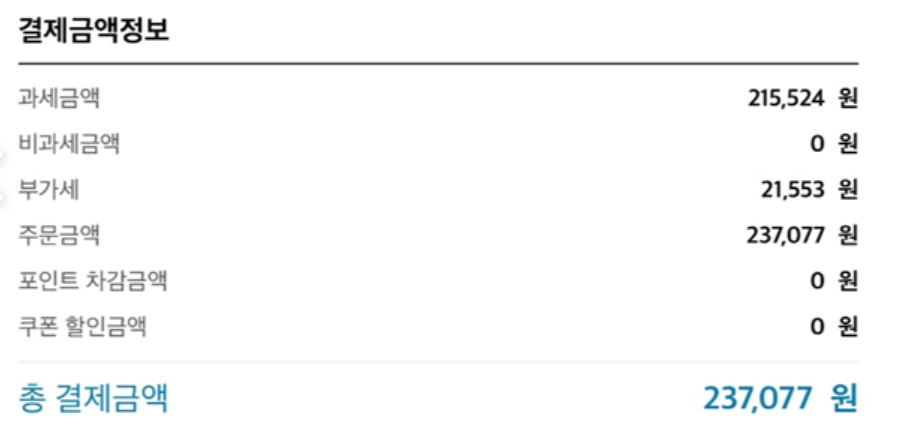 프로젝트 소개
Ⅰ
12월 클라우드 서비스 사용 비용
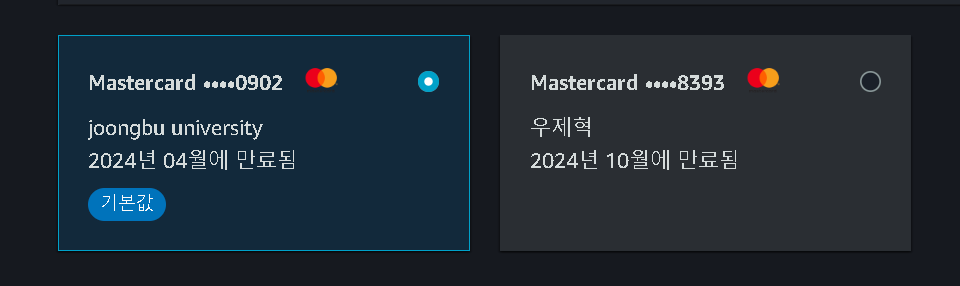 5
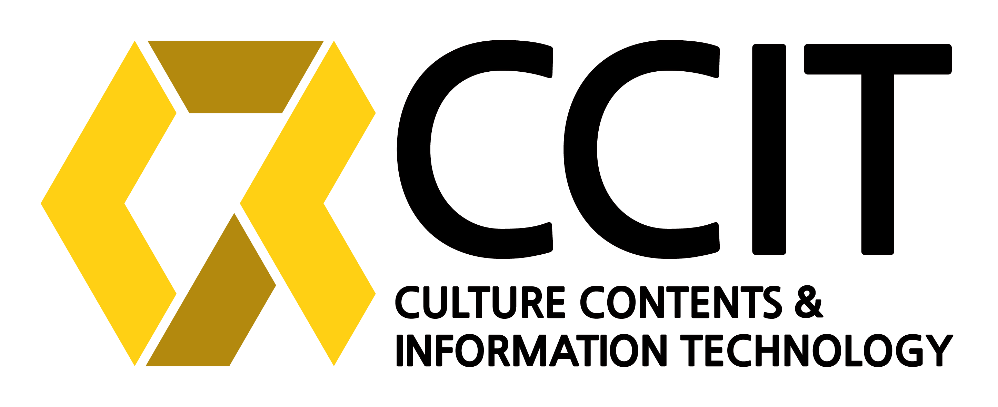 2. 프로젝트 주제 및 방향성
프로젝트 주제 : DevOps 기반의 Kubernetes 배포 및 보안성 자동화
프로젝트 소개
Ⅰ
속도
작업 속도가 빨라짐, 시장 변화에 더 잘 적응, 효율적으로 비즈니스 성과를 창출
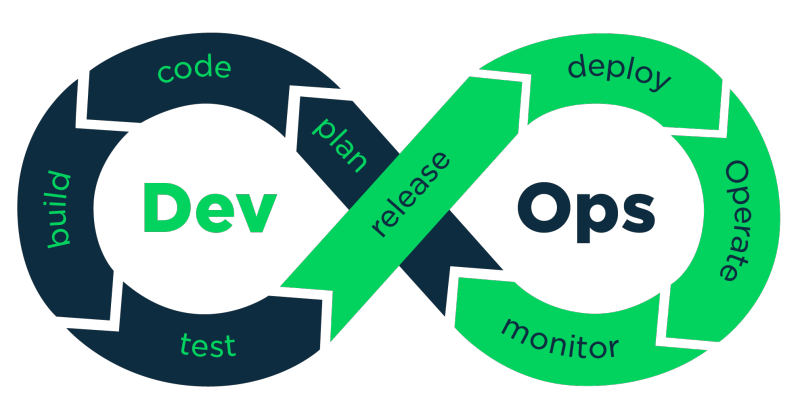 안정성
애플리케이션 업데이트와 인프라 변경의 품질 보장, 
지속적으로 변경 사항이 제대로 안전하게 작동하는지 테스트 가능
확장 가능
개발(development)      운영(operation)
규모에 따라 인프라와 개발 프로세스 운영, 관리 가능
협업 강화
개발자와 운영 부서 간의 협력을 통해 효과적인 팀 구축 가능
보안
6
자동화된 규정 준수 정책, 세분화된 제어 및 구성 관리 기술 사용 가능
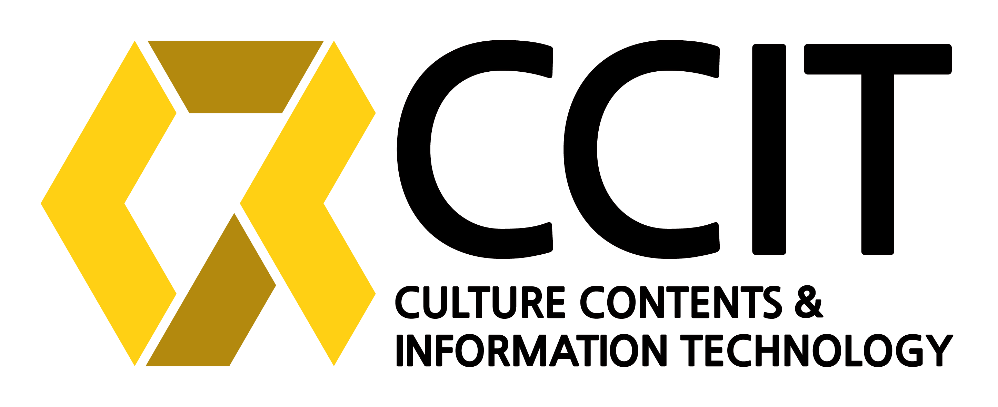 2. 프로젝트 주제 및 방향성
개념설명
프로젝트 주제 : DevOps 기반의 Kubernetes 배포 및 보안성 자동화
프로젝트 소개
Ⅰ
컨테이너화된 워크로드와 서비스를 관리하기 위한 이식성이 있고, 확장가능한 오픈소스 플랫폼

컨트롤 플레인, Pod, node, 복제 컨트롤러, 서비스,  Kubelet, kubectl와 같은 기술 필요

자동으로 리소스를 제어하고 관리해주며, 네트워크 측면에서도 관리가 가능
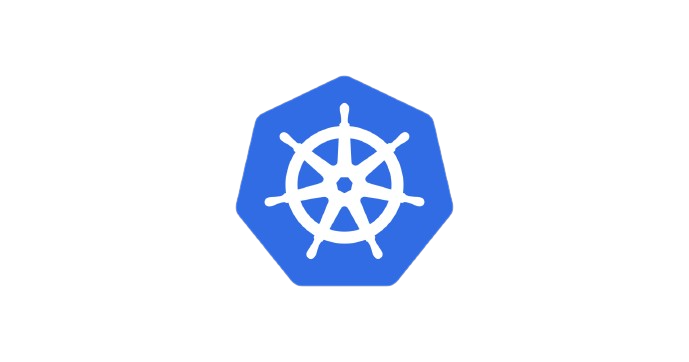 Kubernetes
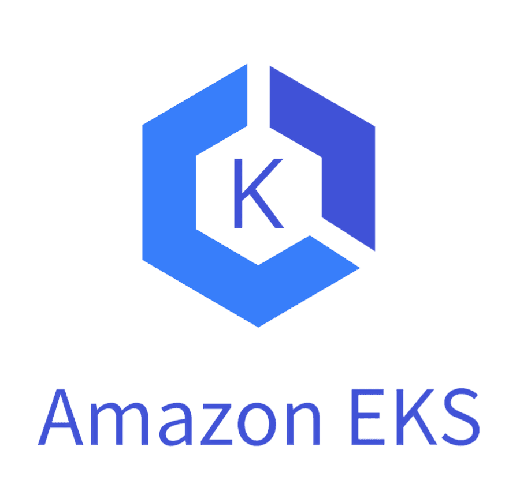 쿠버네티스 클러스터를 손쉽게 구축 및 관리할 수 있게 해주는 AWS 서비스 중의 하나

명령어기반의 연결 구성을 직접 하지 않아도 되기 때문에 클러스터 구성 난이도가 낮아짐

장애 발생시 기본적인 대응도 손쉽게 가능
Amazon EKS
7
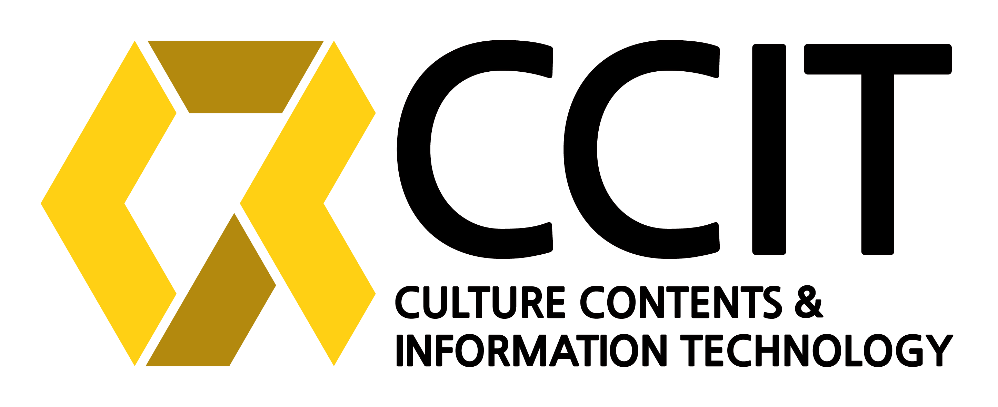 2. 프로젝트 주제 및 방향성
개념설명
프로젝트 주제 : DevOps 기반의 Kubernetes 배포 및 보안성 자동화
프로젝트 소개
Ⅰ
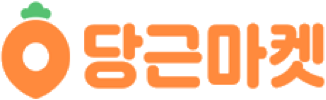 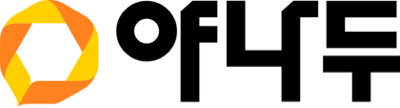 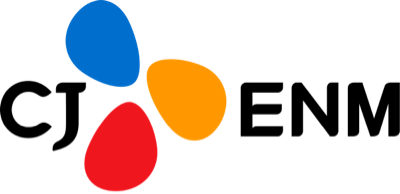 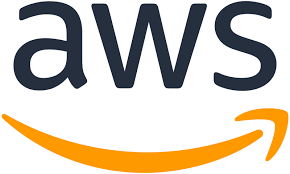 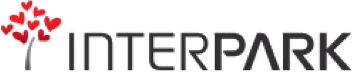 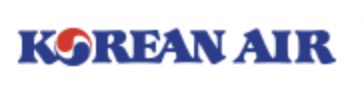 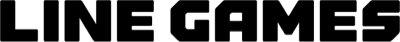 https://aws.amazon.com/ko/blogs/korea/2022-customer-cases/
8
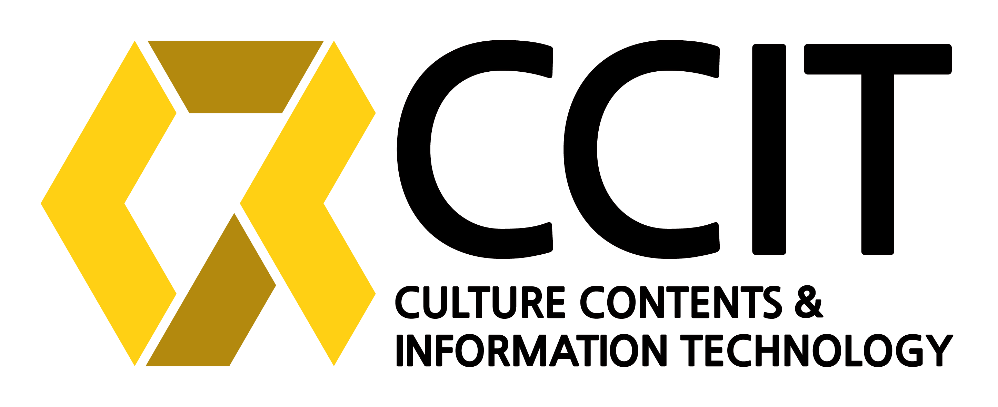 2. 프로젝트 주제 및 방향성
개념설명
개념설명
프로젝트 주제 : DevOps 기반의 Kubernetes 배포 및 보안성 자동화
프로젝트 소개
Ⅰ
Redhat - 쿠버네티스 보안 현황 리포트
- DevSecOps 이니셔티브(주도권)를 진행하고 있습니까? -
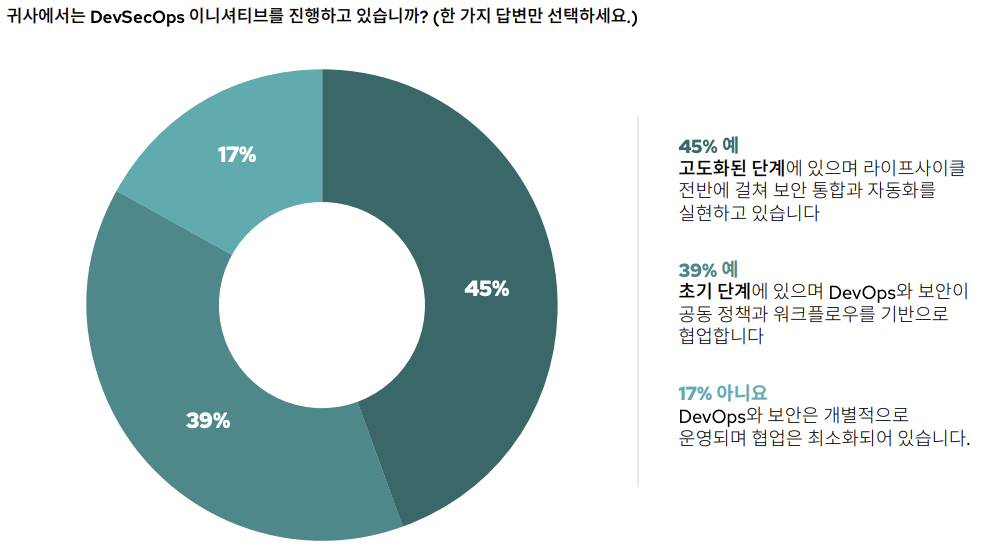 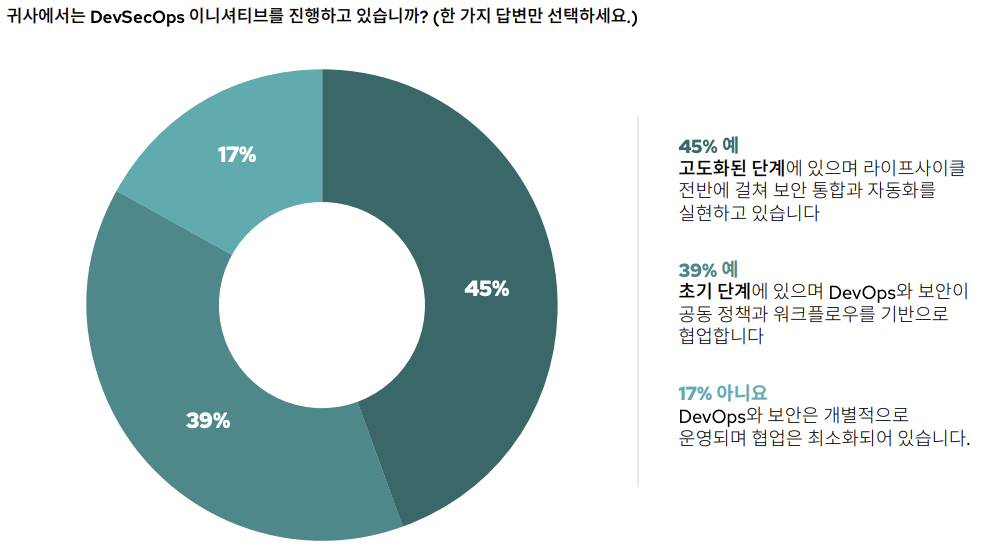 많은 조직이 소프트웨어 개발 라이프사이클 전체에 보안을 통합하고 자동화하는 조치를 취할 가능성이 높은 추세

가장 일반적인 보안 문제를 감지하는 데 필요한 보안 검사를 자동화하는 것이 취약점의 위험을 완화하는 방법
9
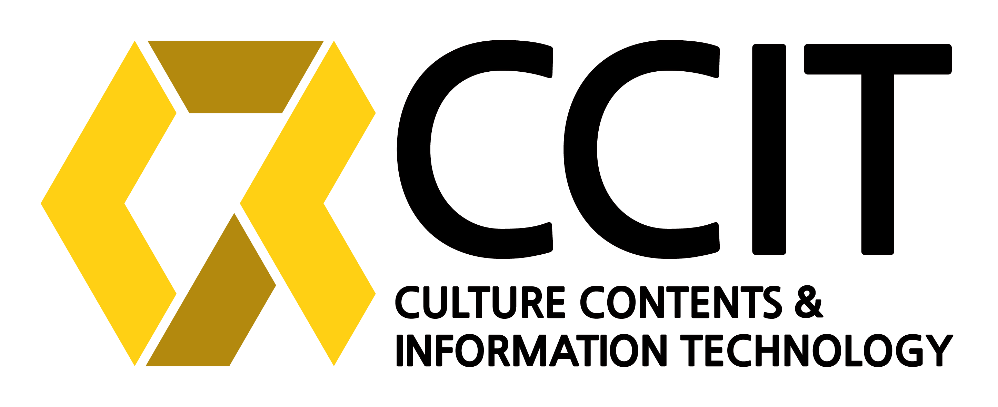 2. 프로젝트 주제 및 방향성
프로젝트 주제
프로젝트 소개
실 서비스 배포를 통해 클라우드의 네트워킹 원리와 EKS 클러스터 관리 능력을 향상
VPC 및 ELB등 EKS 환경 구축 자동화
CI / CD를 통해 빌드 및 배포 자동화 
자동 이미지 하드닝 및  보안 스캐닝 알림 자동화
보안 관제 시스템 구축 및 모니터링 시스템 구축
EKS를 활용한 DevOps  환경 구축 가이드 라인 및 스크립트 제작
Ⅰ
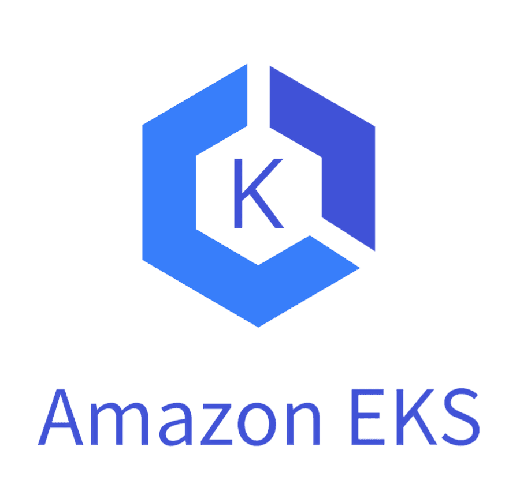 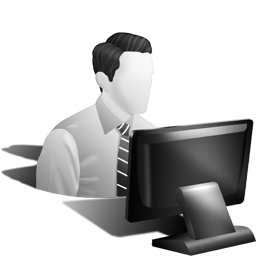 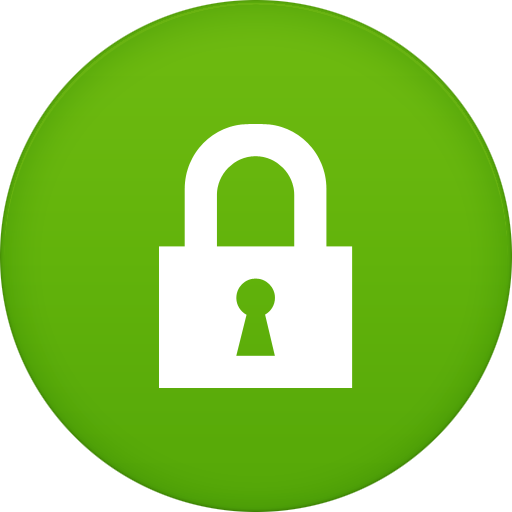 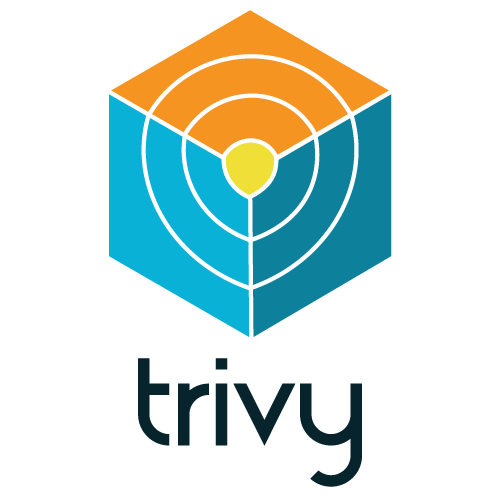 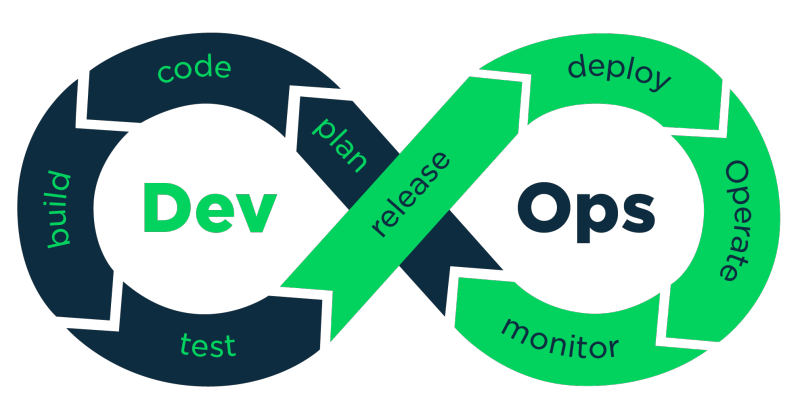 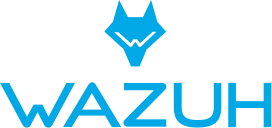 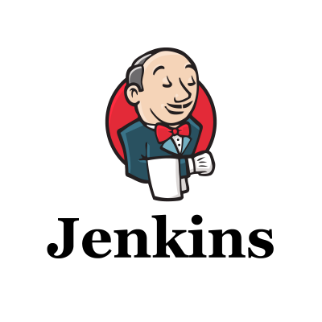 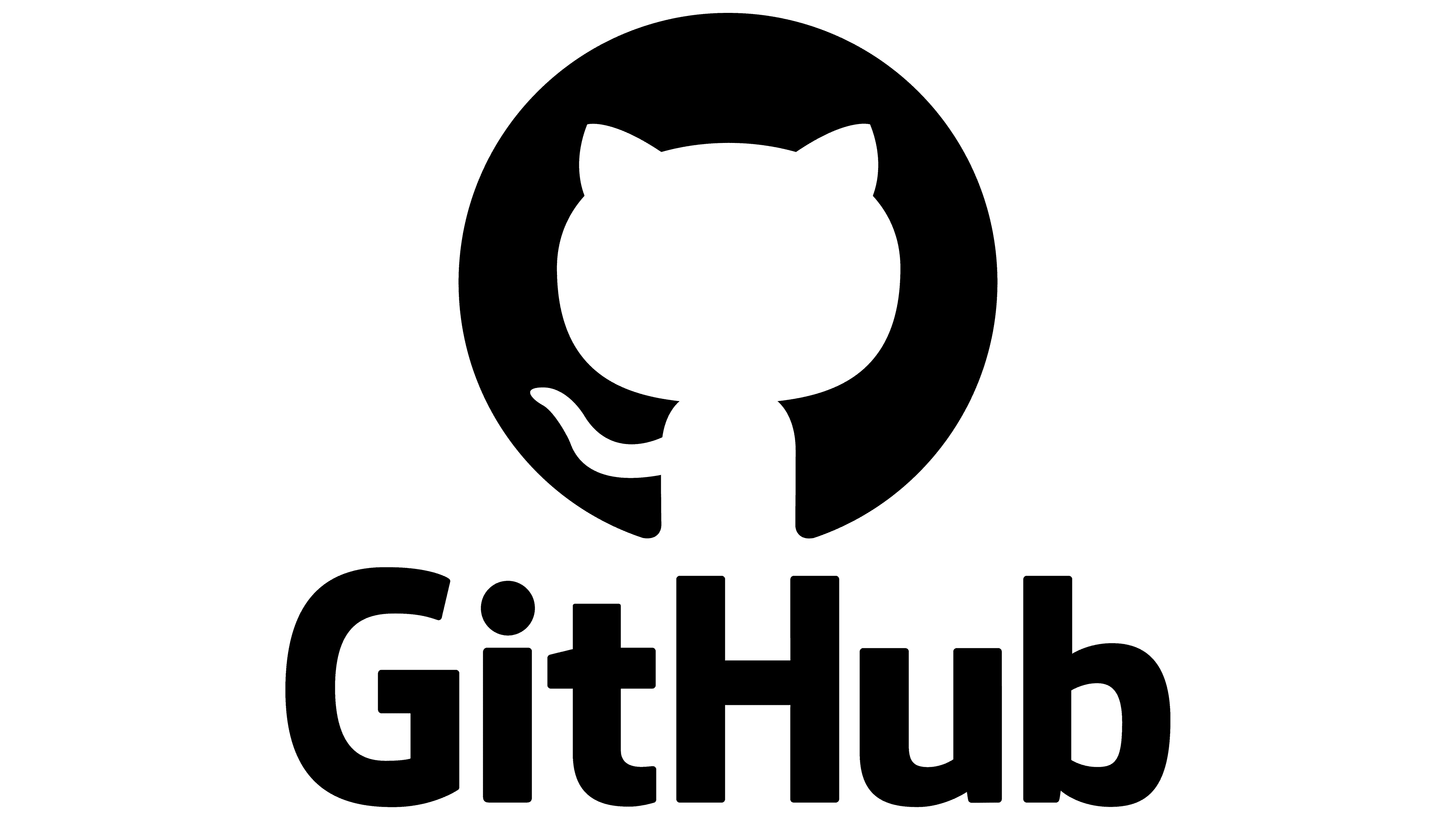 사용자
10
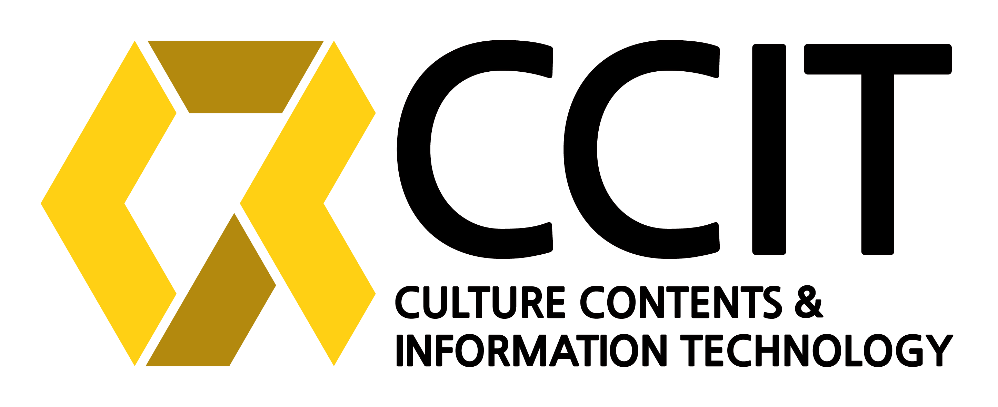 프로젝트 수행과정
Ⅱ 프로젝트 수행과정
수행 목표 및 도식화  
EKS 생성 및 관리
CI /CD Pipeline
11
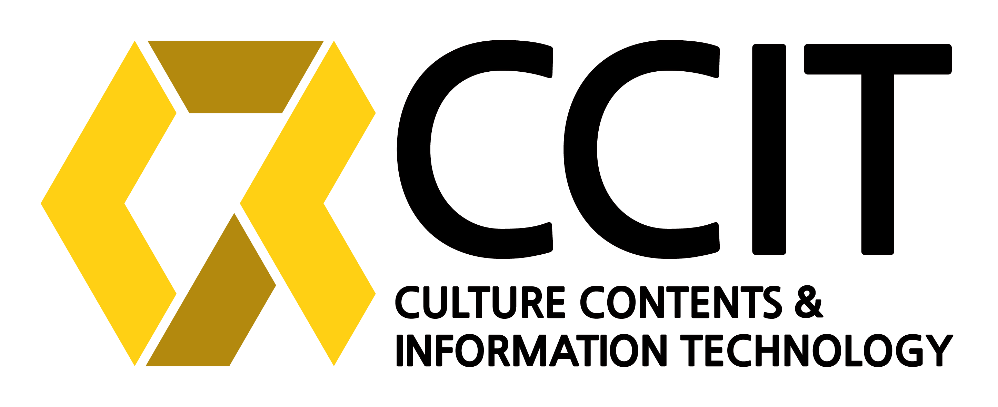 1. 수행 목표 및 도식화
EKS 환경 구축 도식화
awscli , kubectl, eksctl
프로젝트 수행과정
2
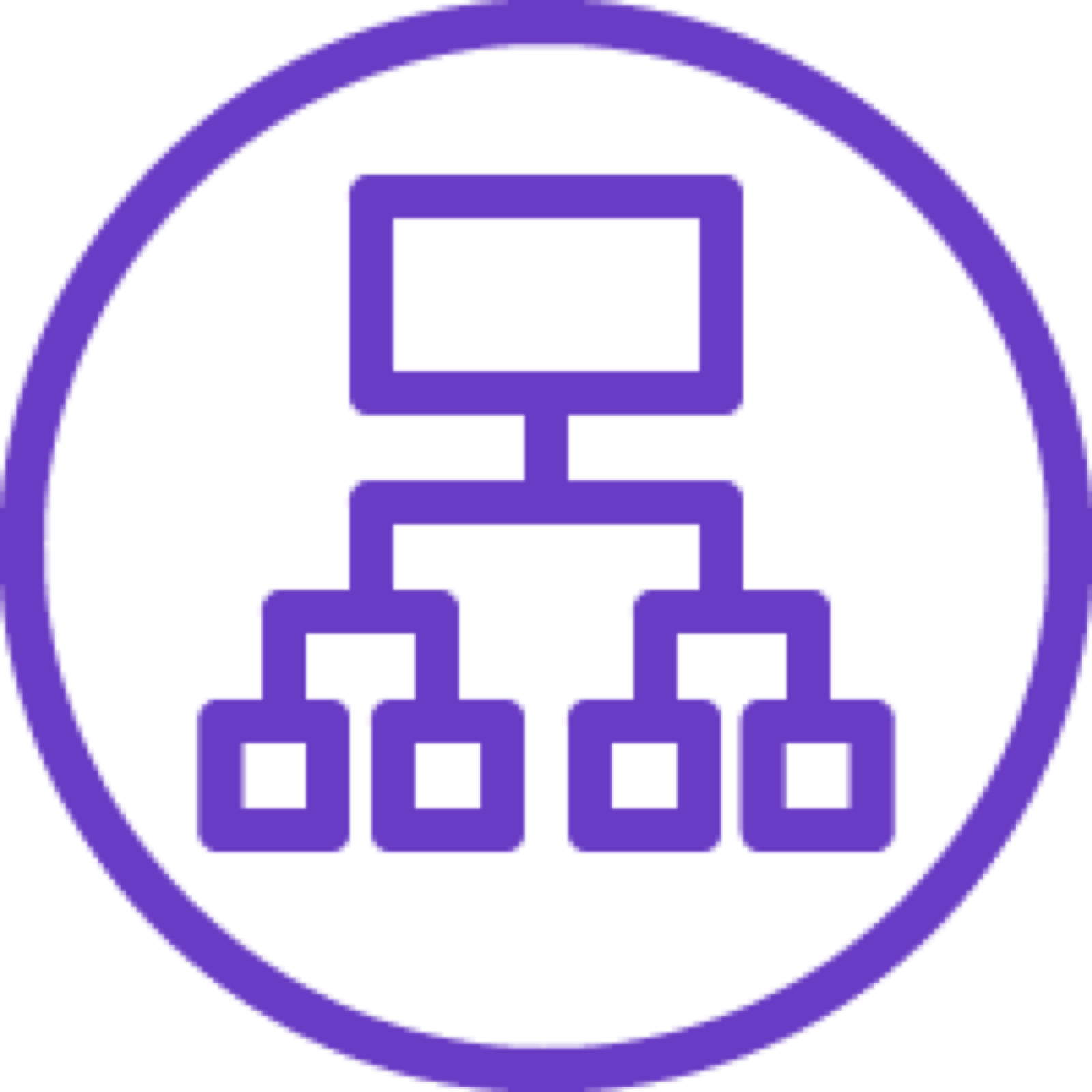 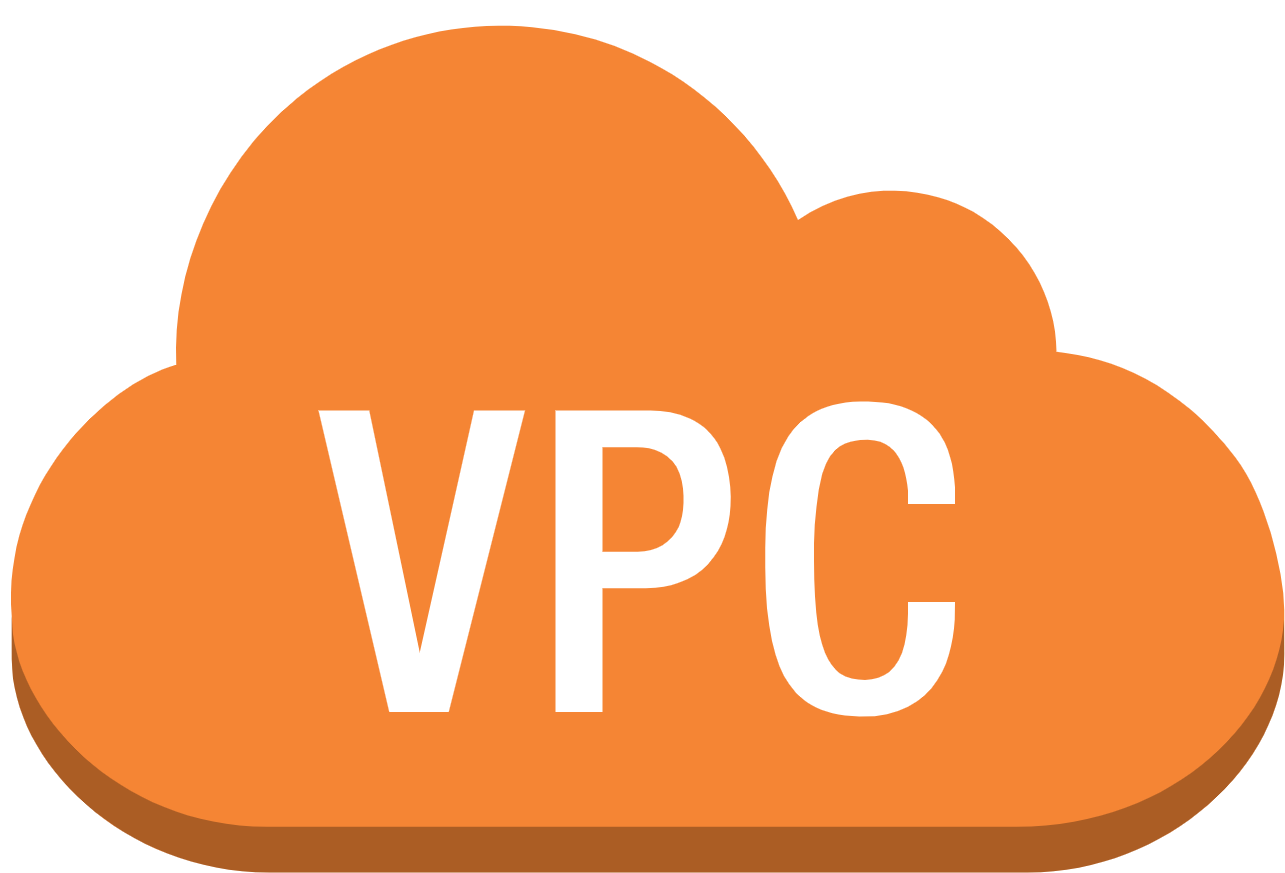 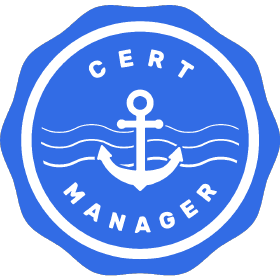 Ingress controller
VPC
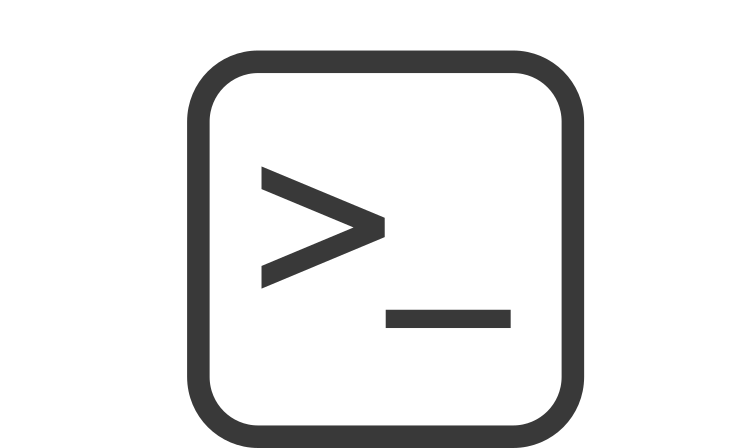 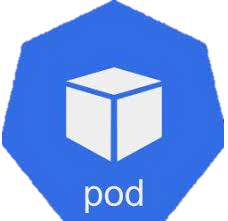 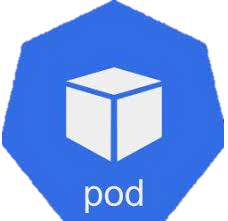 Cert manager
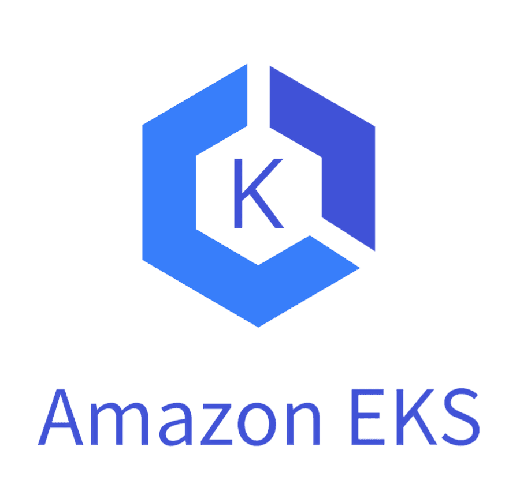 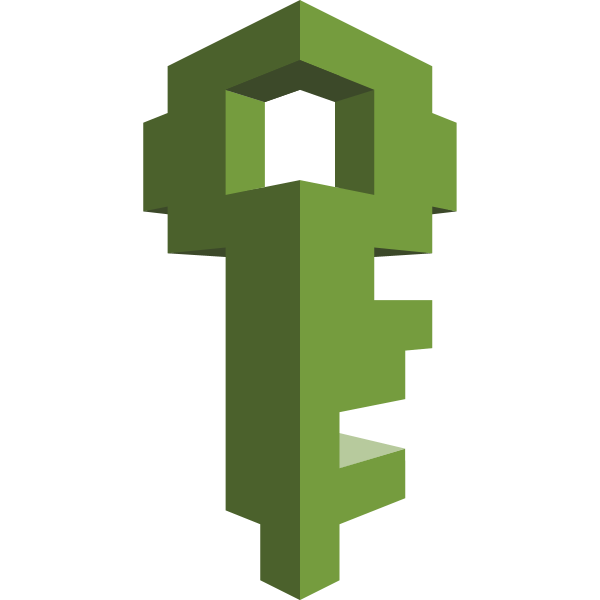 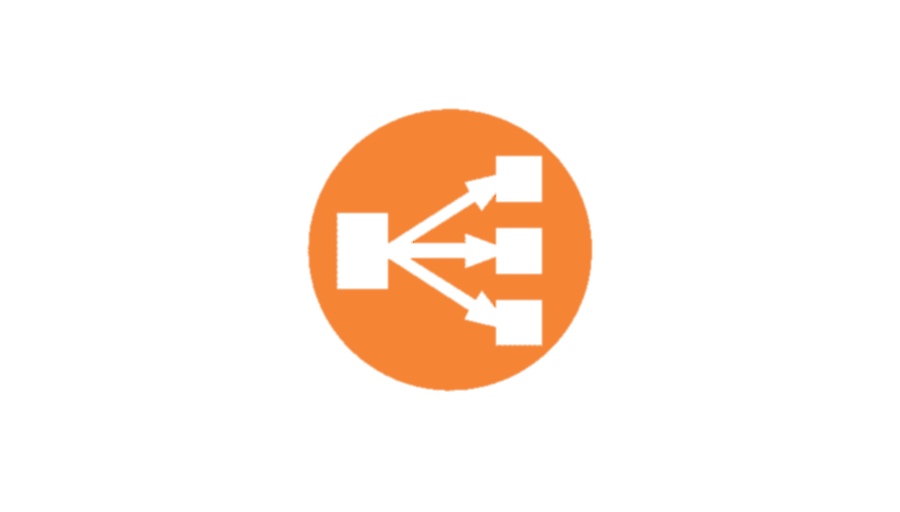 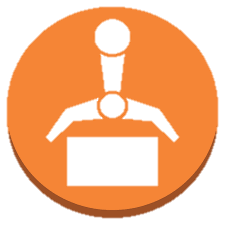 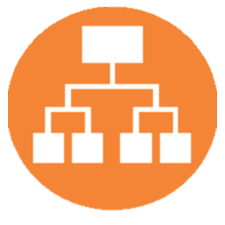 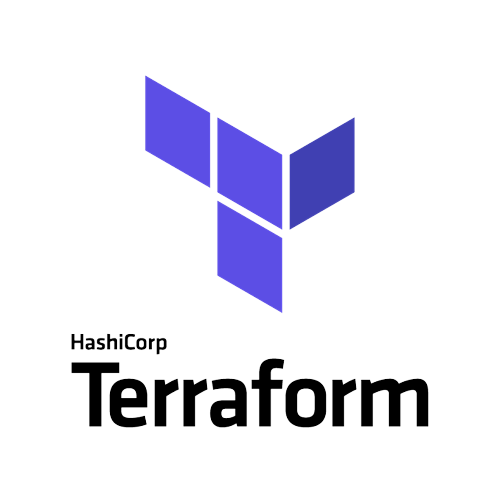 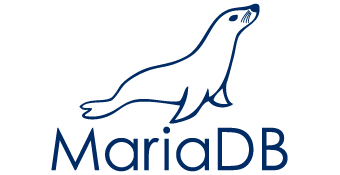 pod
pod
IAM
EKS
배치 스크립트
ecr
Load blance
node group
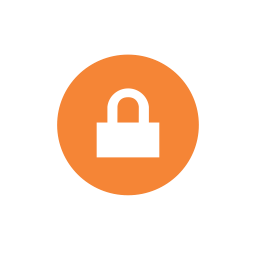 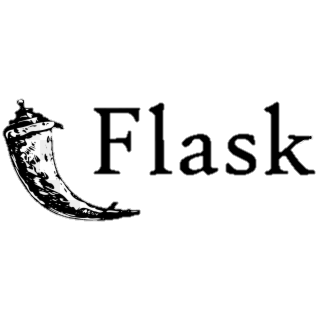 Security group
12
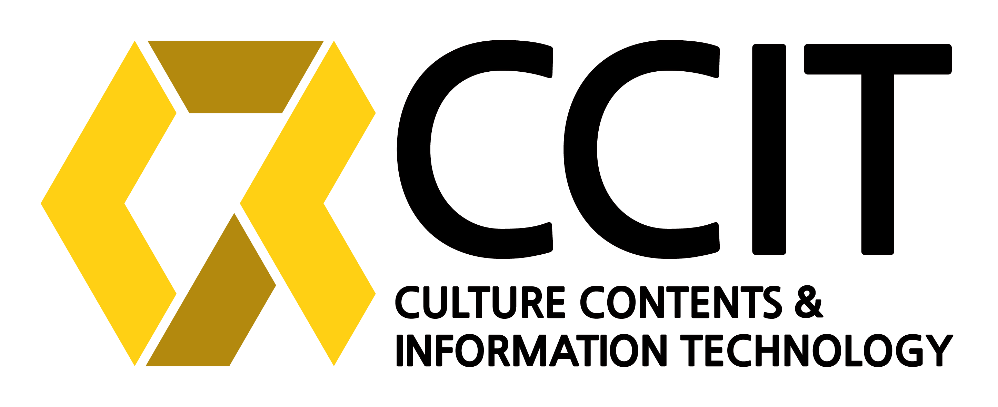 1. 수행 목표 및 도식화
CI /CD 구축 환경 로드맵
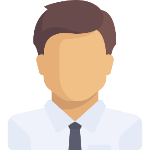 프로젝트 수행과정
2
개발자
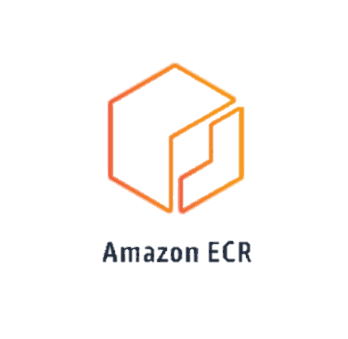 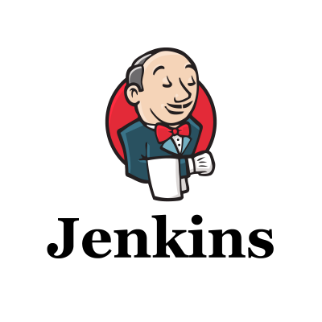 Code
change
checkout
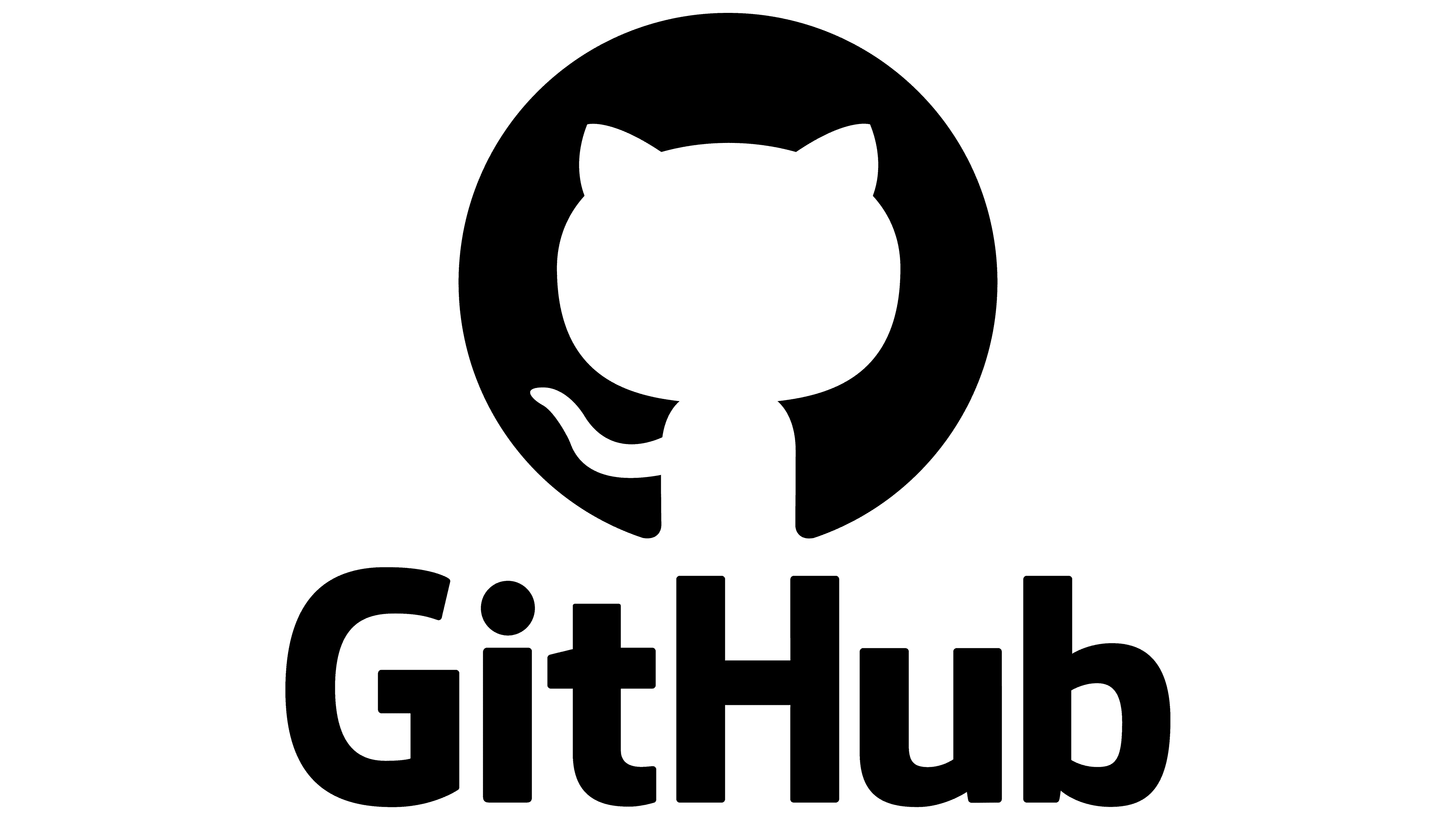 Build & push
Pull new Image
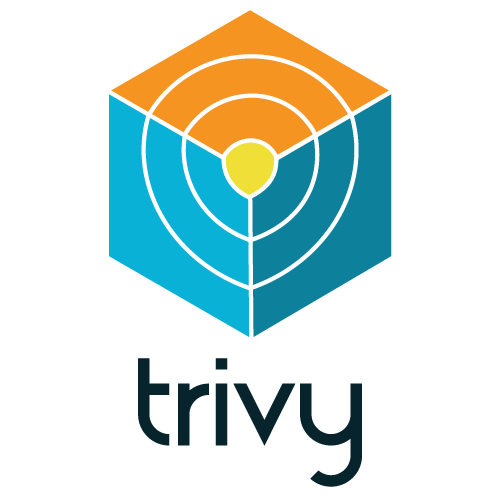 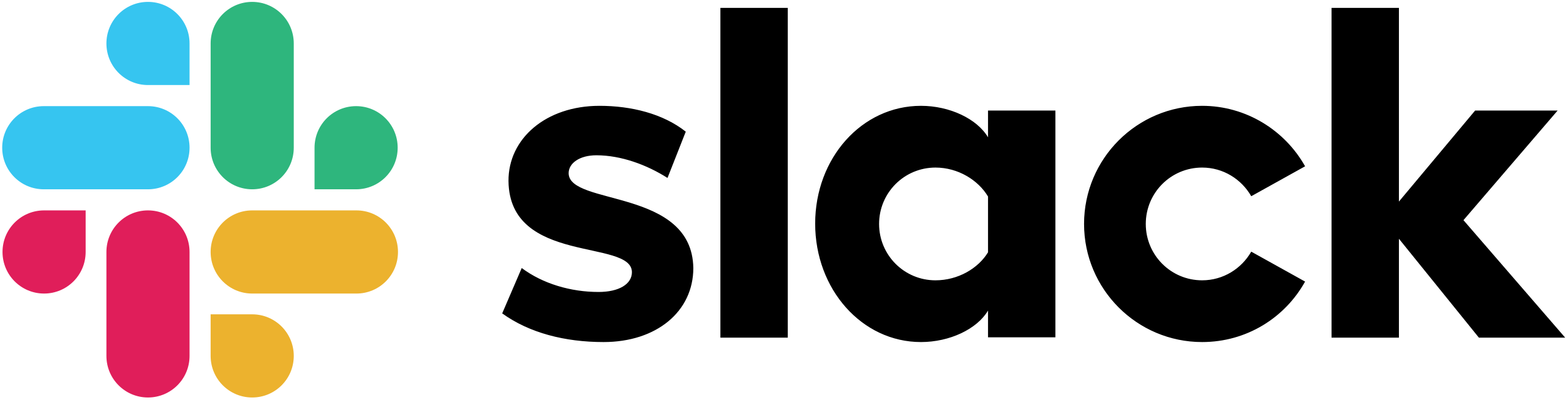 Main branch
Menifest
update
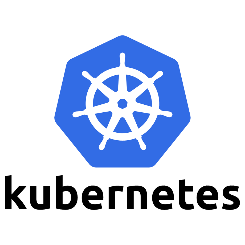 morniterning
sync
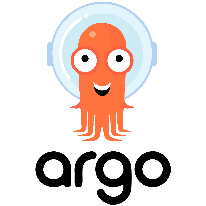 deploy
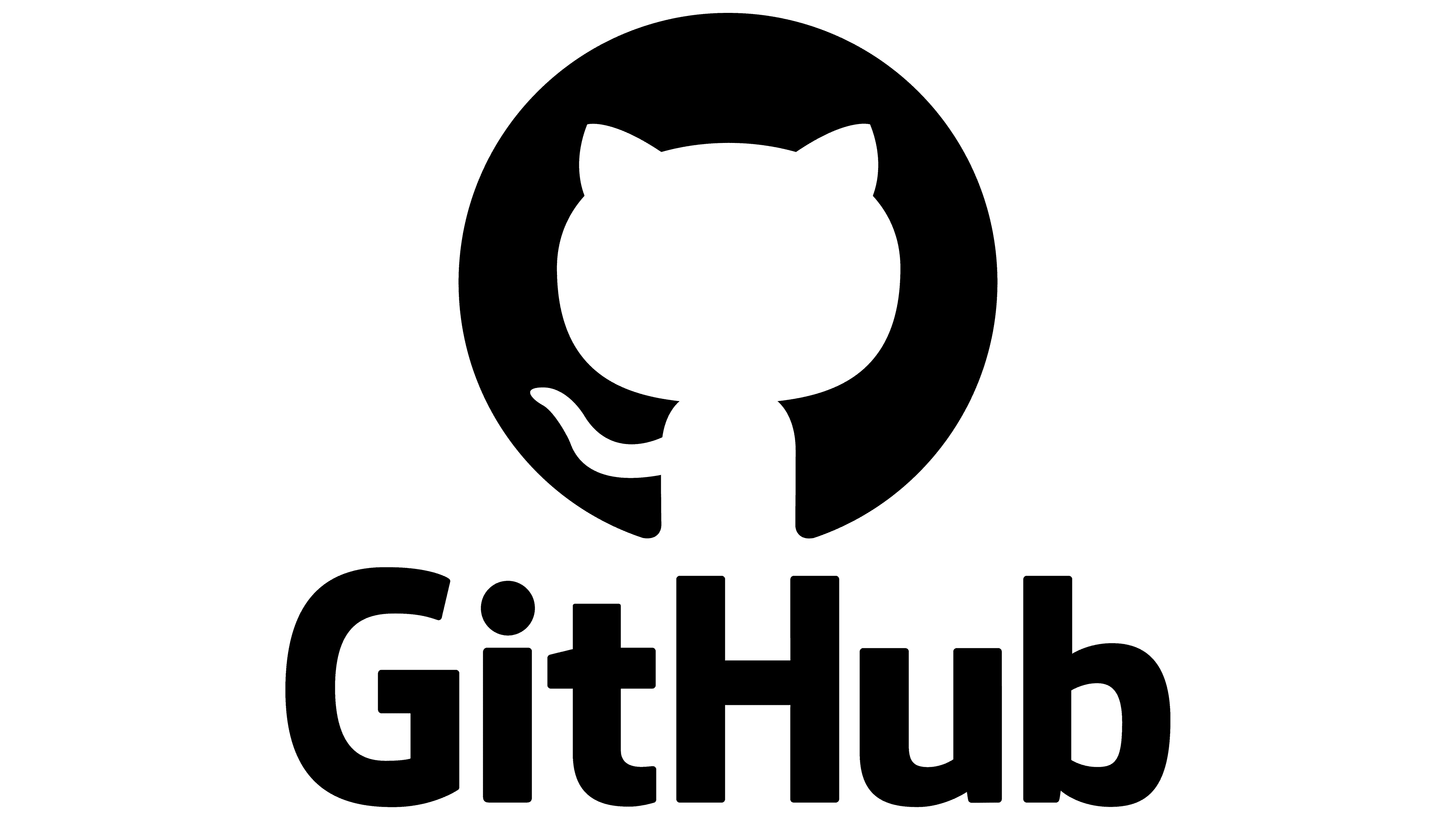 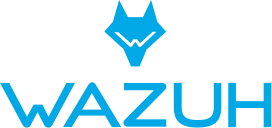 dev branch
13
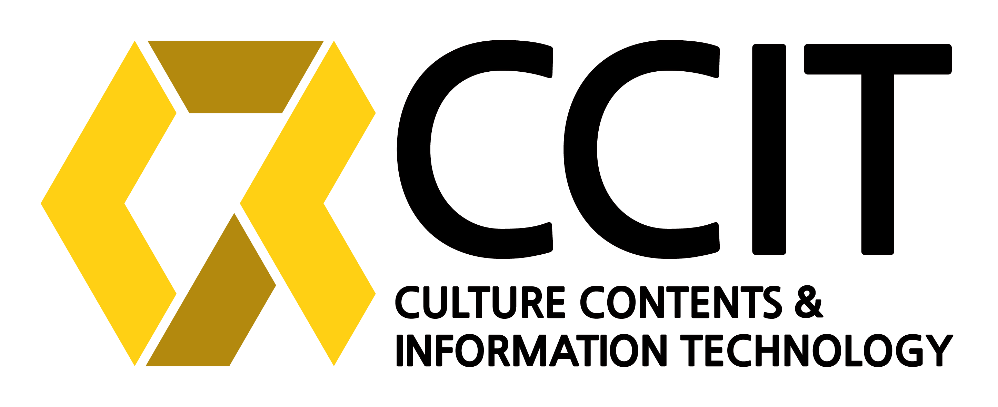 2. EKS 생성 및 관리
VPC
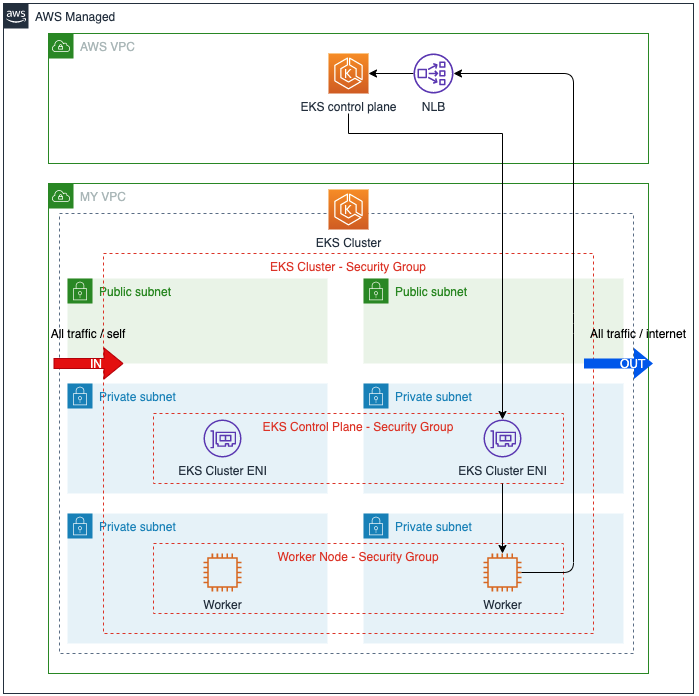 VPC 보안 그룹 생성 및 보안 그룹 규칙 생성
AWS VPC 생성
서브넷 , 게이트웨이, 라우트 테이블 설정
프로젝트 수행과정
2
EKS 클러스터
클러스터 IAM 역할 생성 및 정책 연결
EKS 클러스터 생성
Node group
노드 IAM 역할 생성 및 정책 연결
EKS 노드 그룹 생성
14
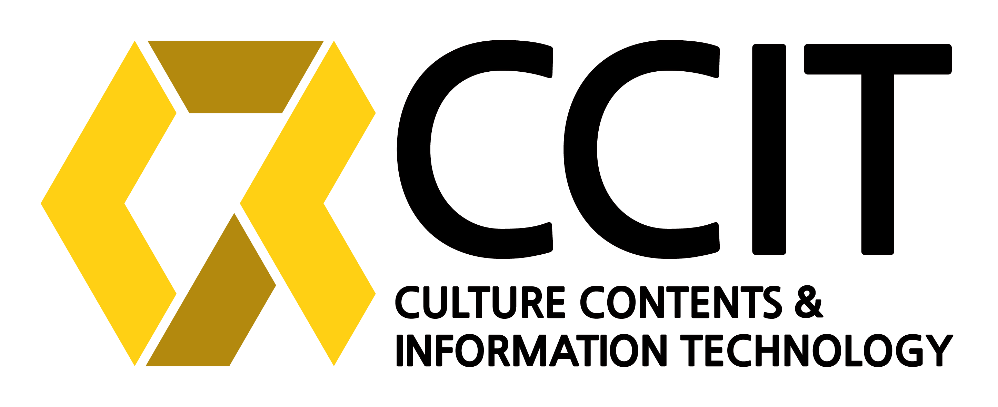 2. EKS 생성 및 관리
VPC
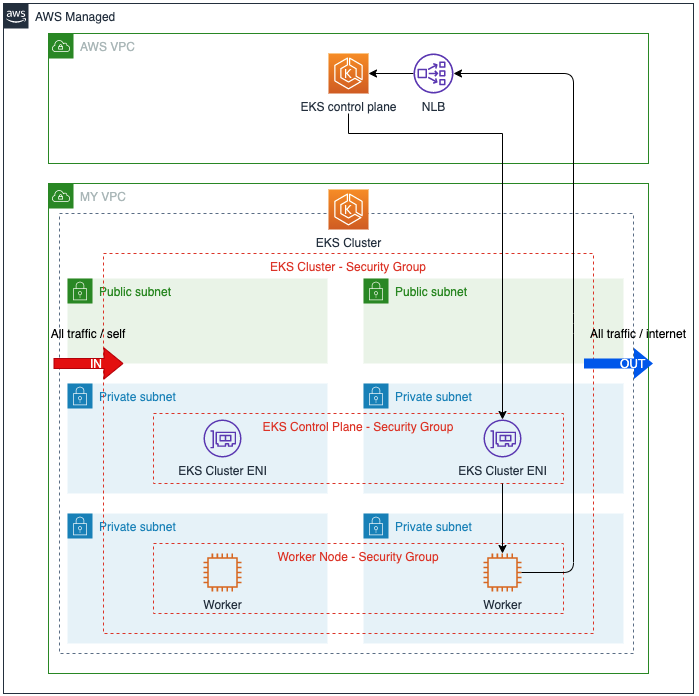 VPC 보안 그룹 생성 및 보안 그룹 규칙 생성
AWS VPC 생성
서브넷 , 게이트웨이, 라우트 테이블 설정
프로젝트 수행과정
2
EKS 클러스터
클러스터 IAM 역할 생성 및 정책 연결
EKS 클러스터 생성
Node group
노드 IAM 역할 생성 및 정책 연결
EKS 노드 그룹 생성
15
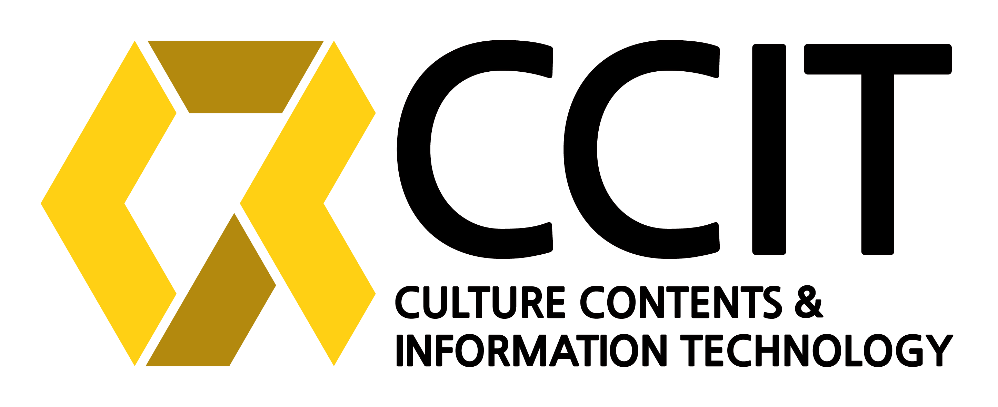 2. EKS 생성 및 관리
VPC
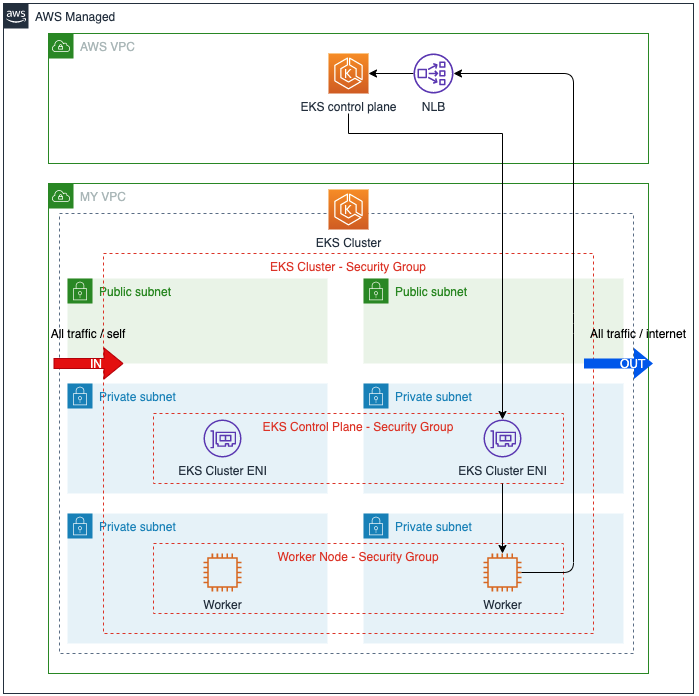 VPC 보안 그룹 생성 및 보안 그룹 규칙 생성
AWS VPC 생성
서브넷 , 게이트웨이, 라우트 테이블 설정
프로젝트 수행과정
2
EKS 클러스터
클러스터 IAM 역할 생성 및 정책 연결
EKS 클러스터 생성
Node group
노드 IAM 역할 생성 및 정책 연결
EKS 노드 그룹 생성
16
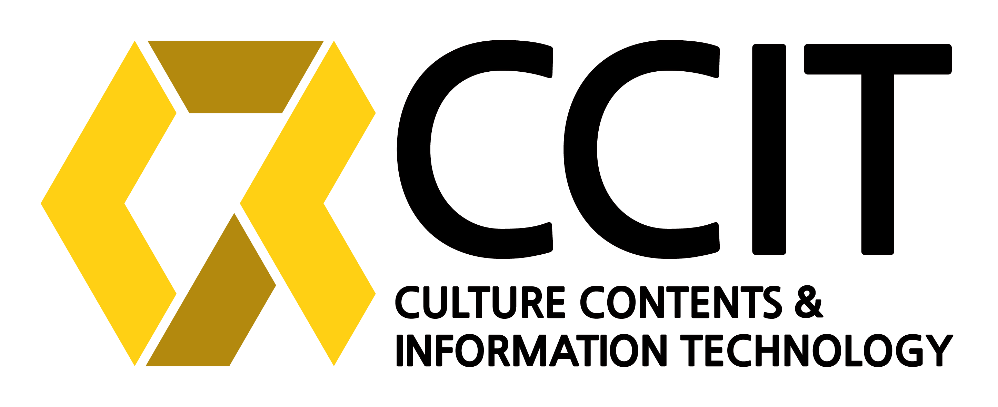 2. EKS 생성 및 관리
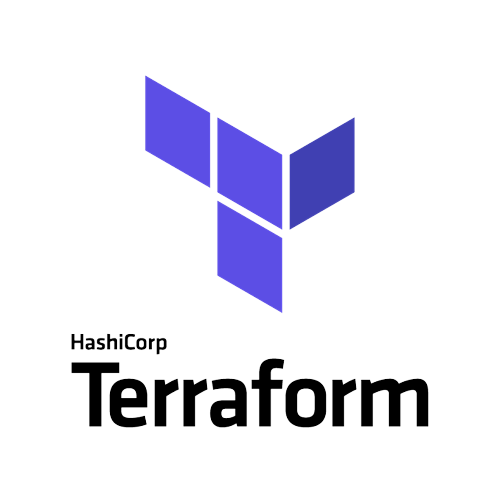 클러스터 IAM 역할 생성
클러스터 IAM 정책 연결
EKS 클러스터 생성
프로젝트 수행과정
1
2
3
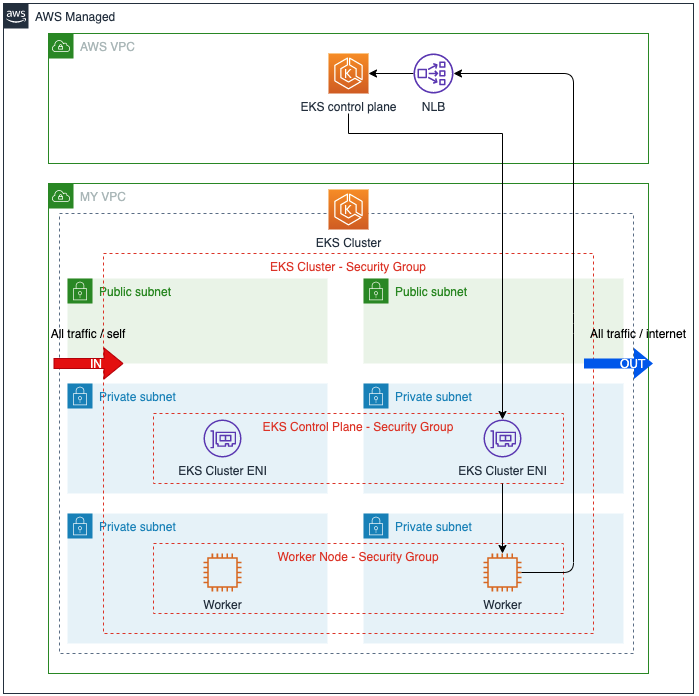 2
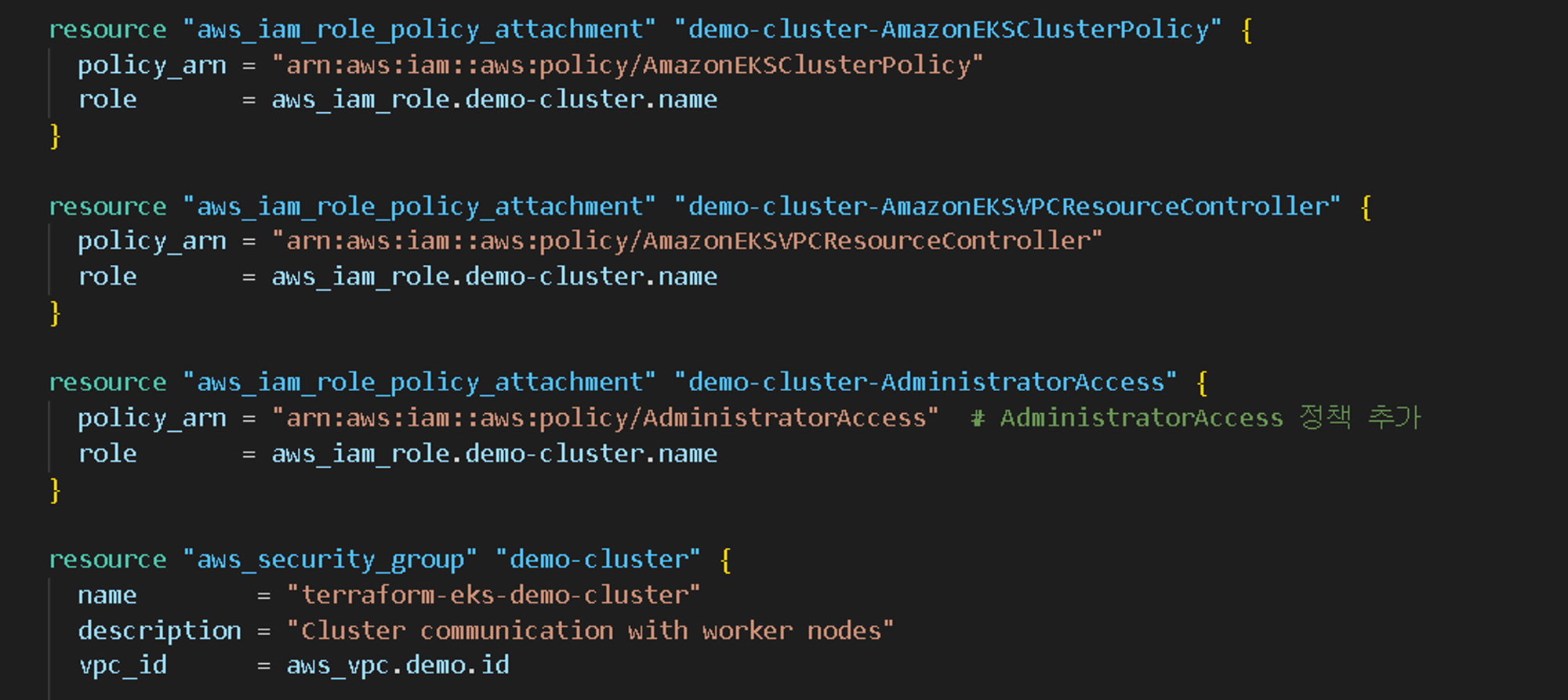 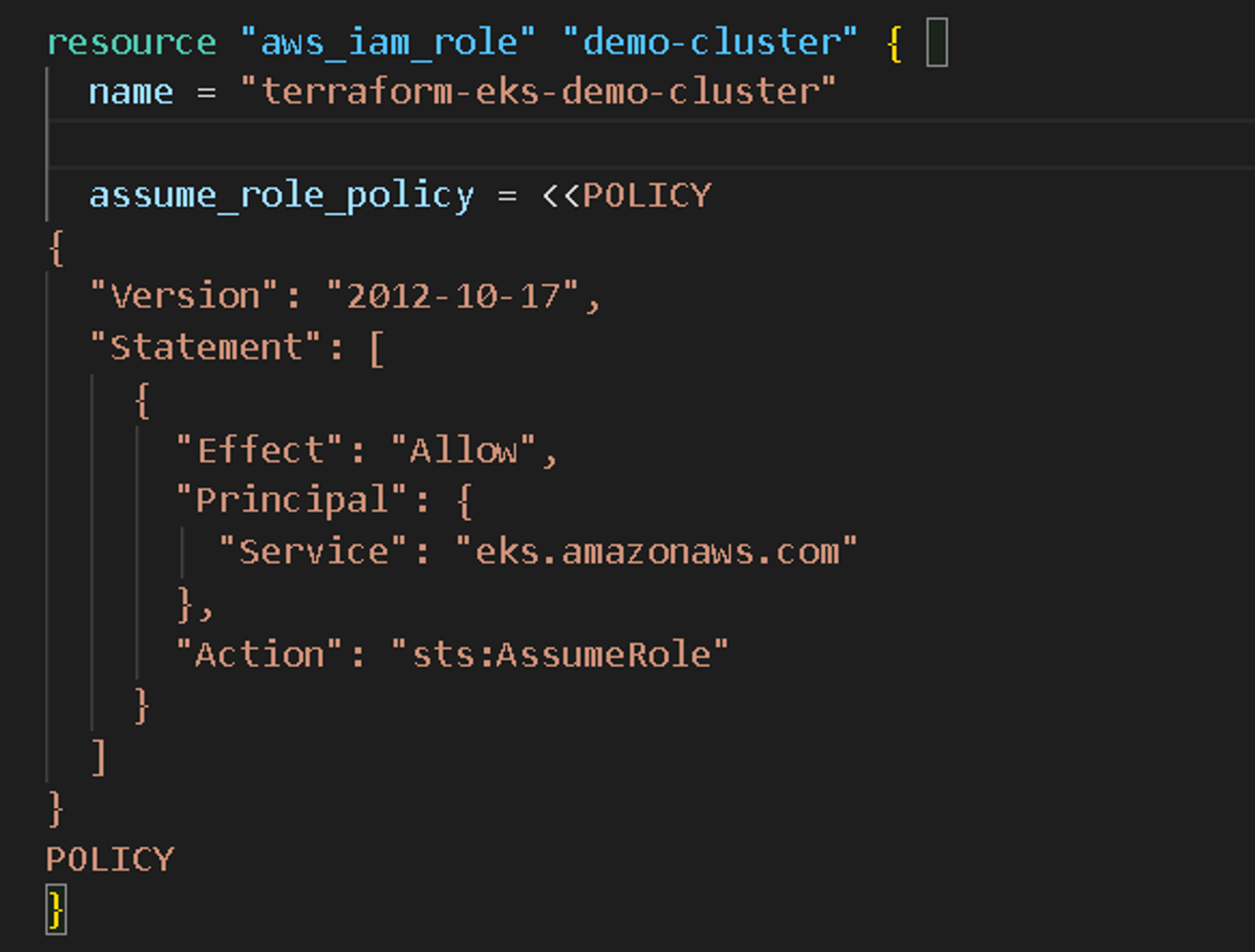 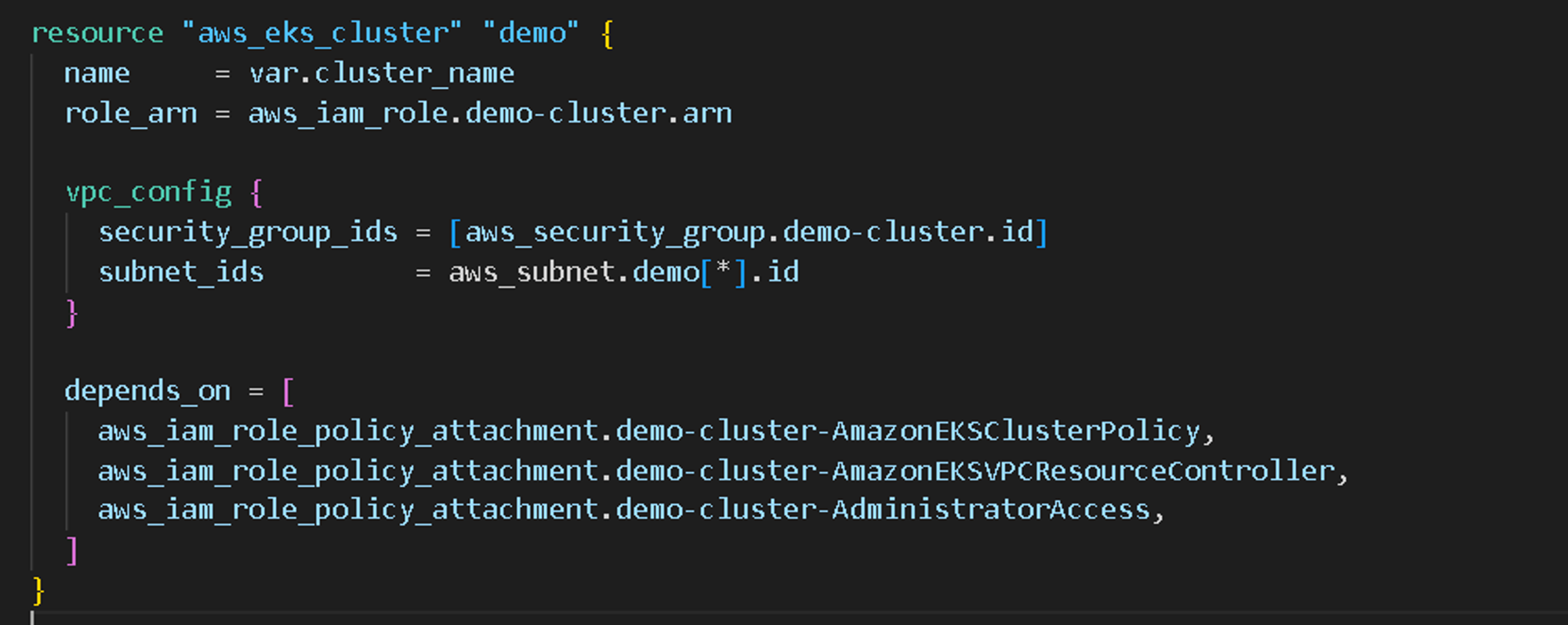 17
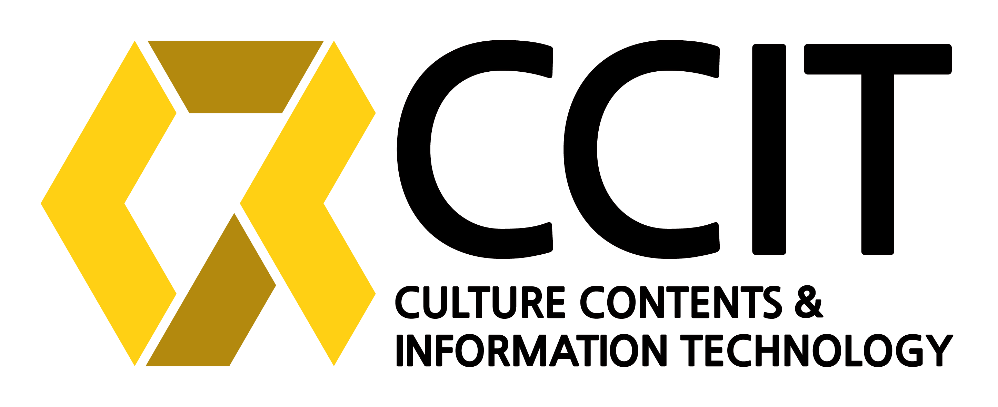 2. EKS 생성 및 관리
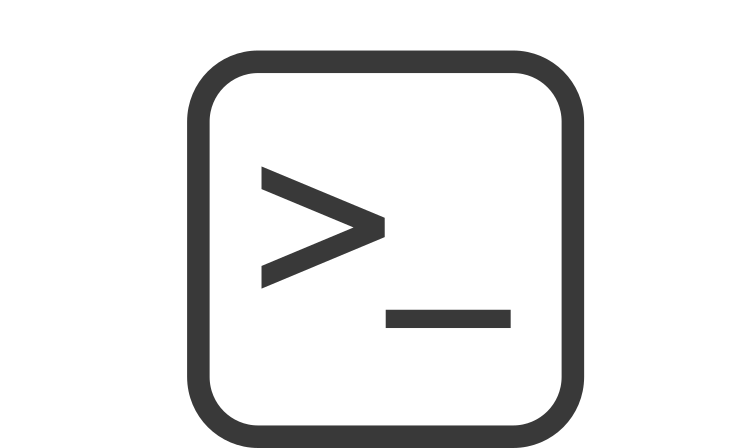 배치스크립트를 통해 환경구축
EKS Cluster name을 옵션으로줘야해서 terraform으로 한번에 생성이 어려움
프로젝트 수행과정
2
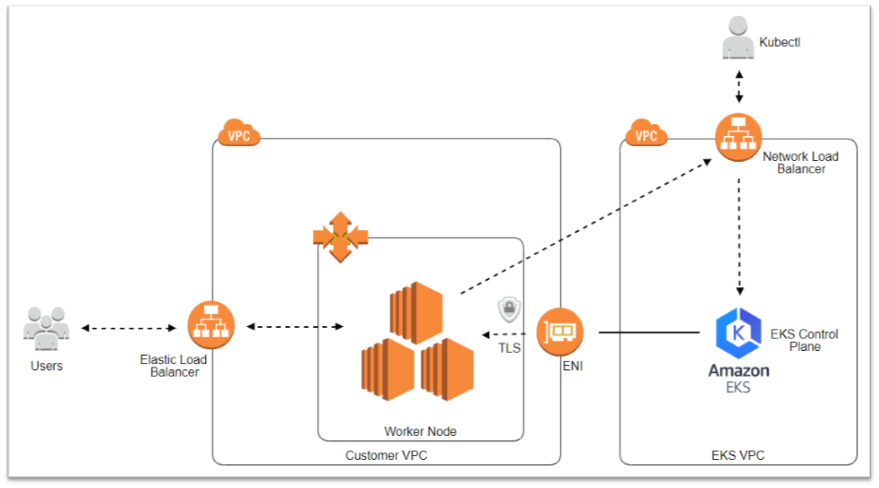 IAM OIDC 생성
AWS Load Balancer Controller에 부여할 정책 생성
AWS Load Balancer Controller를 위한 service account 생성
로드밸런스 및 인그레스 컨트롤러 생성
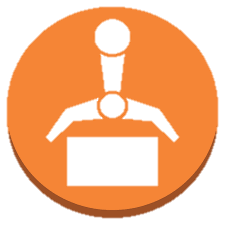 TLS 인증서를 자동 프로비저닝 하는 오픈소스 설치
ECR 레퍼지토리 생성
도커 이미지 빌드
서비스 배포
18
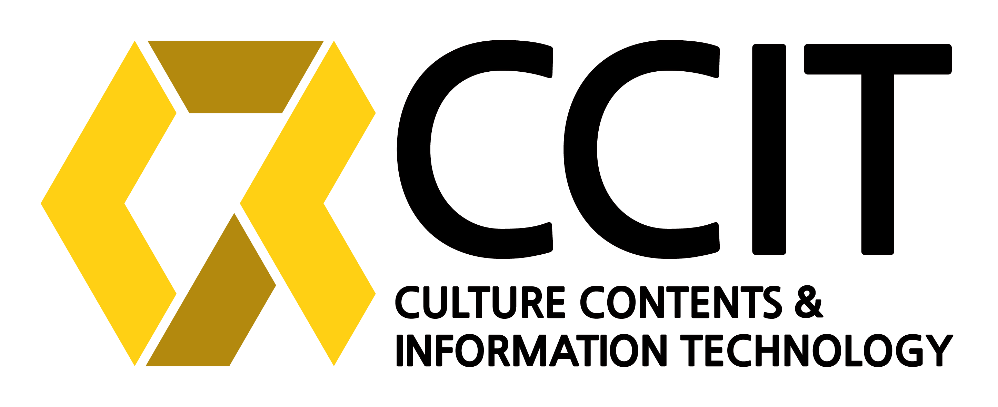 2. EKS 생성 및 관리
최종 EKS 환경 구축
awscli , kubectl, eksctl
프로젝트 수행과정
2
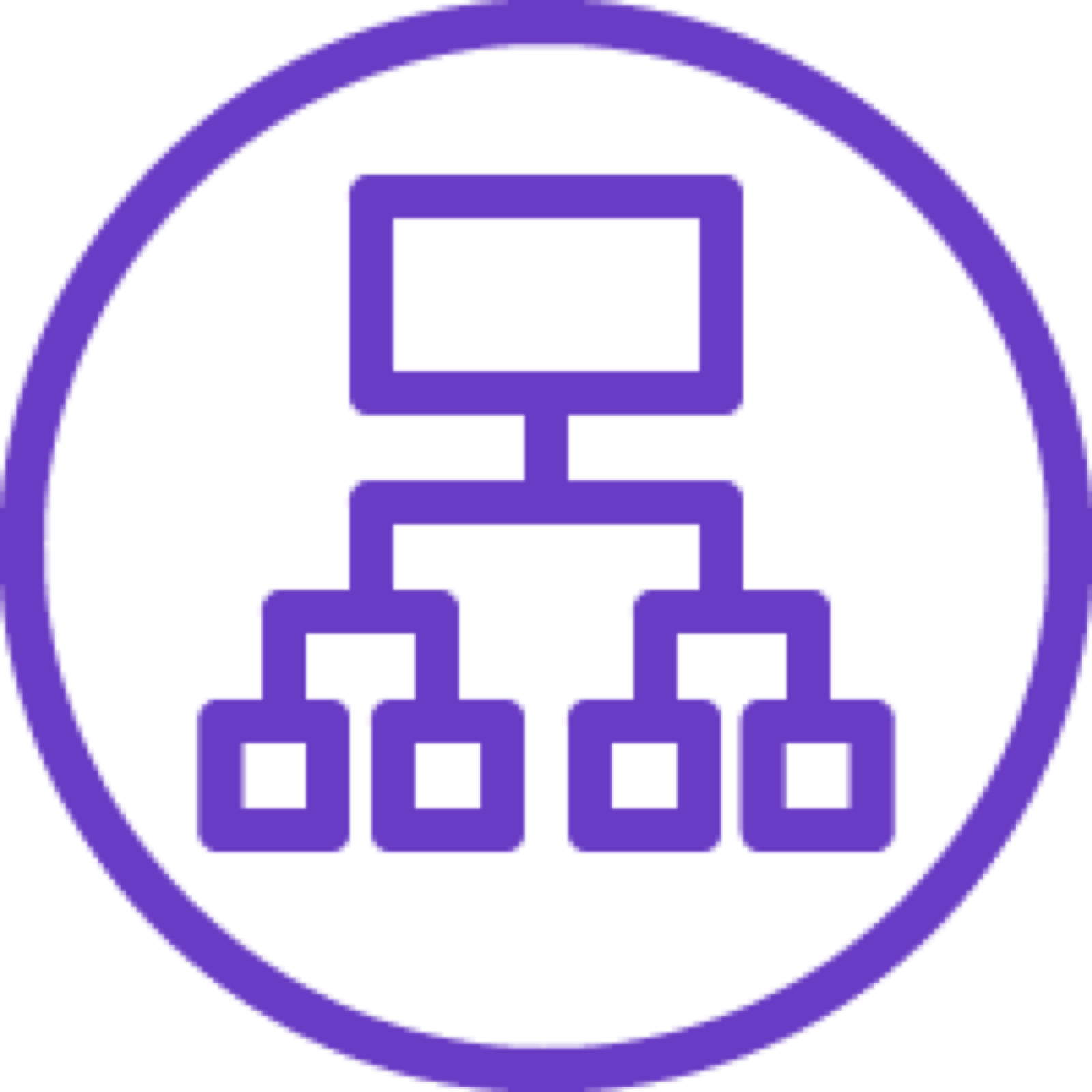 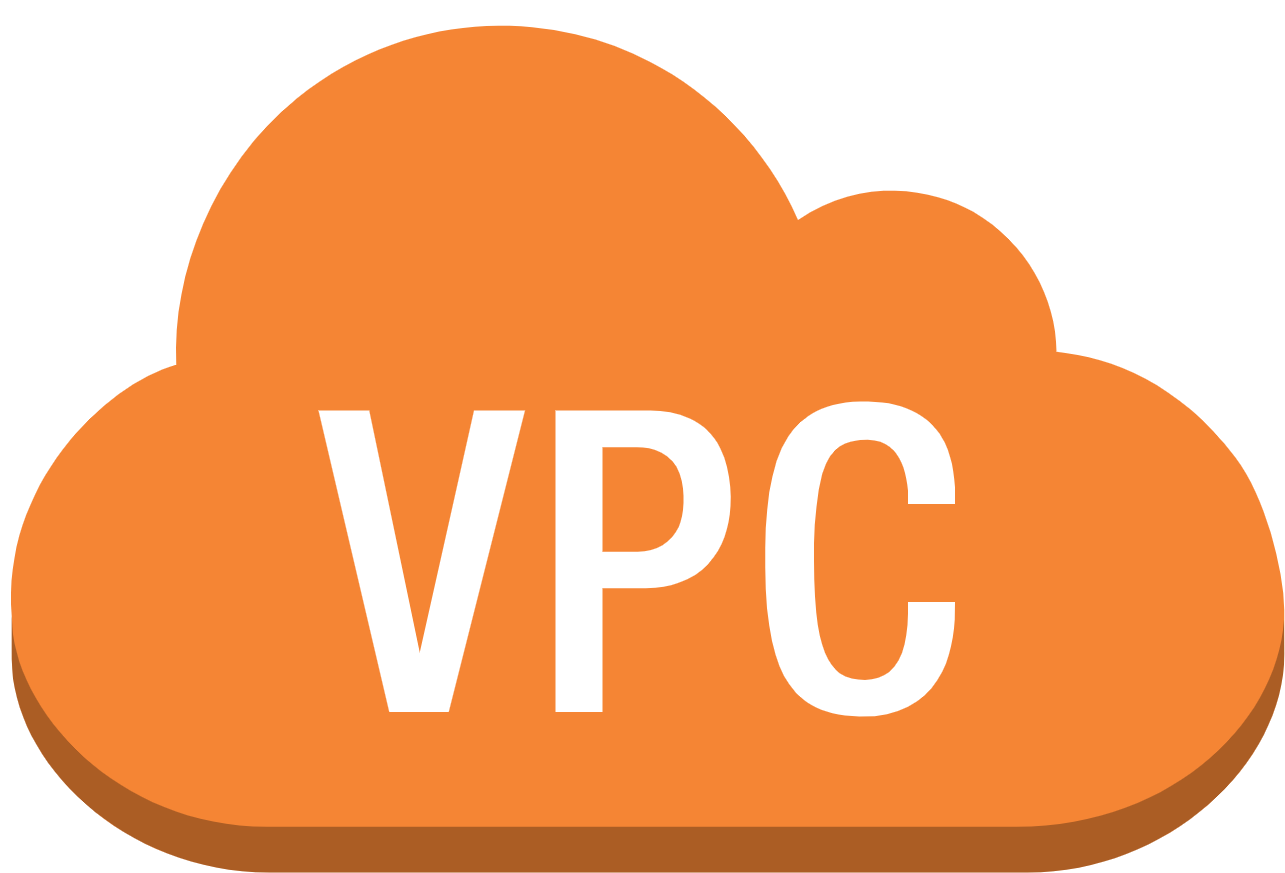 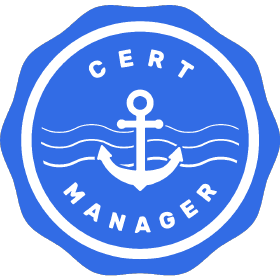 Ingress controller
VPC
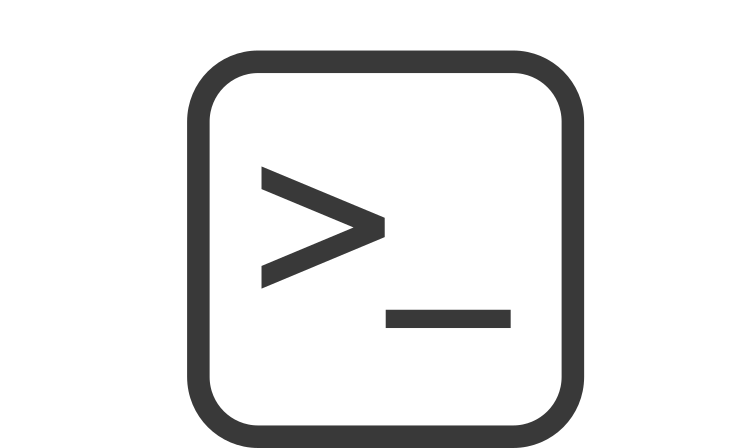 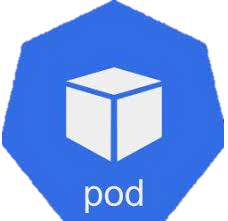 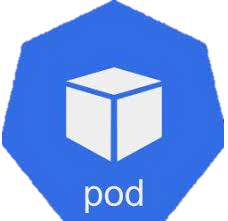 Cert manager
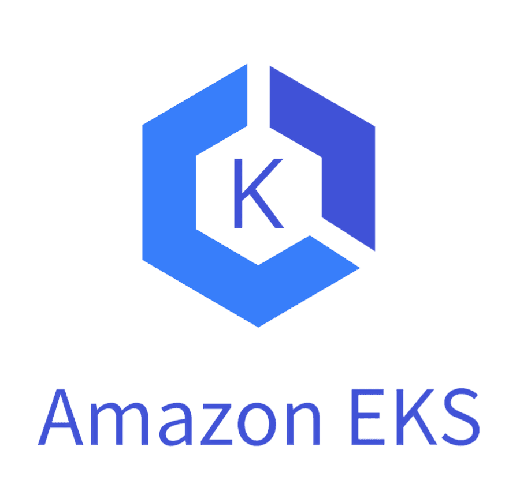 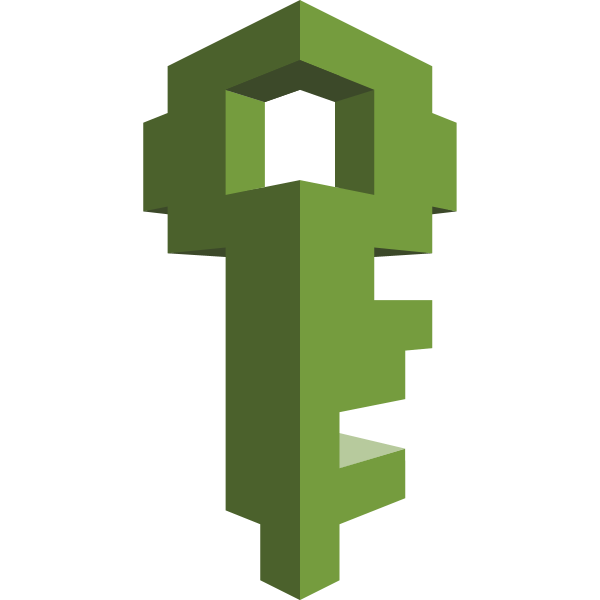 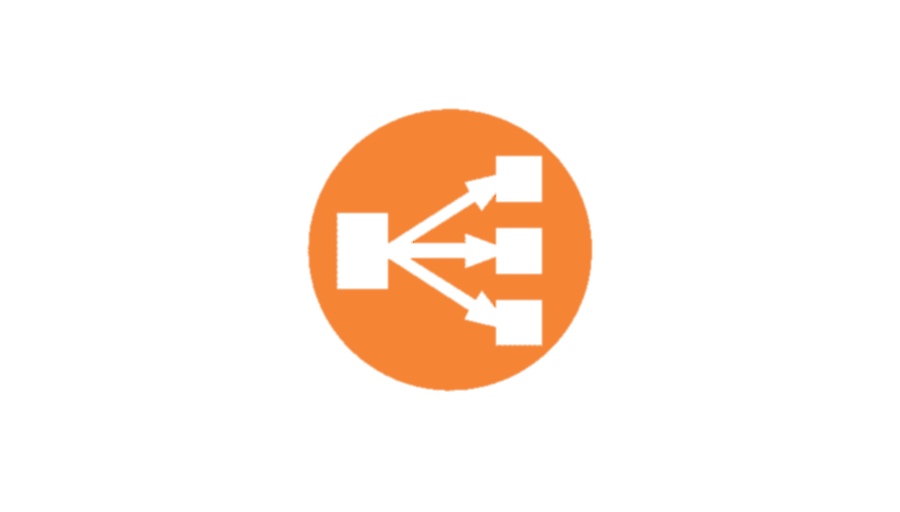 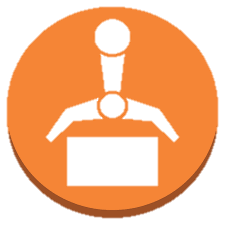 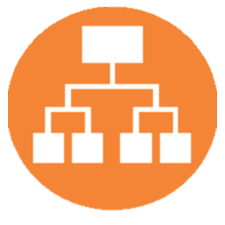 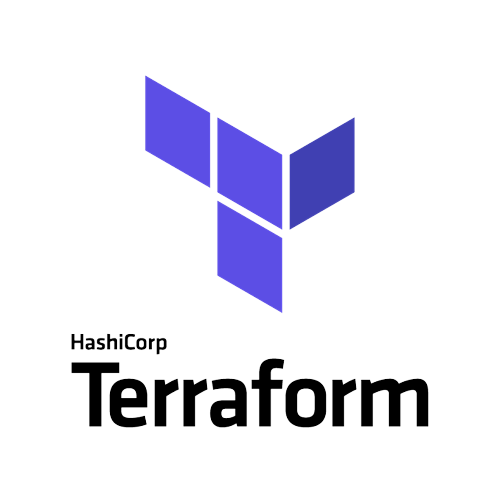 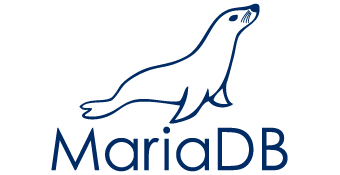 pod
pod
IAM
EKS
배치 스크립트
ecr
Load blance
node group
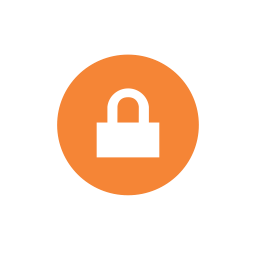 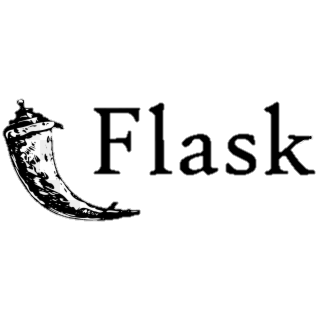 Security group
19
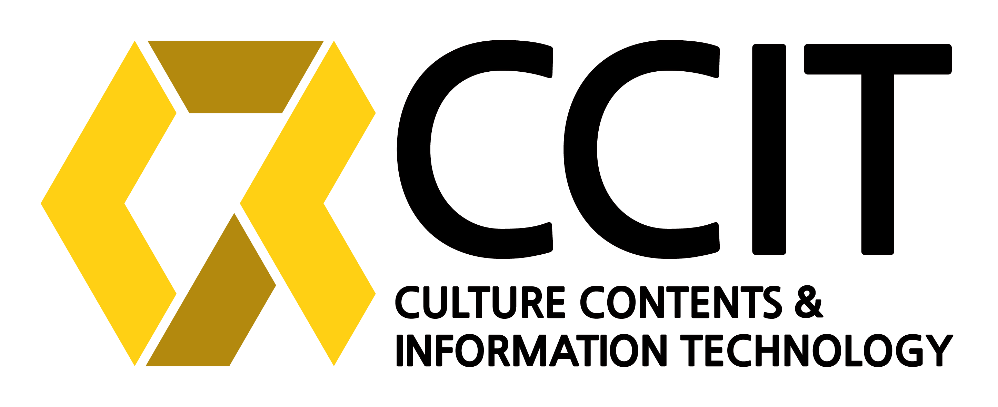 3. CI /CD Pipeline
CI /CD 구축 환경 로드맵
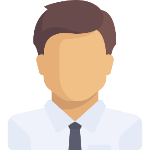 프로젝트 수행과정
2
개발자
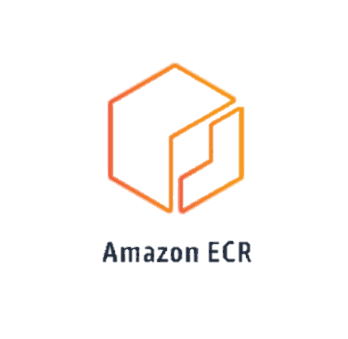 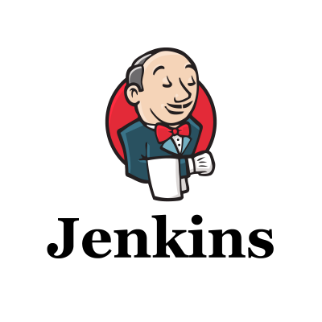 Code
change
checkout
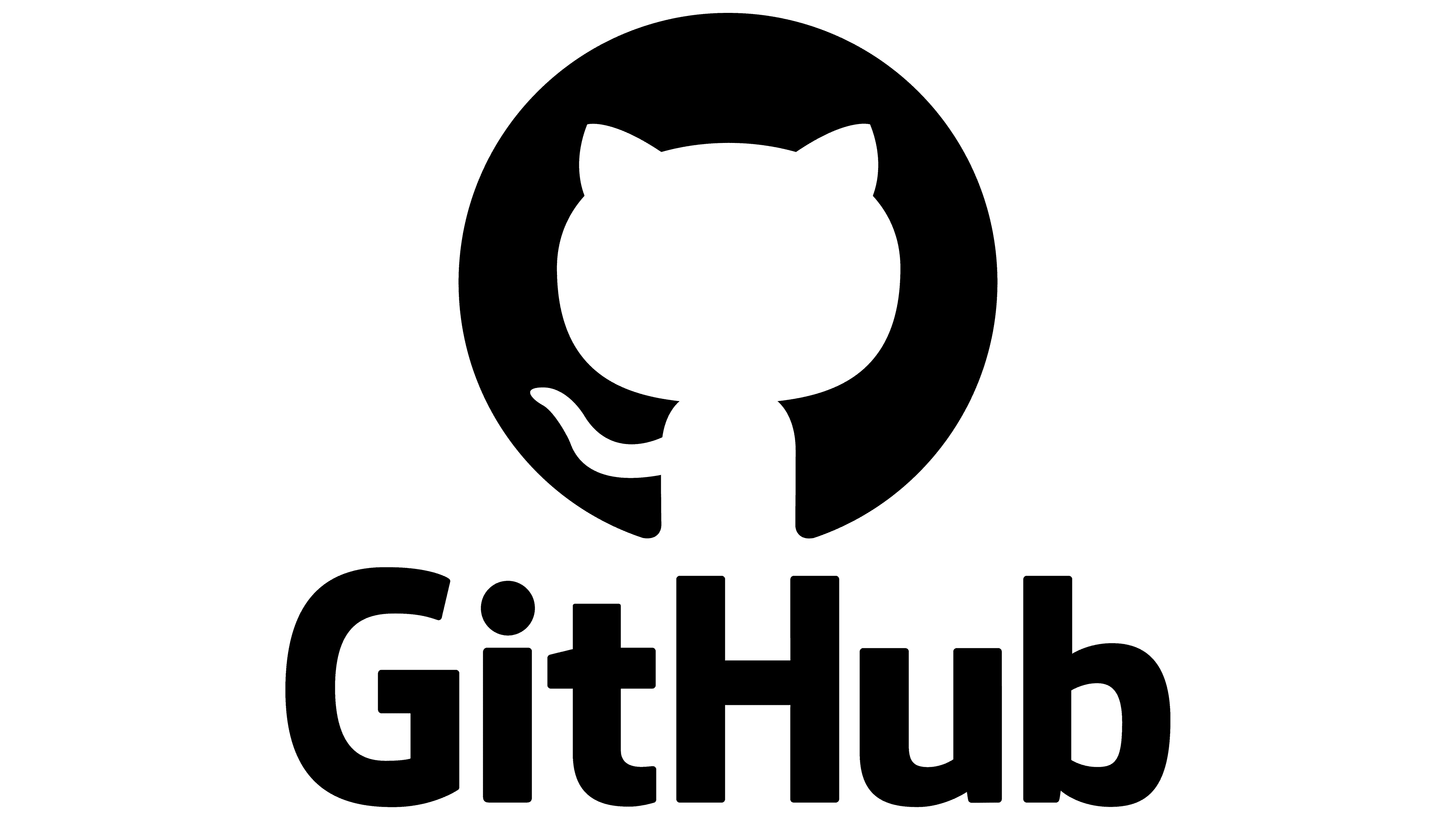 Build & push
Pull new Image
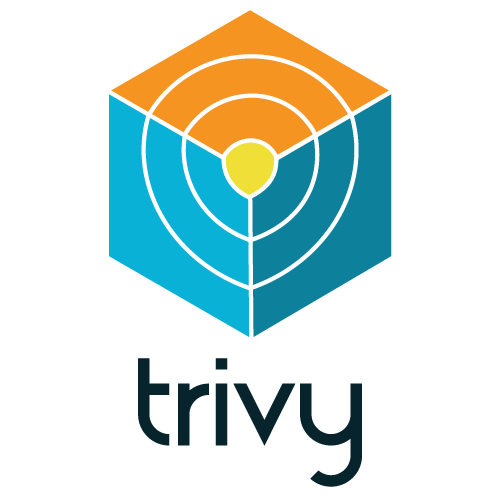 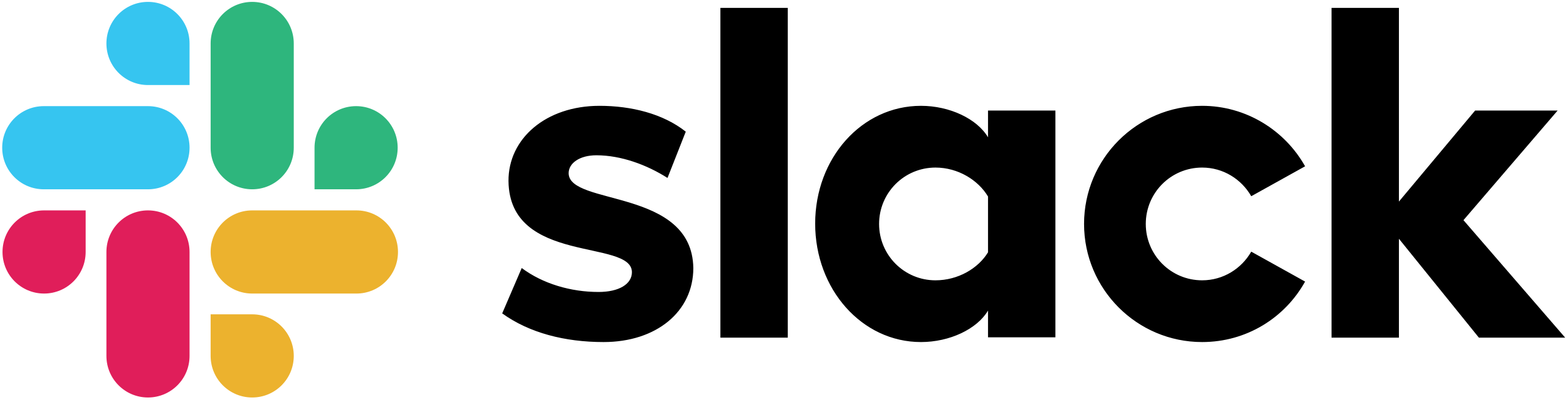 Main branch
Menifest
update
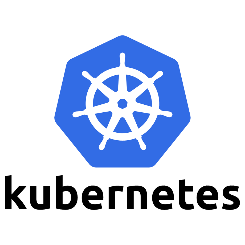 morniterning
sync
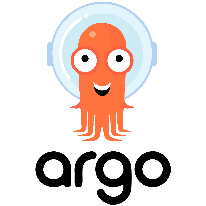 deploy
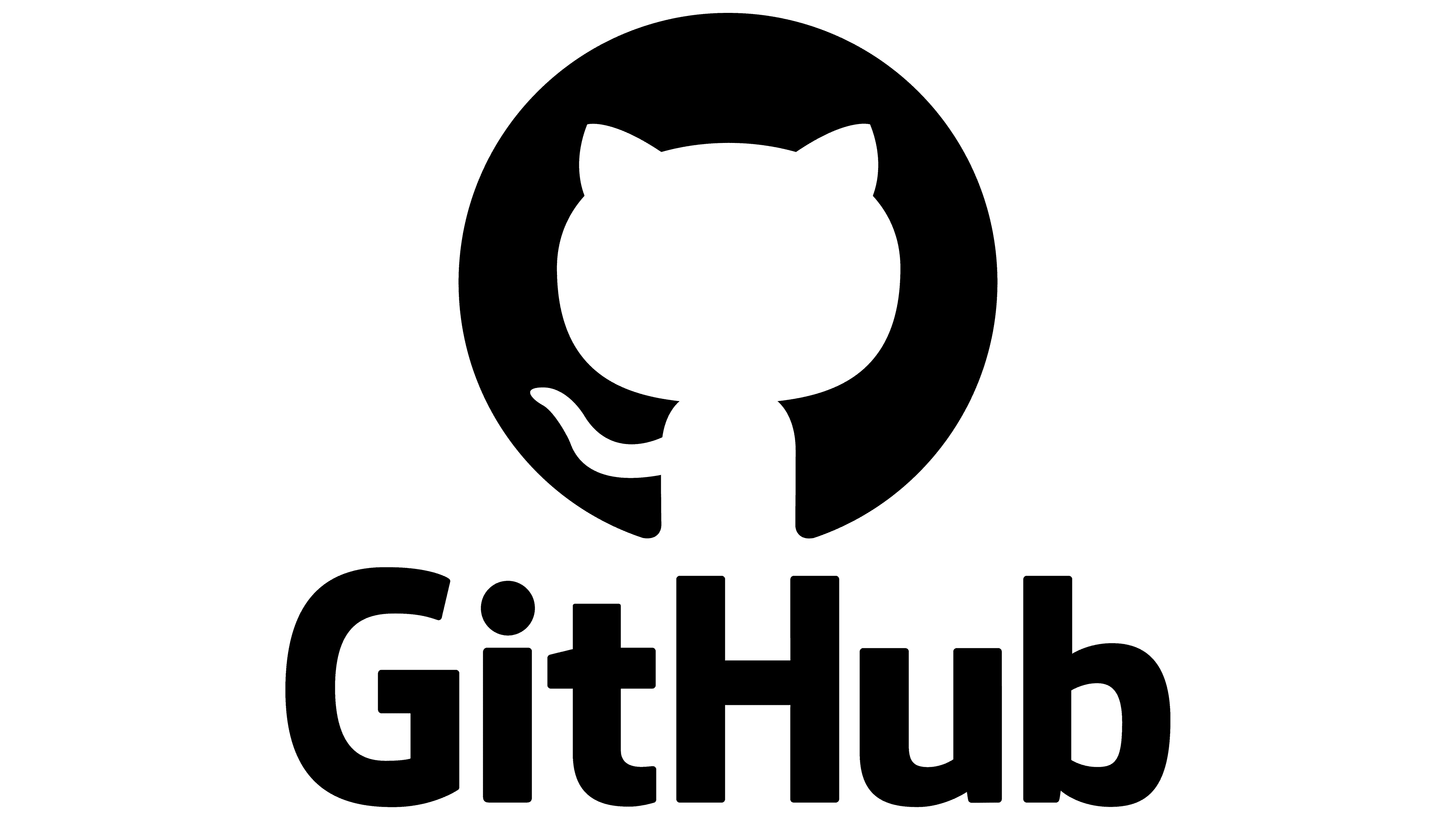 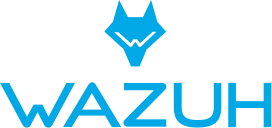 dev branch
20
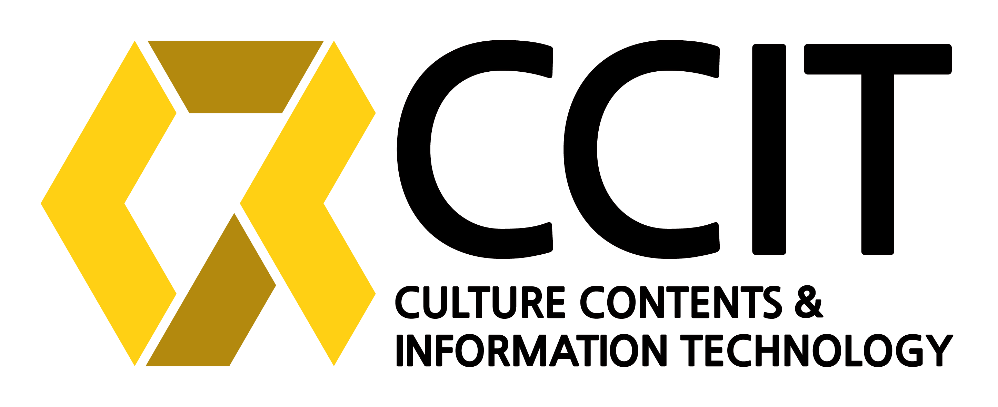 3. CI /CD Pipeline
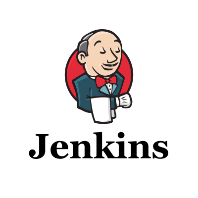 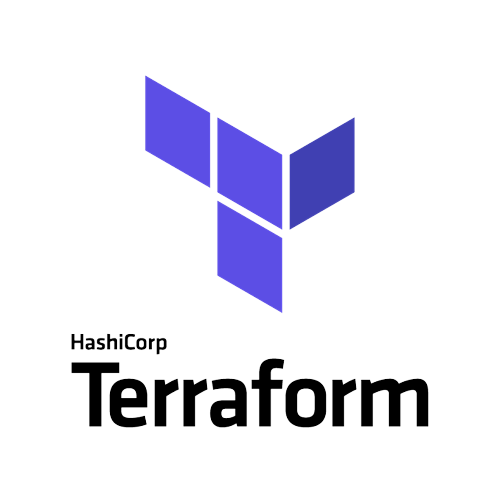 ▶  빌드, 테스트, 배포 등 모든 것을 자동화해주는 자동화 서버
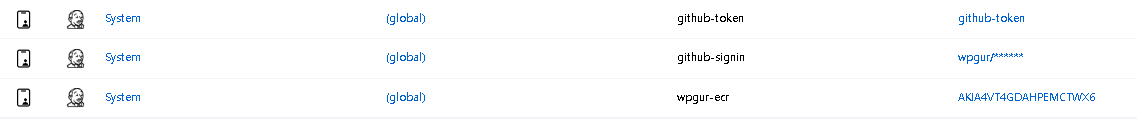 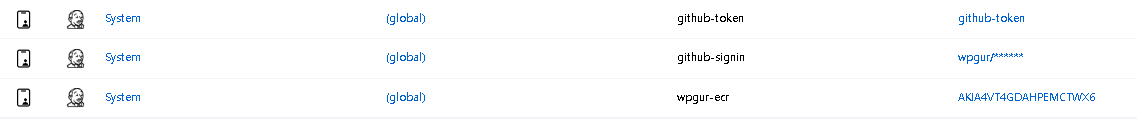 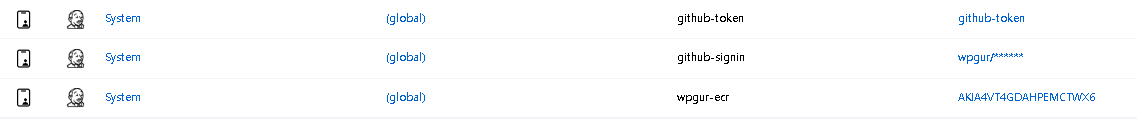 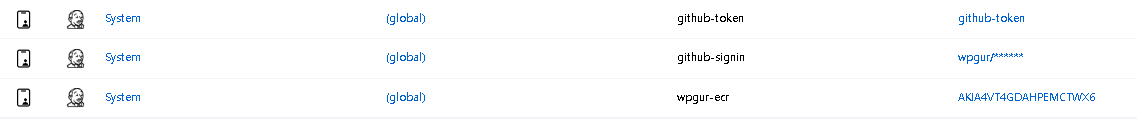 프로젝트 수행과정
2
Credentials
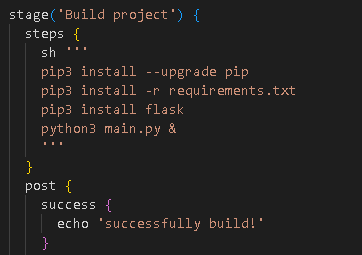 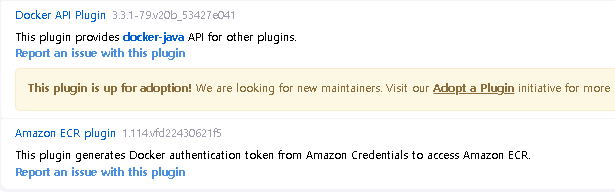 Plugins
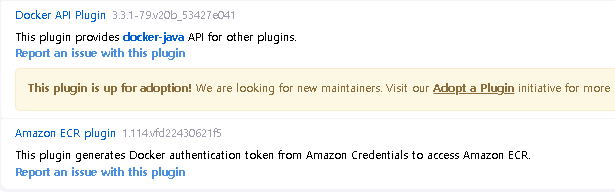 Pipeline
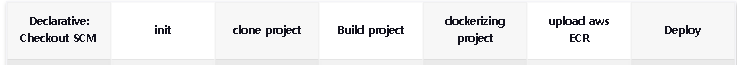 21
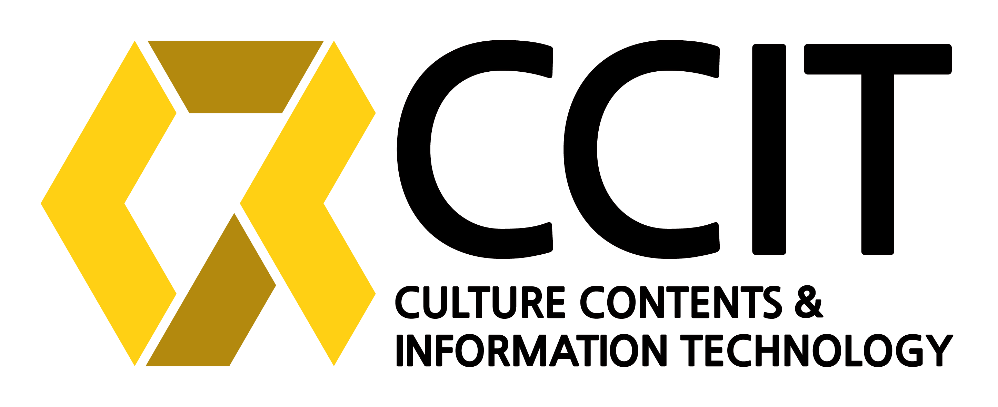 3. CI /CD Pipeline
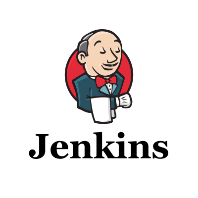 프로젝트 수행과정
2
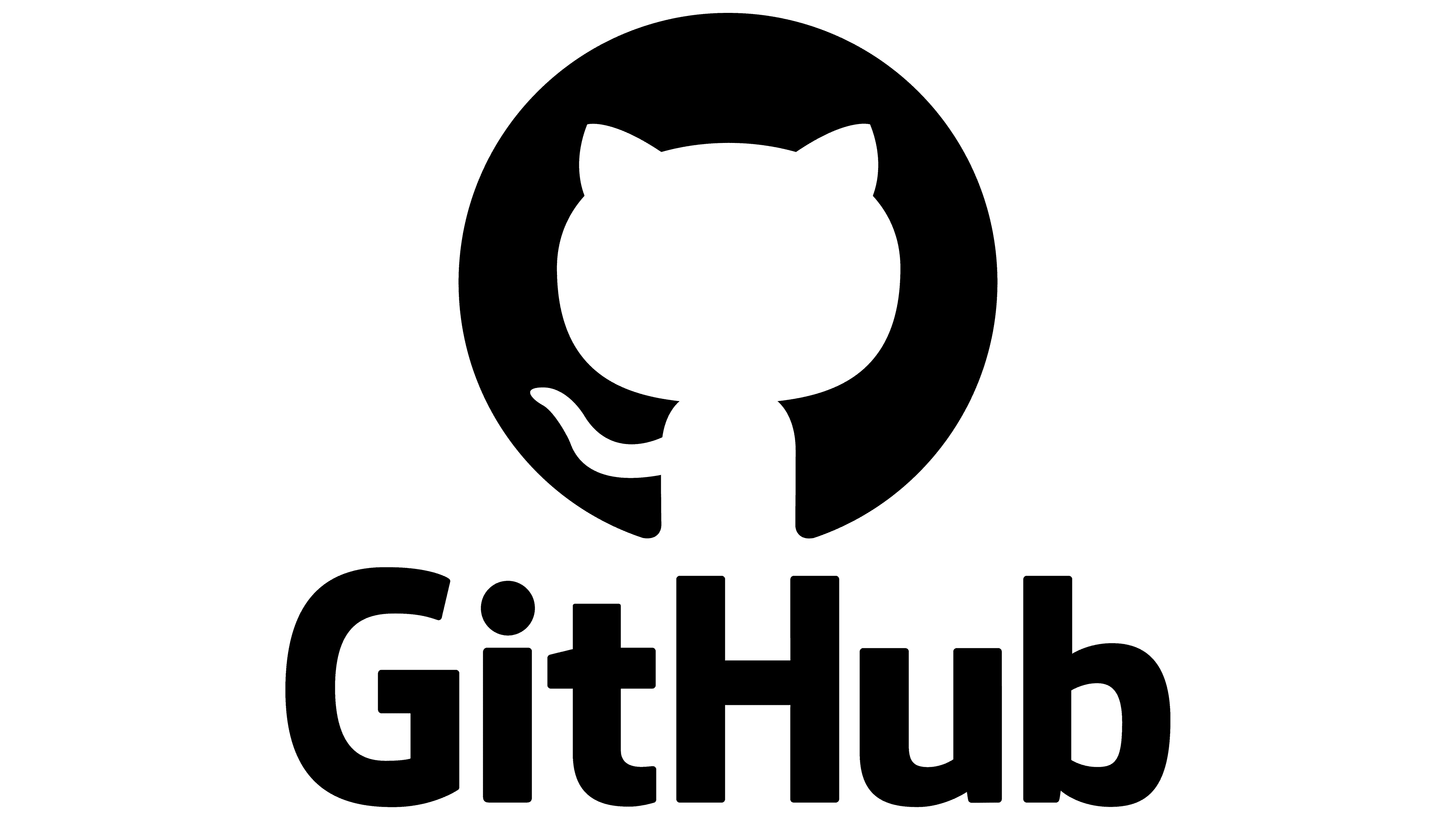 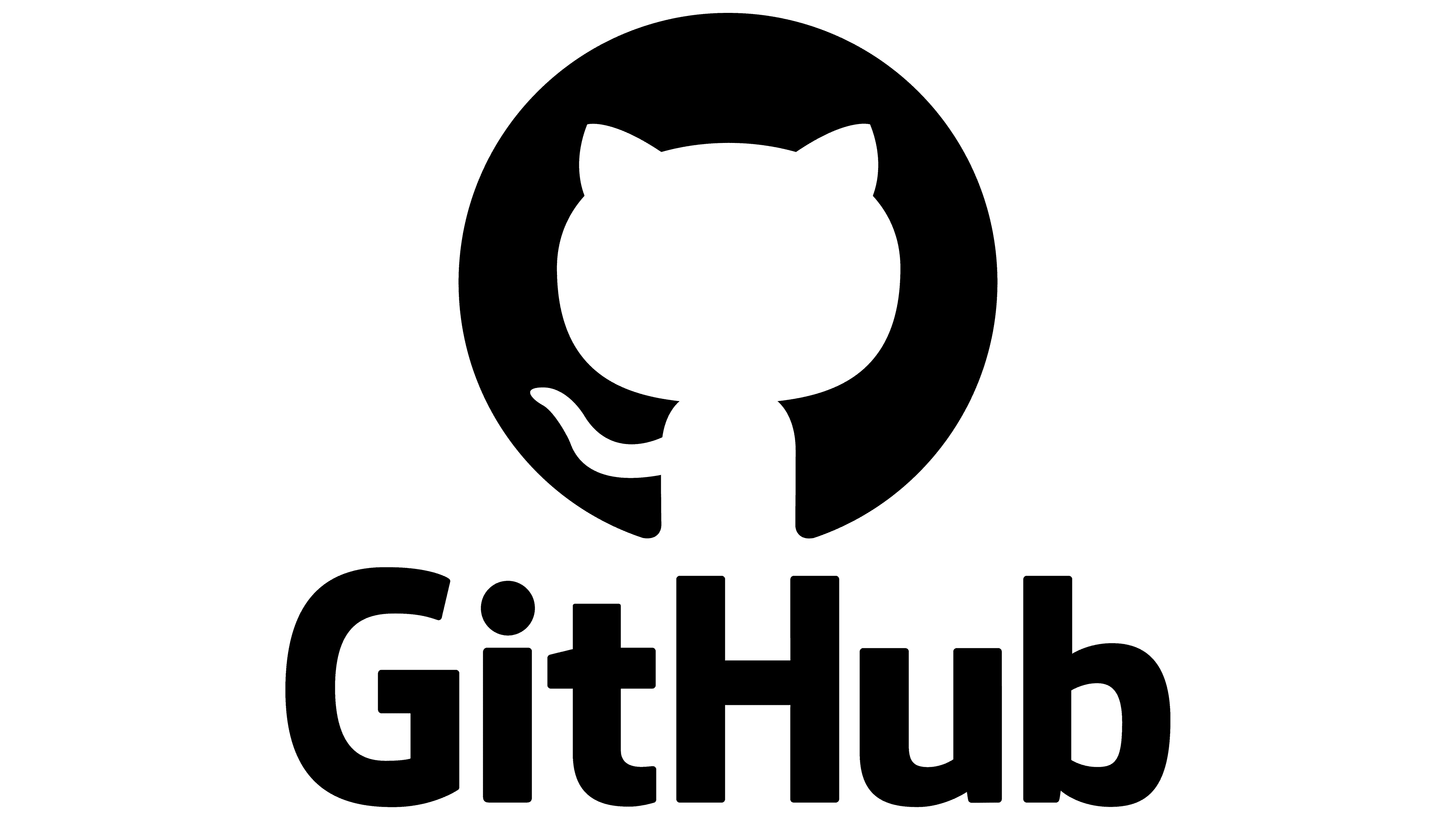 dev branch
Main branch
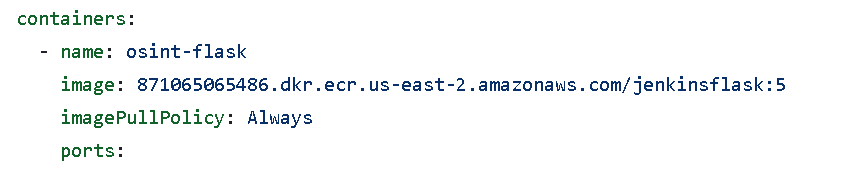 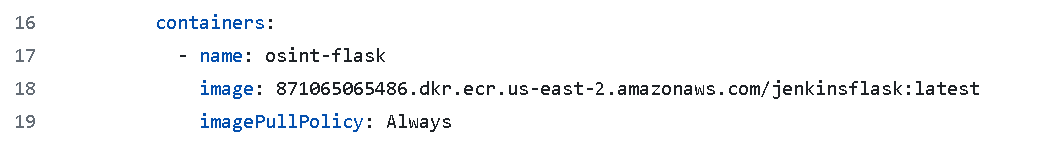 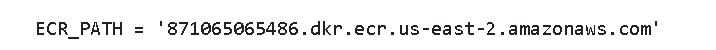 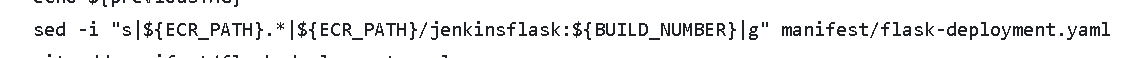 22
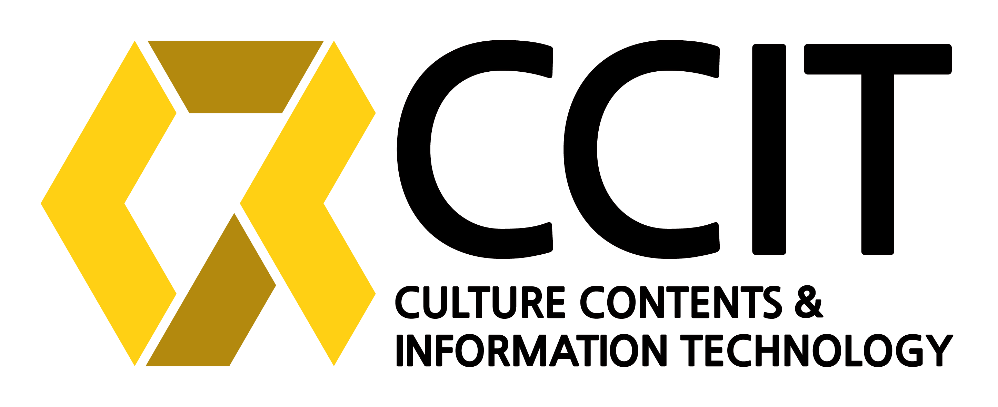 3. CI /CD Pipeline
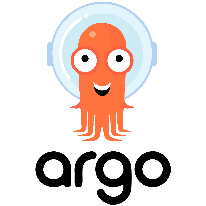 프로젝트 수행과정
2
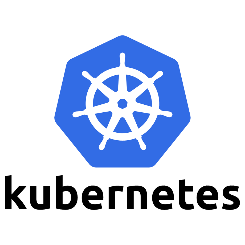 sync
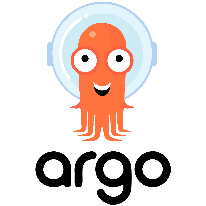 deploy
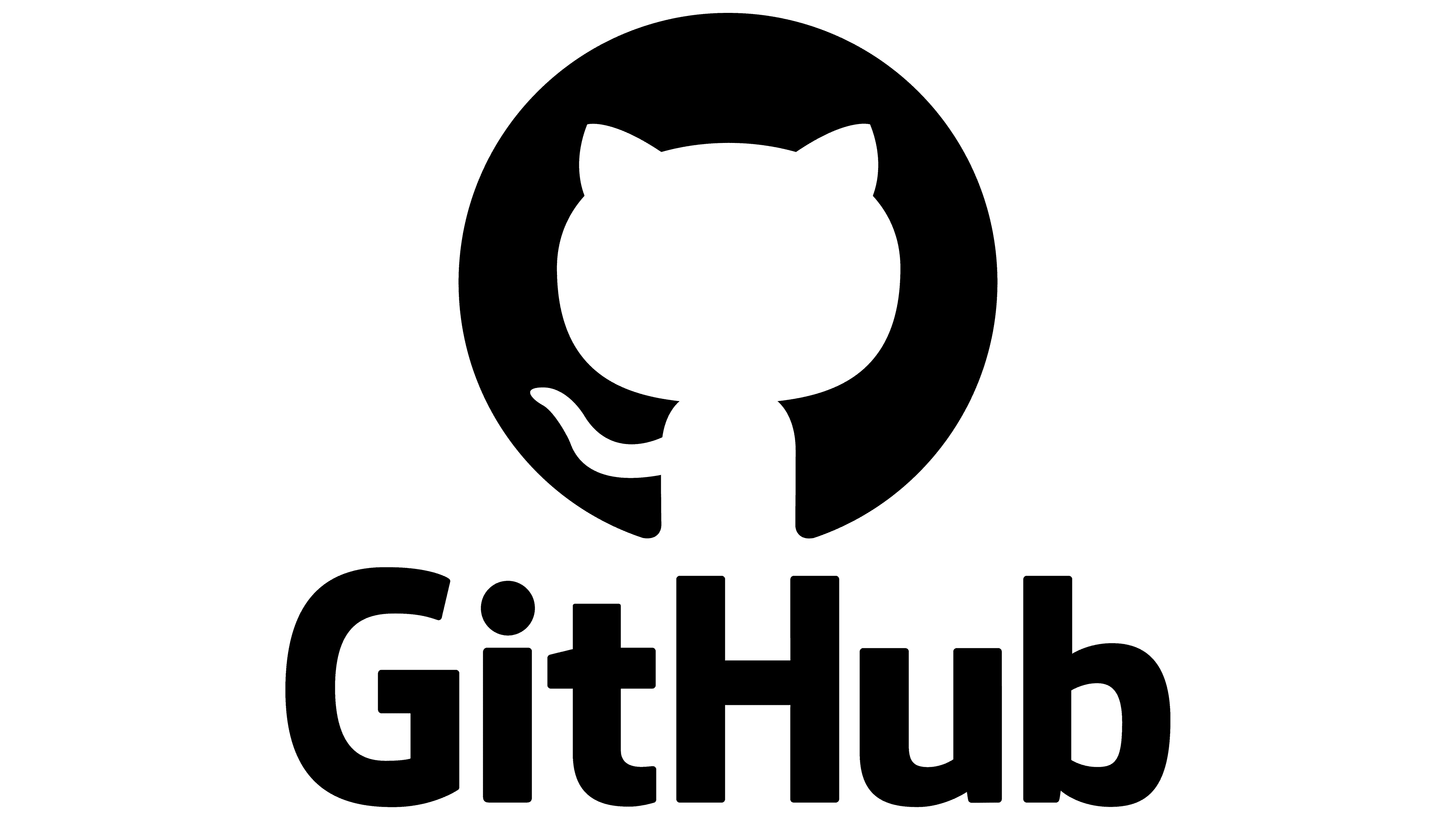 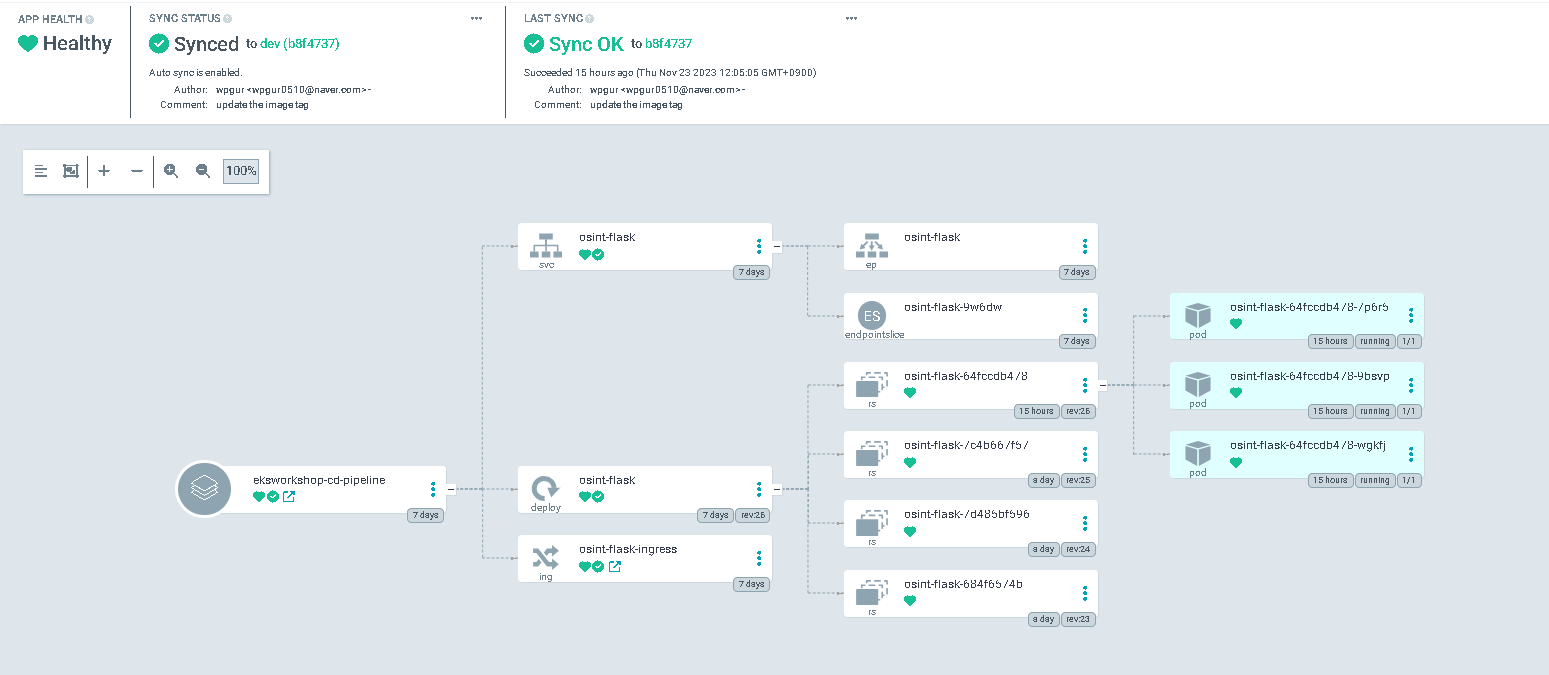 dev branch
▶  Git 저장소에서 변경 사항을 감지하여 자동으로 Kubernetes 클러스터에 애플리케이션을 배포
23
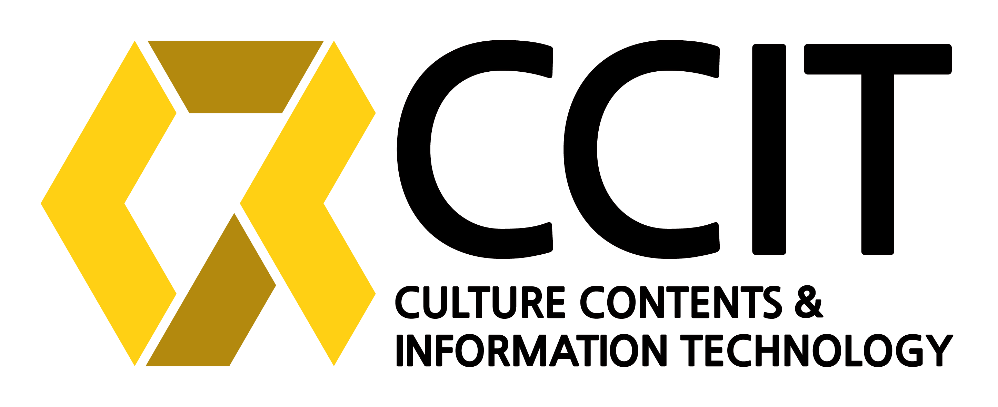 3. CI /CD Pipeline
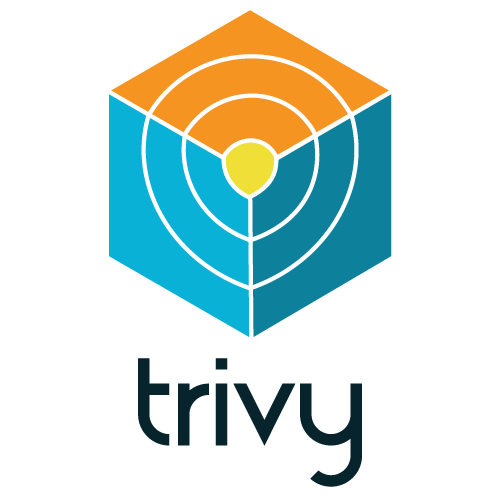 취약점을 간단히 스캔할 수 있는 도구 
컨테이너 이미지, 파일 시스템 및 Git 리포지토리의 취약점, 미설정 구성 문제에 대한 다양한 진단을 제공
프로젝트 수행과정
2
* OS 패키지(알파인, RHEL, CentOS 등)와 언어별 패키지(Bundler, Composer, npm, yarn 등)의 취약점을 탐지
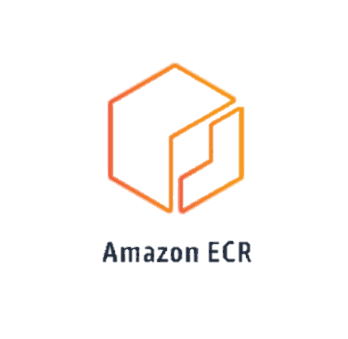 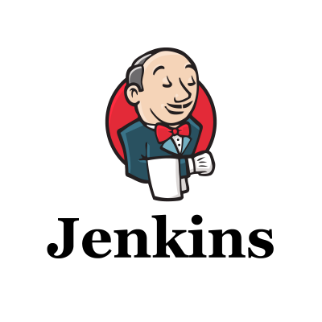 Build & push
Pull new Image
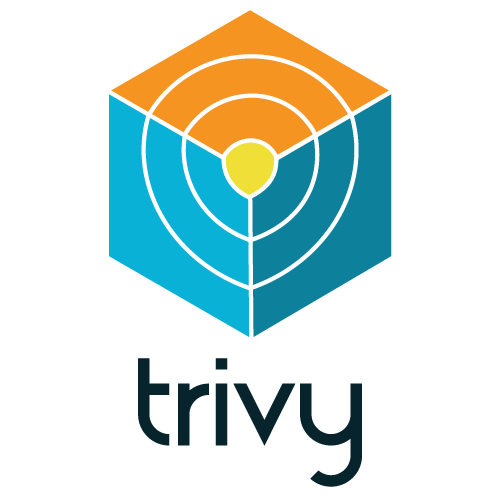 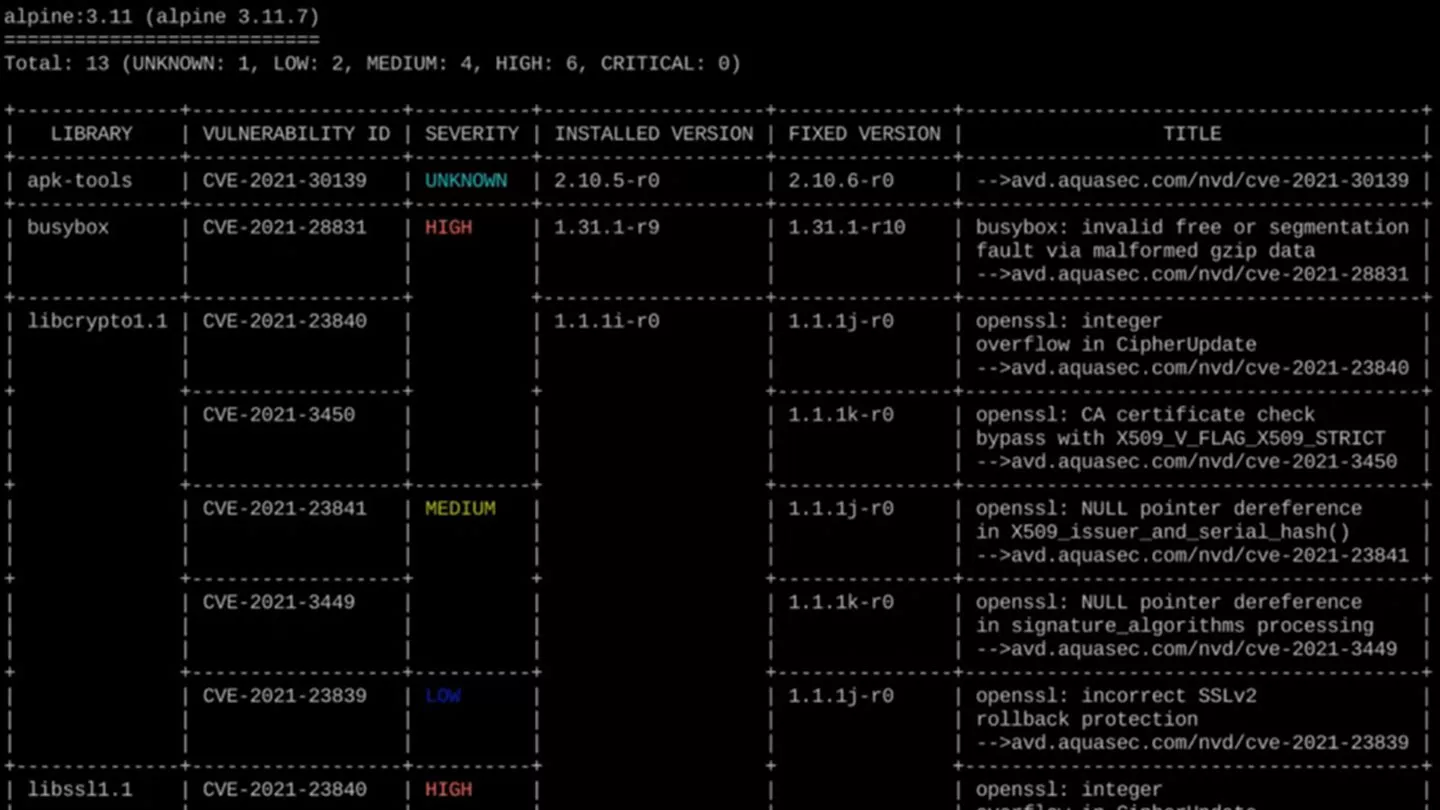 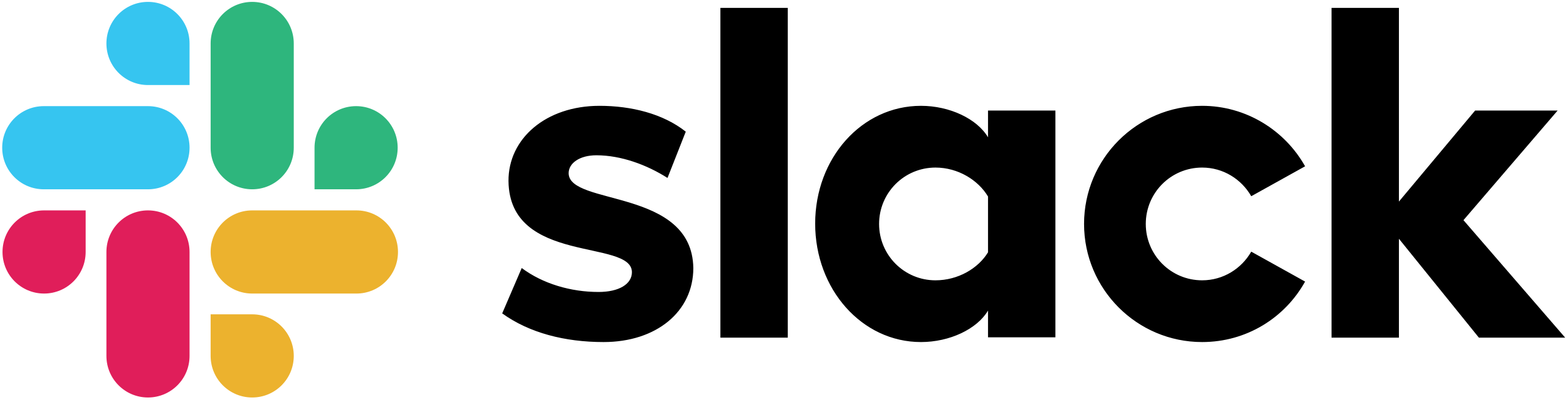 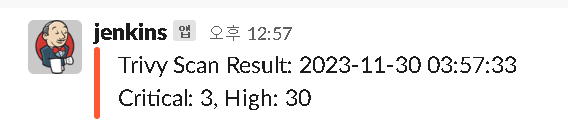 ▶  진단 결과
24
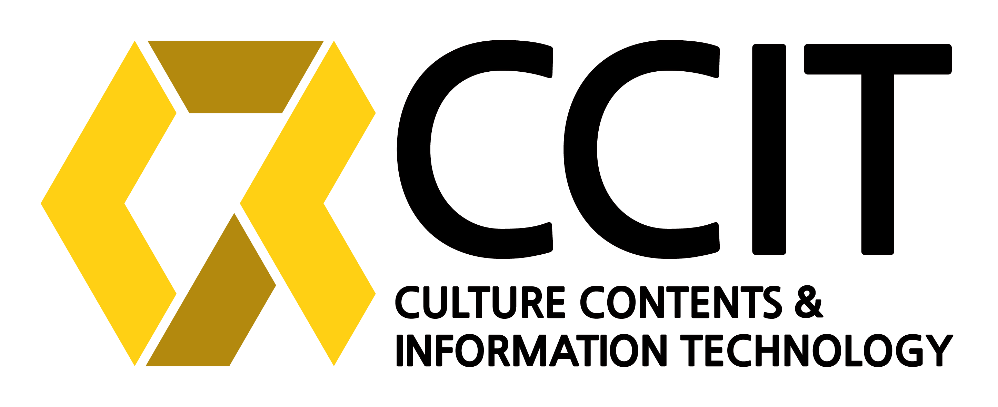 3. CI /CD Pipeline
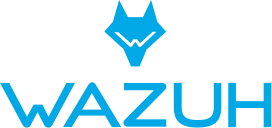 위협 탐지, 무결성 모니터링, 사고 대응 및 규정 준수를 위한 오픈 소스, 
엔터프라이즈급 보안 모니터링 솔루션
프로젝트 수행과정
2
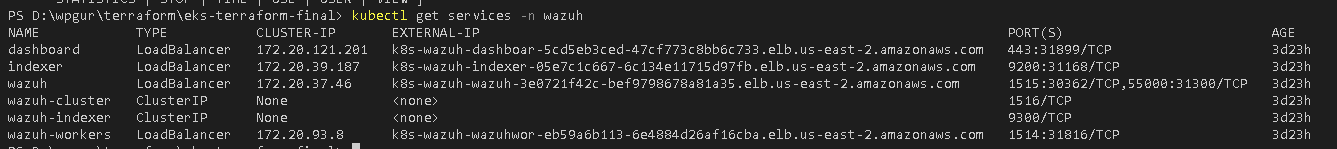 Wazuh Indexer
Wazuh Dashboard
Wazuh Agent(workers)
Wazuh Server (wazuh)
데이터 시각화 및 분석을 위한 웹 사용자 인터페이스
Wazuh 구성을 관리하고 상태를 모니터링 하는데 사용 

(보안이벤트, 컴플라이언스, CVE, 파일 무결성 모니터링)
에이전트로부터 받은 데이터를 분석 
디코더와 규칙을 통해 데이터를 처리하여 보안 이벤트를 생성 
에이전트를 관리, 원격 구성/업그레이드 하는데 사용.
확장성이 뛰어남. 
전체 텍스트 검색 및 분석 엔진 
Wazuh 서버에서 생성된 알림을 인덱싱하고 저장
엔드포인트에 설치되며, 위협 예방, 탐지 및 대응 기능을 제공 

(Linux, Windows, macOS, Solaris, AIX, HP-UX 지원)
25
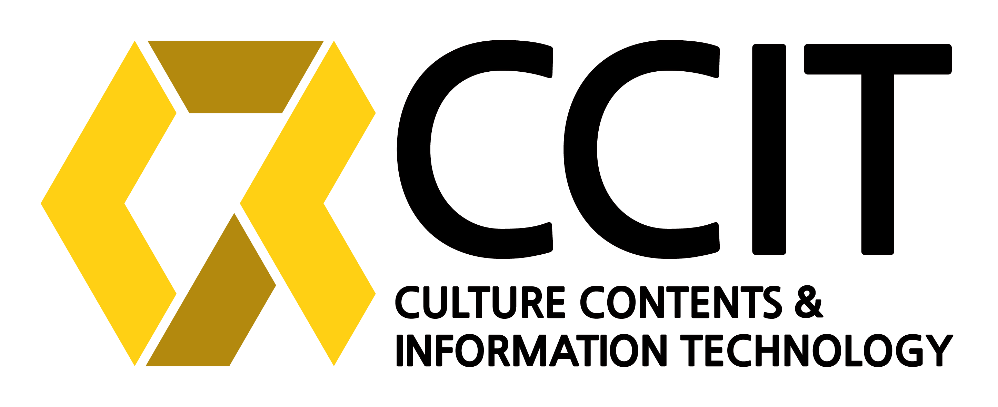 3. CI /CD Pipeline
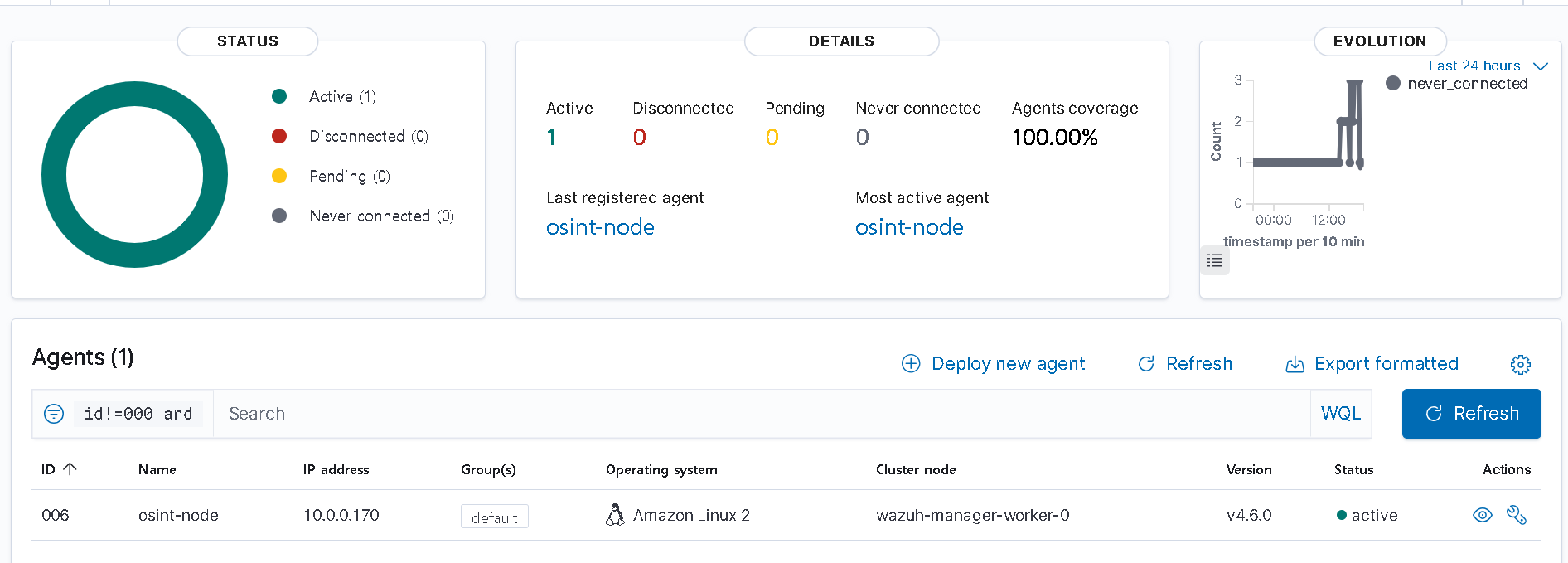 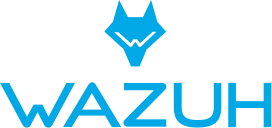 프로젝트 수행과정
2
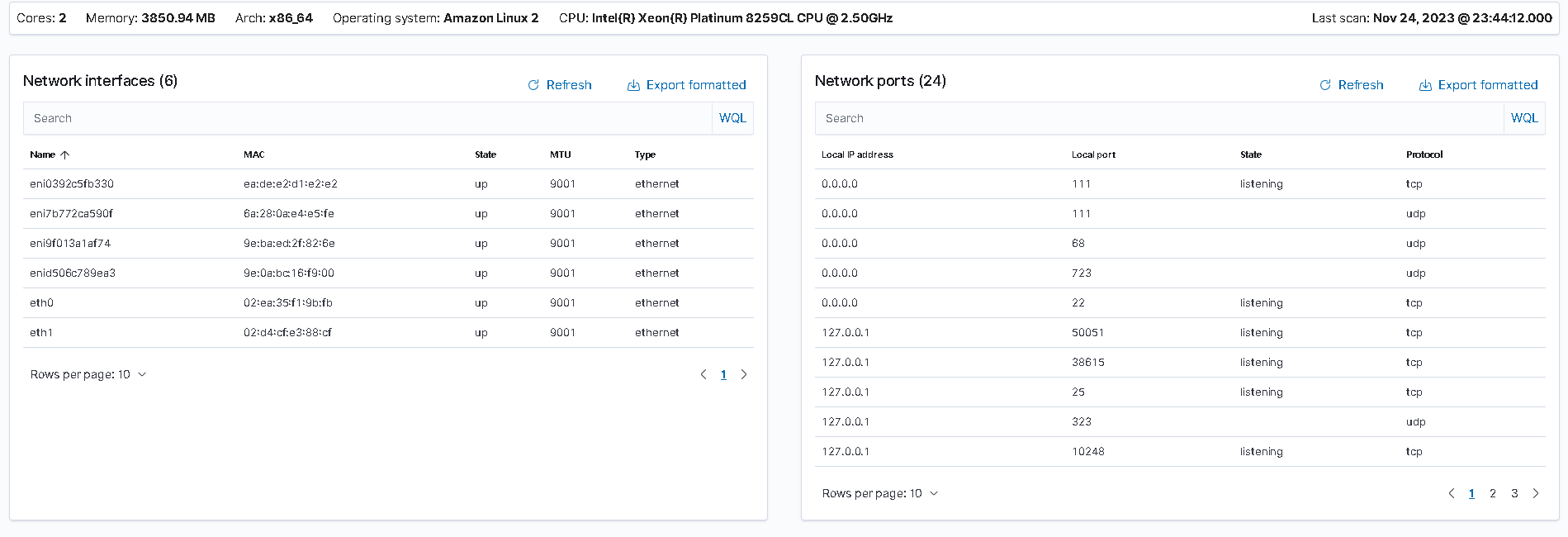 ▶  관제 서버의 상태 및 로그들을 모니터링 할 수 있음 (이벤트룰 생성 가능)
26
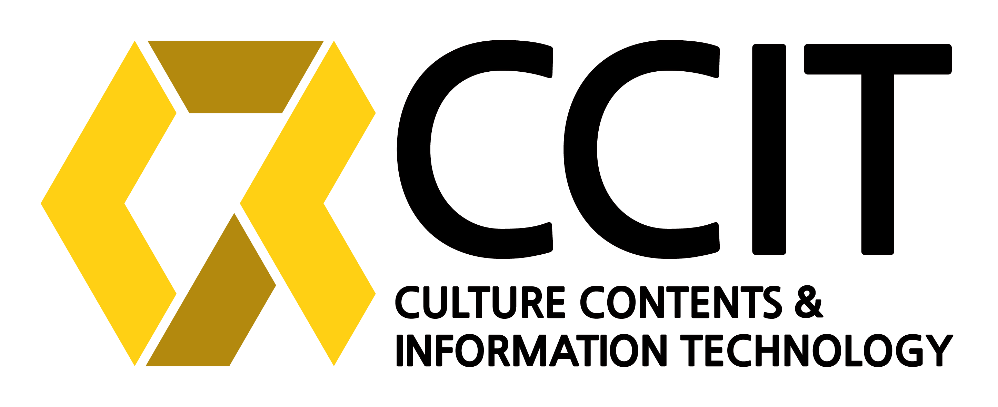 3. CI /CD Pipeline
프로젝트 수행과정
2
27
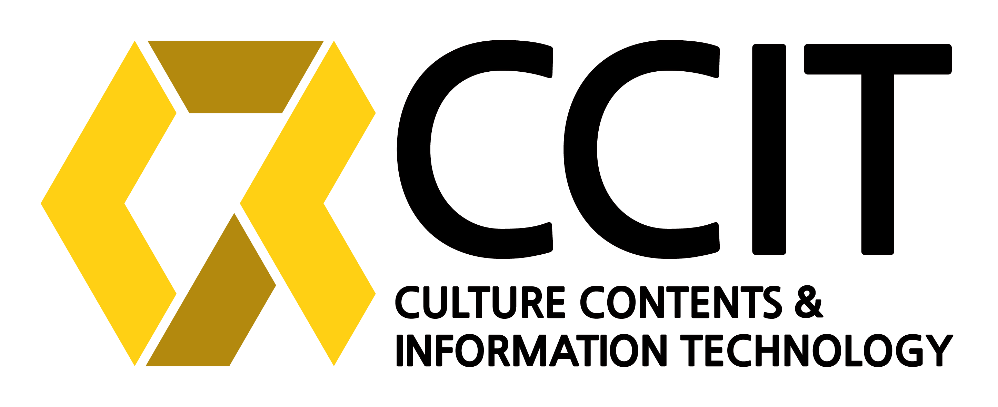 3. CI /CD Pipeline
CI /CD  구현
프로젝트 수행과정
2
28
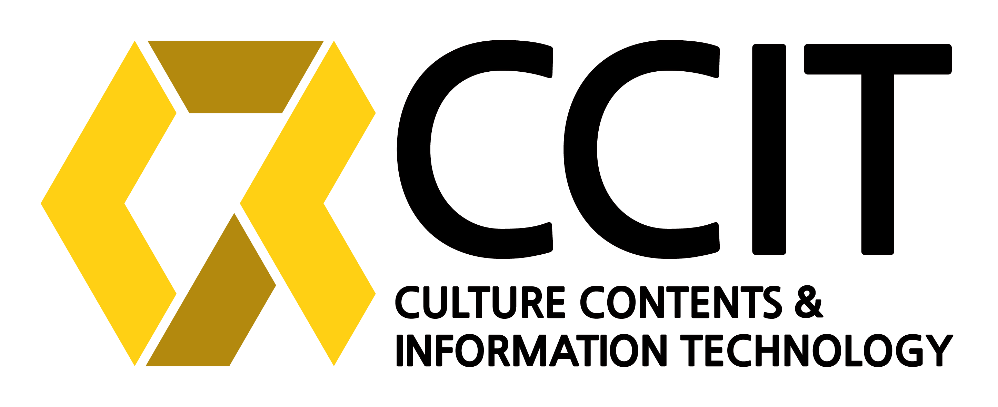 3. CI /CD Pipeline
Devops를 사용하지 않은 일반 환경
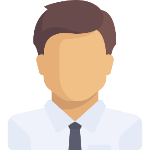 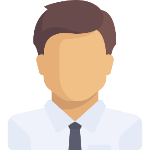 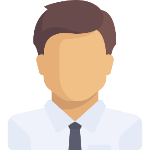 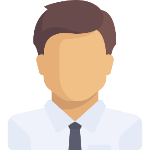 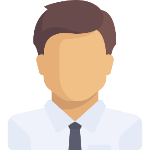 프로젝트 수행과정
2
개발자
보안 담당자
배포 담당자
코드 점검 담당자
네트워크 담당자
1.
Code
change
3.
몇시부터 서버점검 or 패치가  
있으니 접속이 안될것이다.
2.
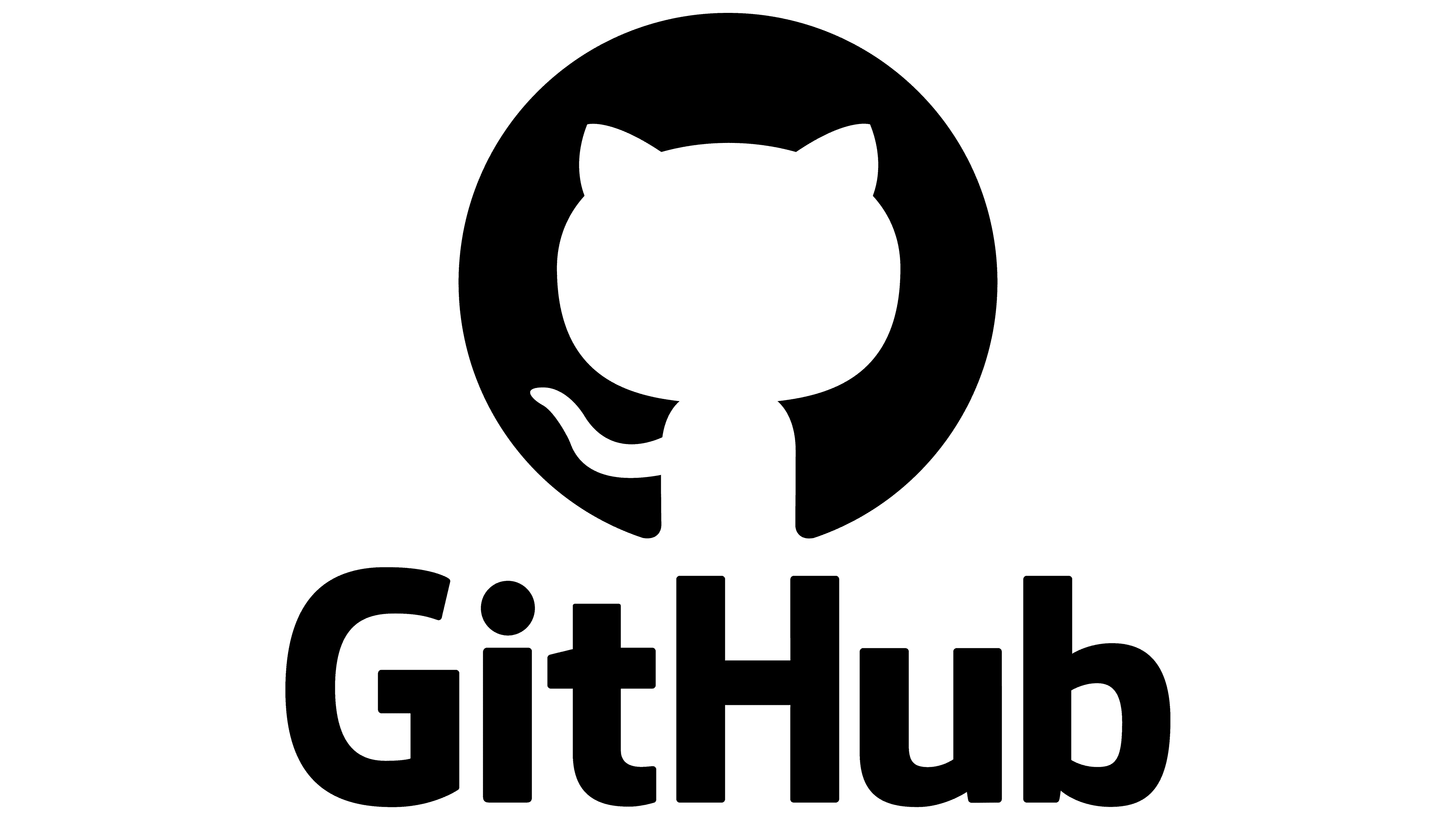 4.
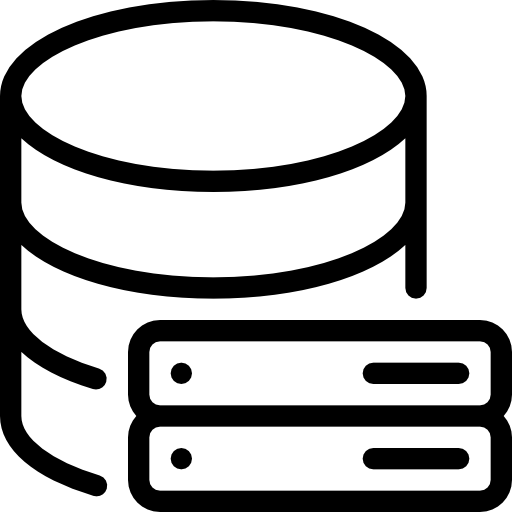 누가 접근 가능한지 확인 
누가 수정할 권한이 있는지 화인
해당 코드에 취약점이 있는지 상시 점검 및 관제
검증된 코드를 서버에 적용
29
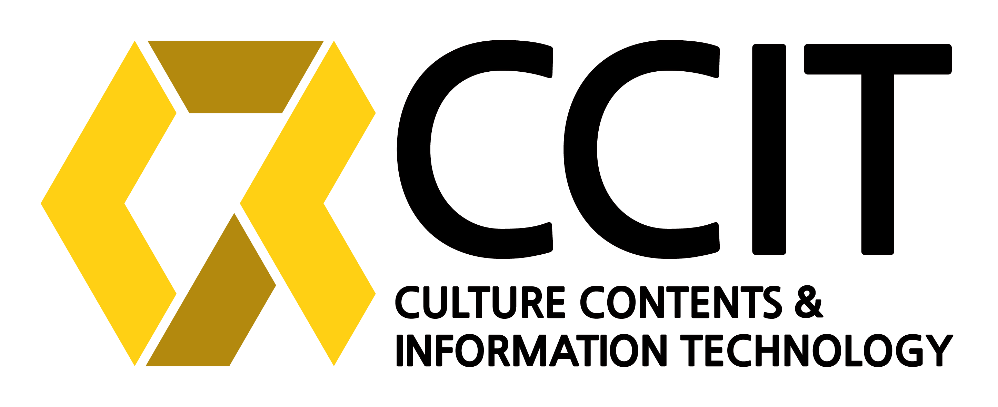 3. CI /CD Pipeline
이해를 위한 종합 정리
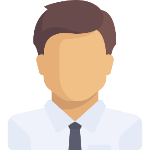 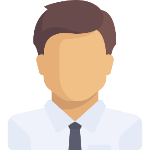 프로젝트 수행과정
2
DevOps담당자
개발자
모두 자동화 되며 잘 돌아가는지 환경을 구축해놓고 관제
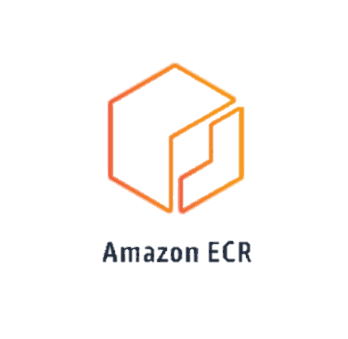 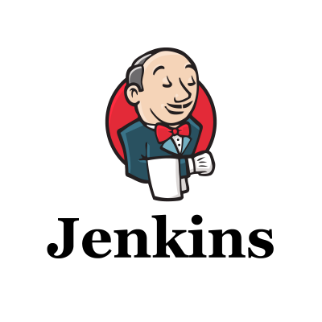 Code
change
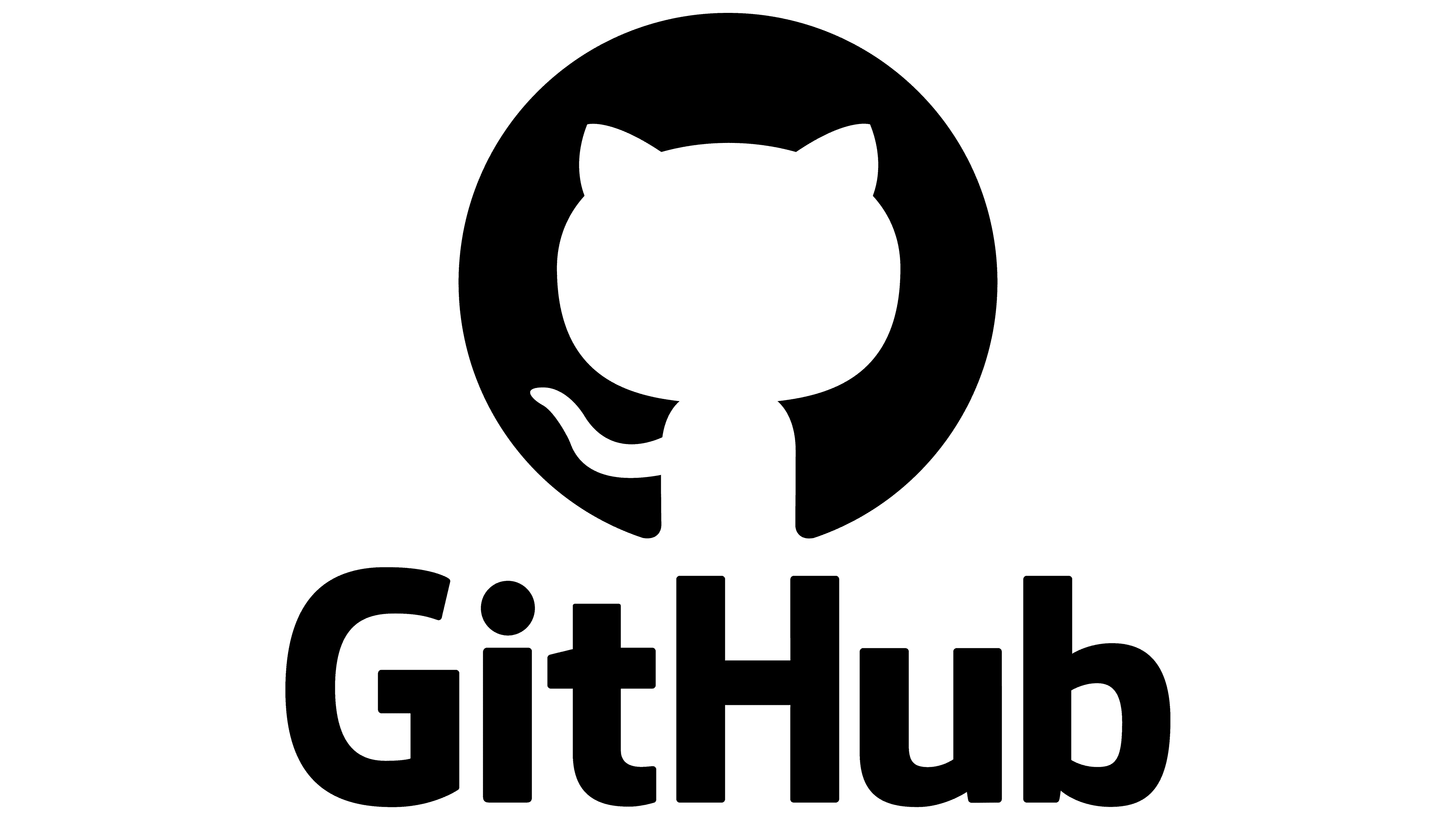 checkout
Build & push
Pull new Image
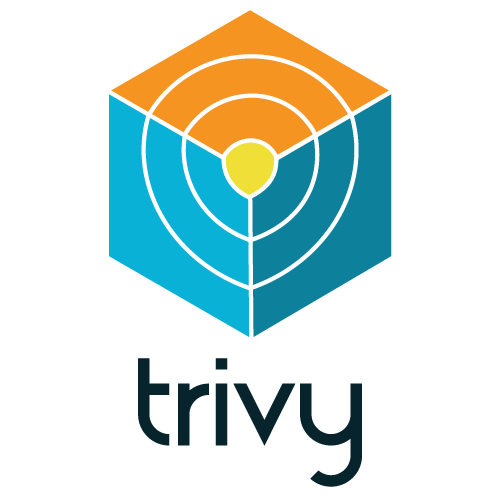 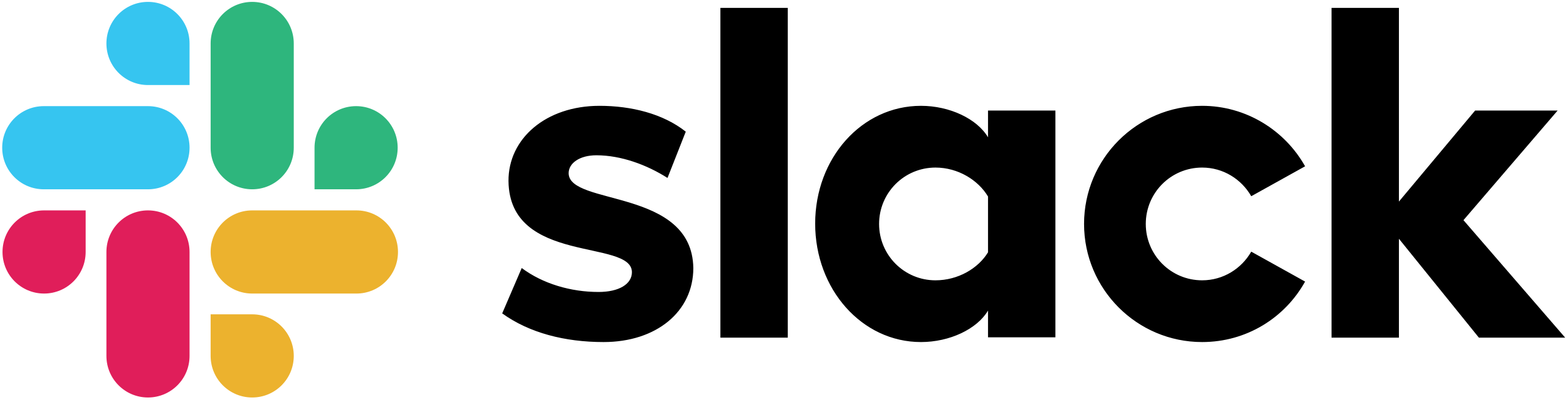 Main branch
Menifest
update
컨테이너(도커화) 가능한 코드를 개발
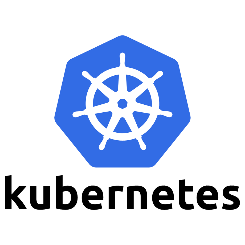 sync
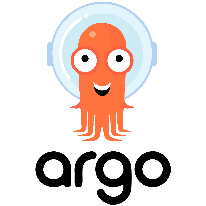 deploy
morniterning
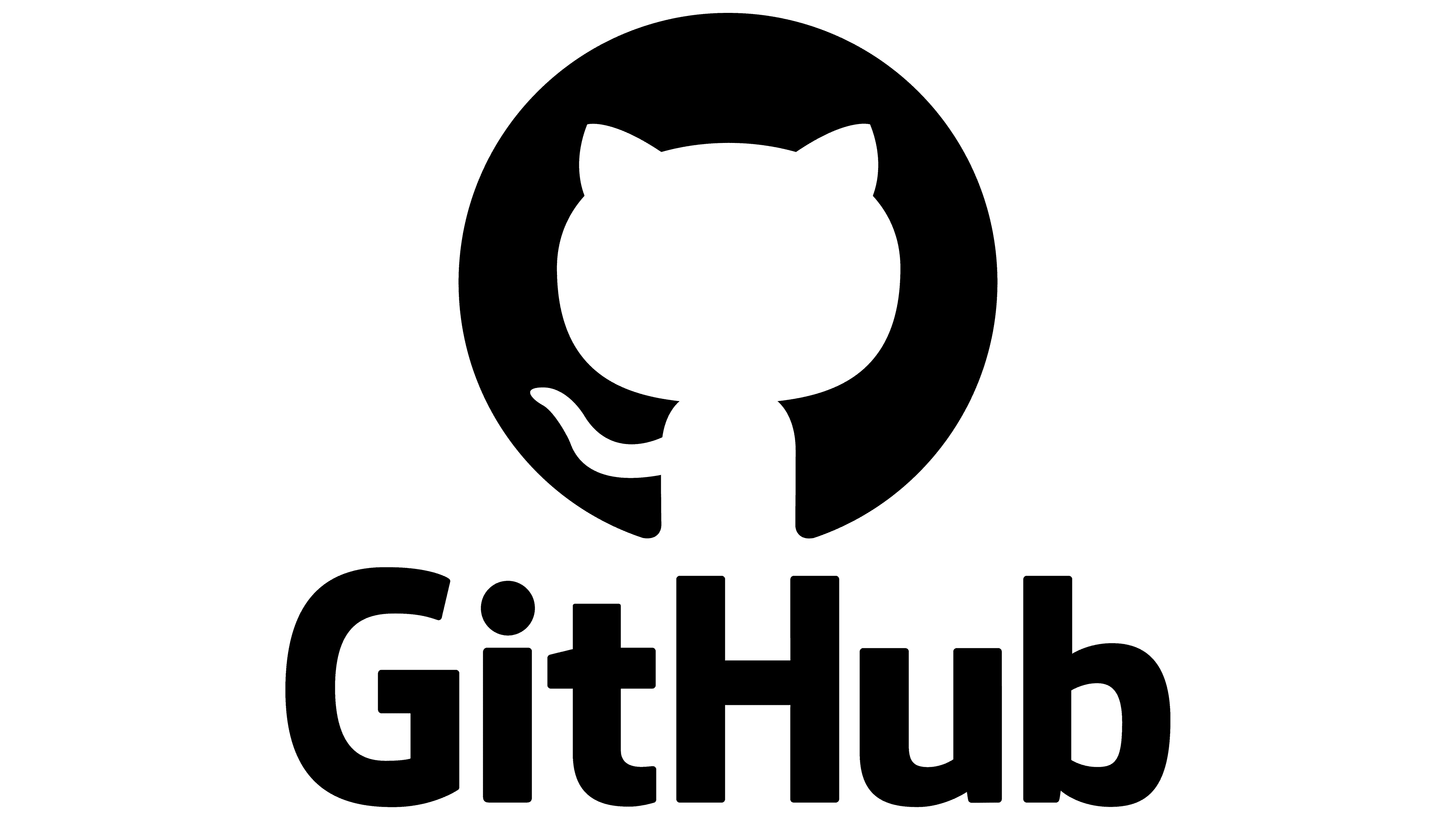 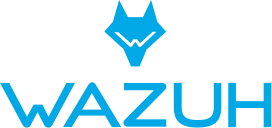 dev branch
30
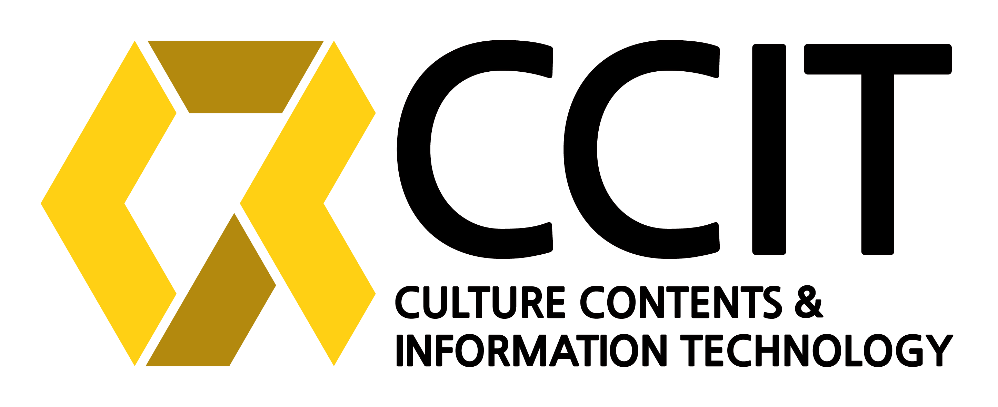 3. CI /CD Pipeline
이해를 위한 종합 정리
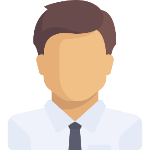 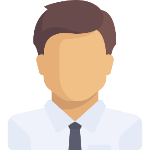 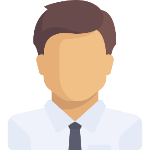 프로젝트 수행과정
2
DevOps담당자
개발자
개발자 2
새로운 서비스의 코드가 있는 레퍼지 토리를 적용시키도록 환경  재설정
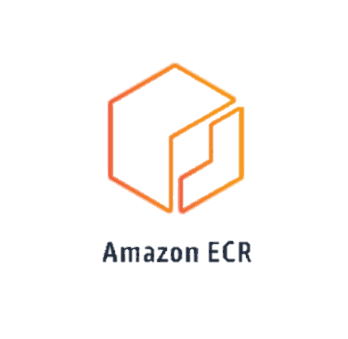 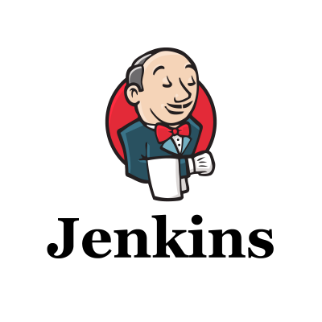 Code
change
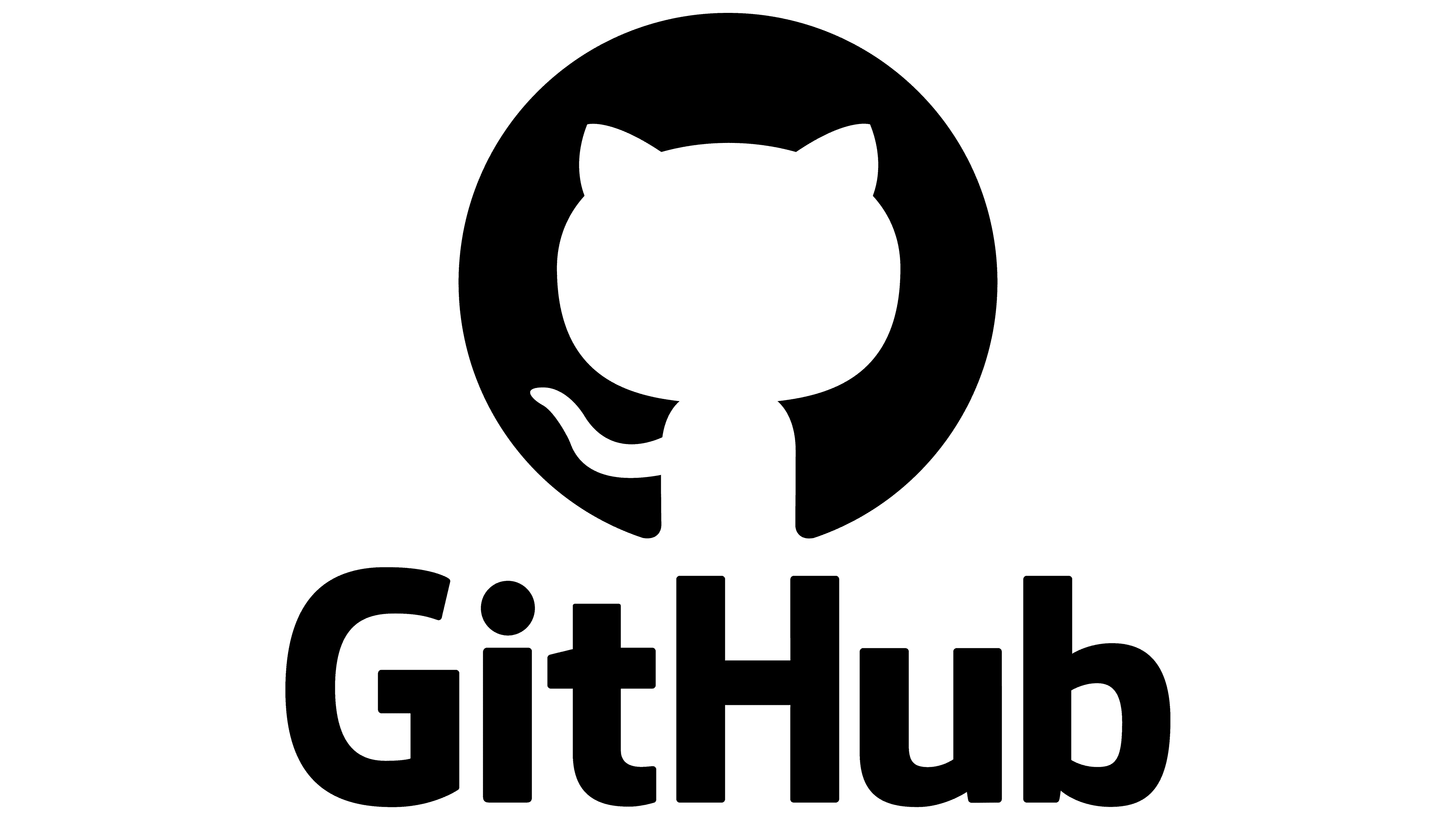 checkout
Build & push
Pull new Image
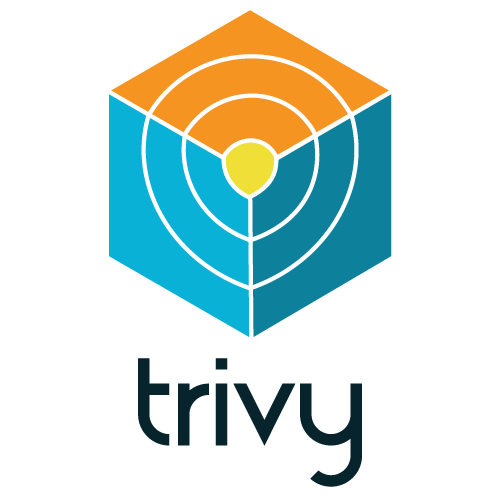 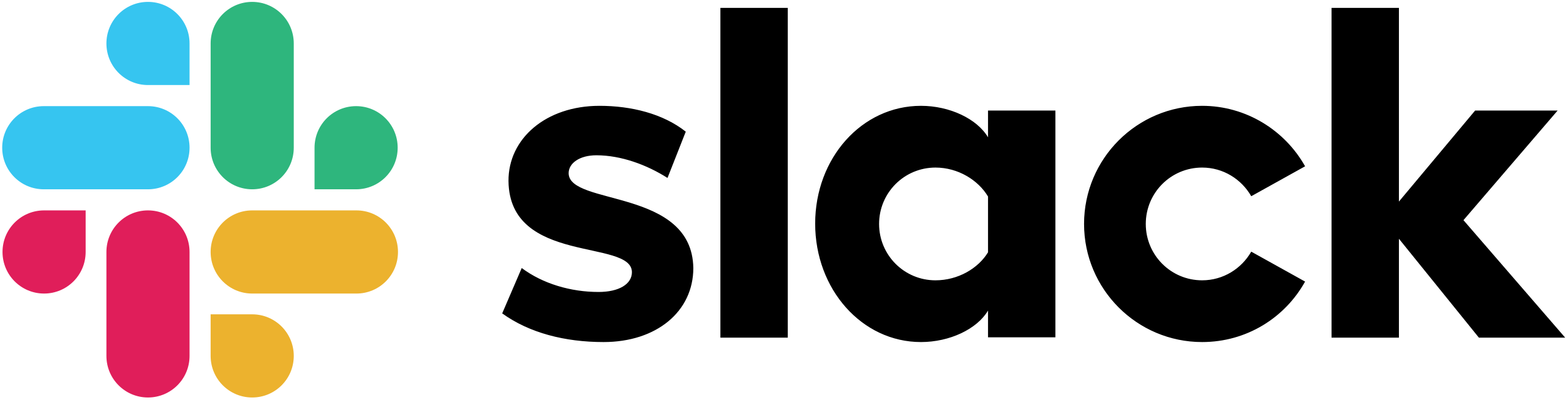 Main branch
Menifest
update
컨테이너(도커화) 가능한 코드를 개발
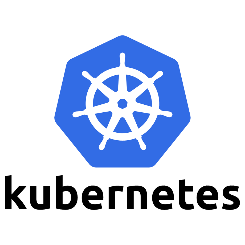 sync
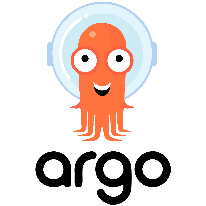 deploy
morniterning
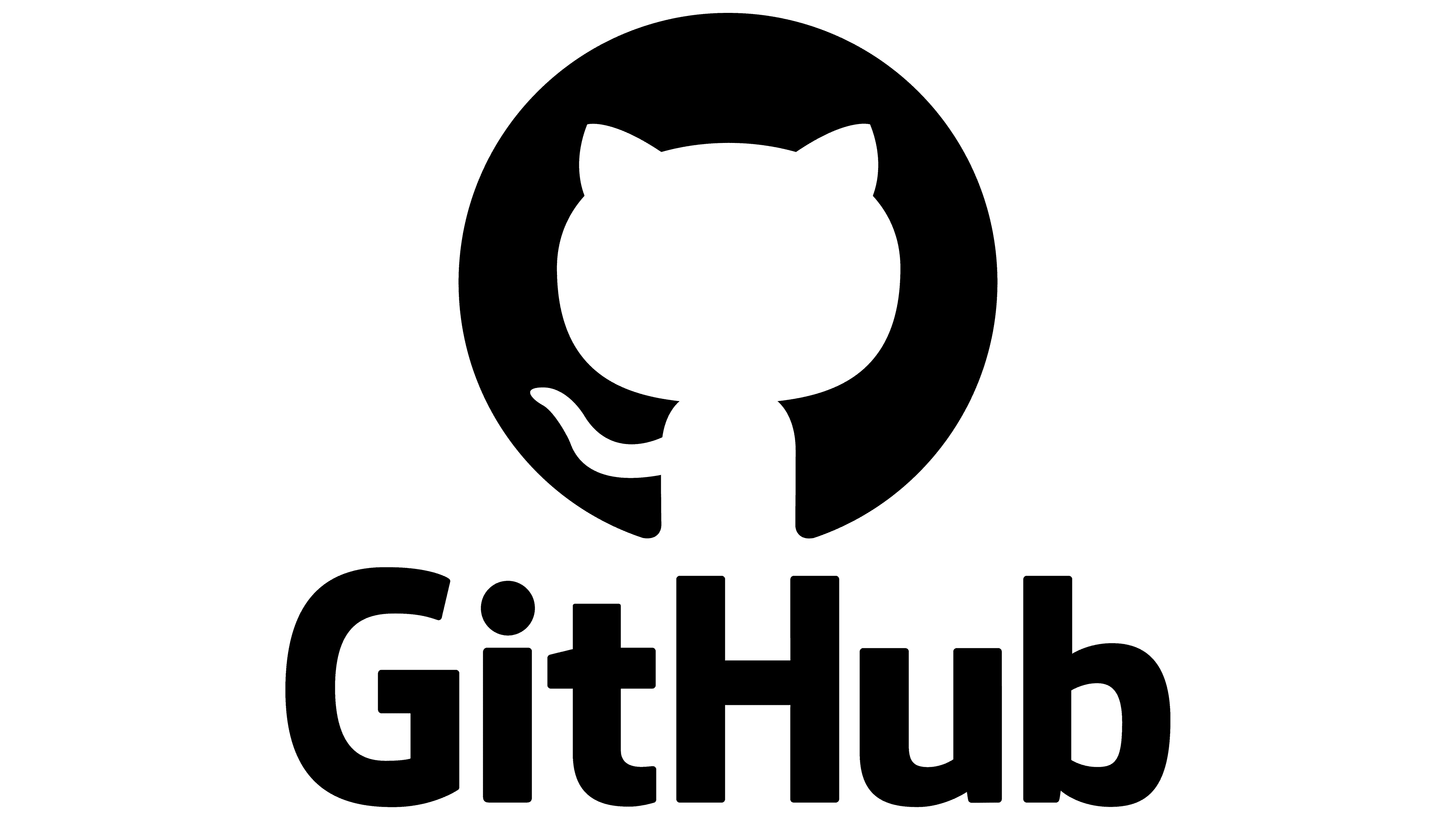 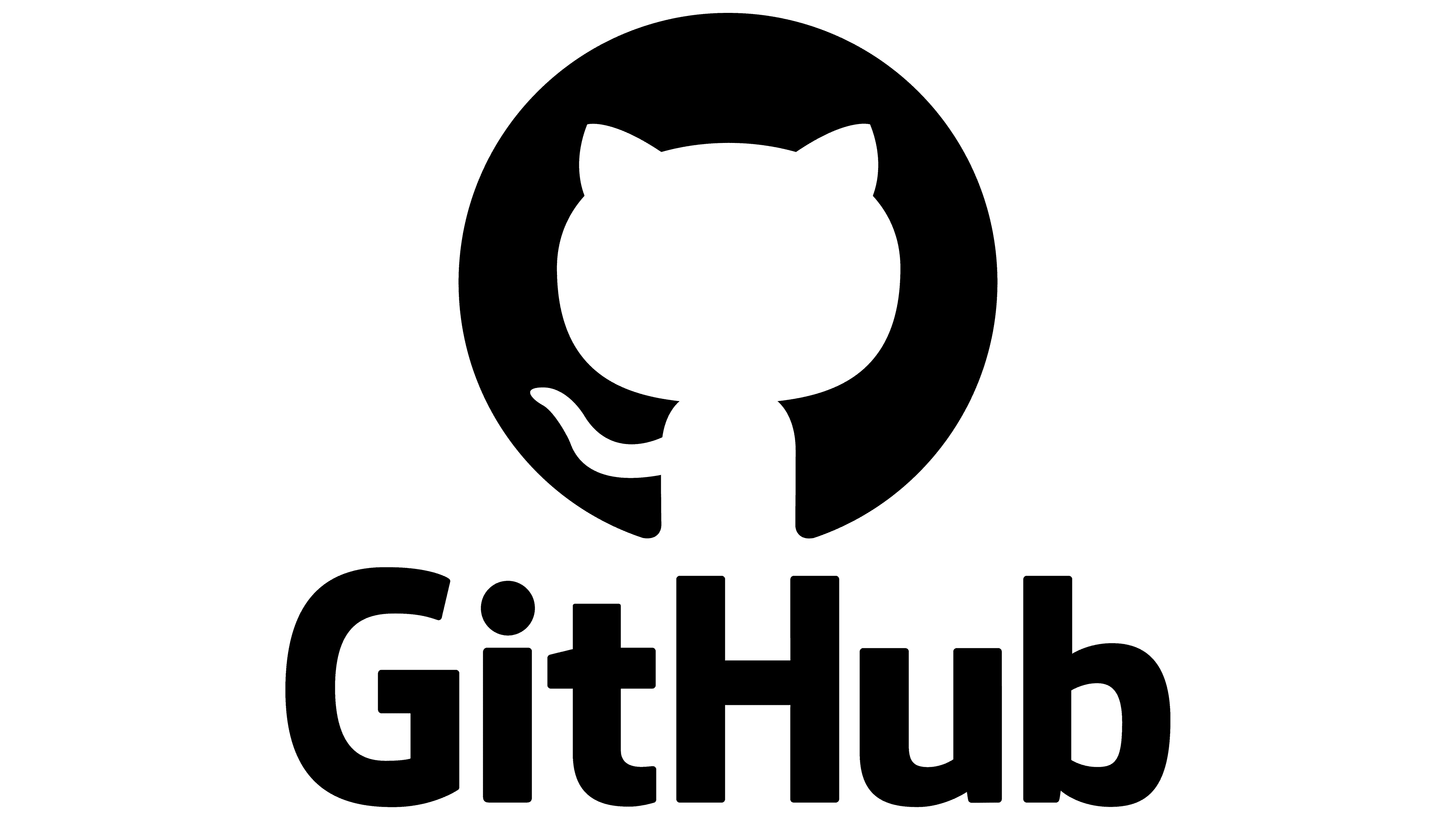 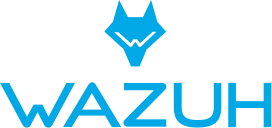 dev branch
Some service
31
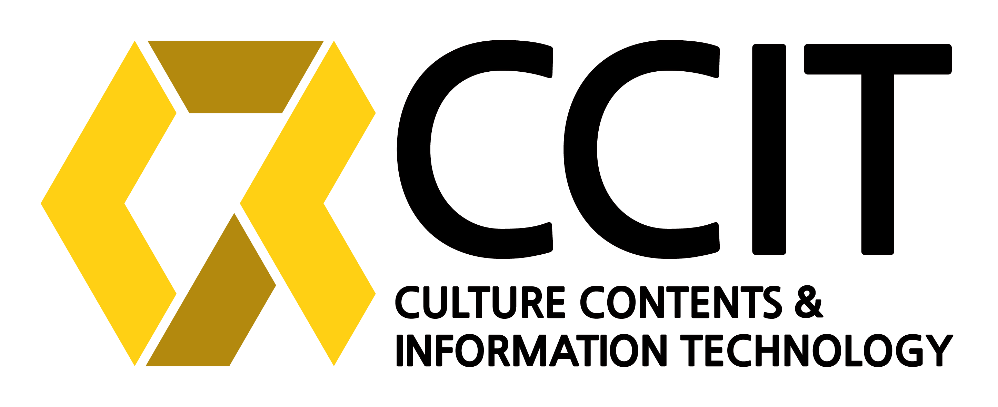 프로젝트 결과
Ⅲ 프로젝트 결과
프로젝트 결과
향후 수행계획
32
3
프로젝트 결과
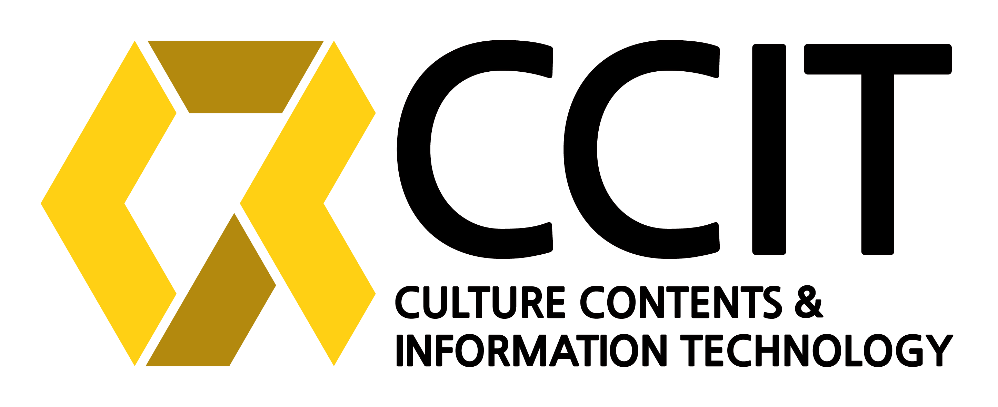 1. 프로젝트 결과
EKS 환경 구축 및 배포 가능
클라우드 및 DevOps 환경 이해
Ⅰ
Terraform EKS 생성
2
스크립트 활용
Ⅰ
쿠버네티스  이해
2
AWS 리소스 관리
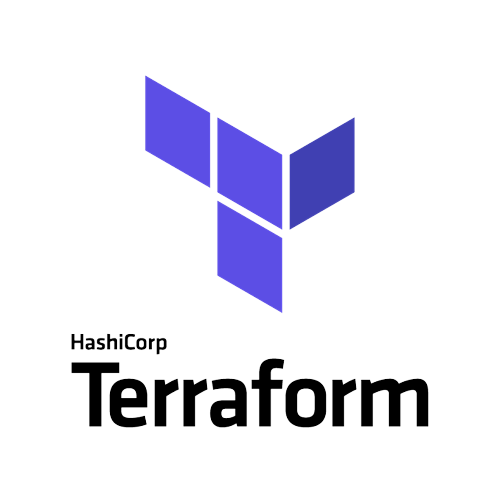 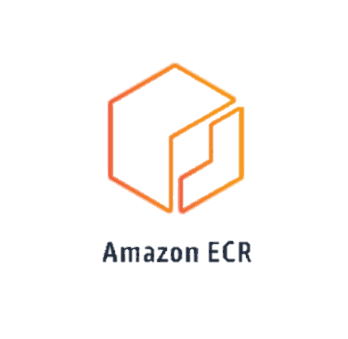 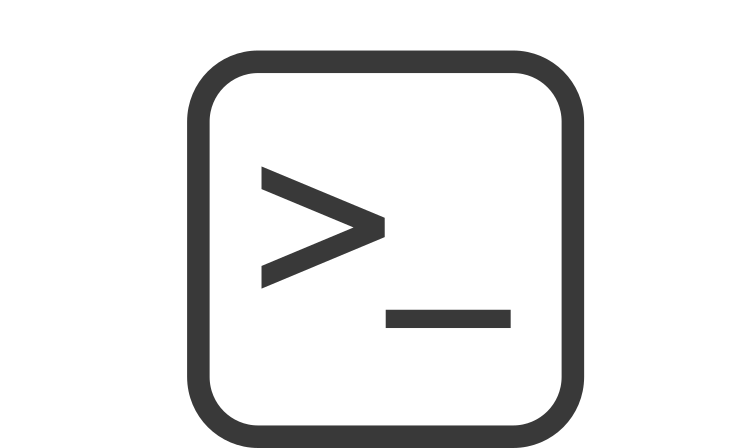 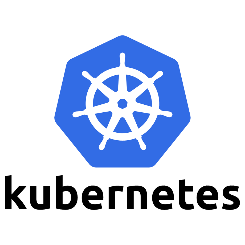 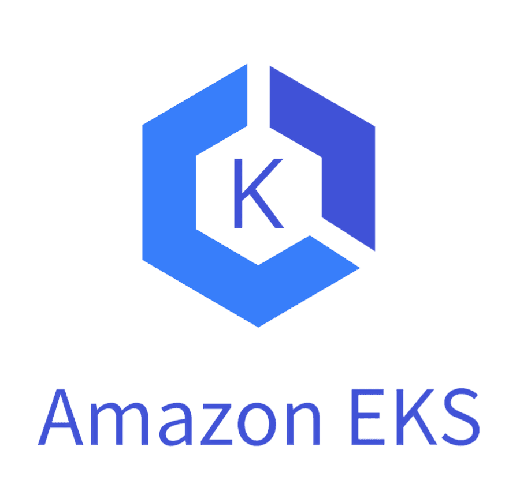 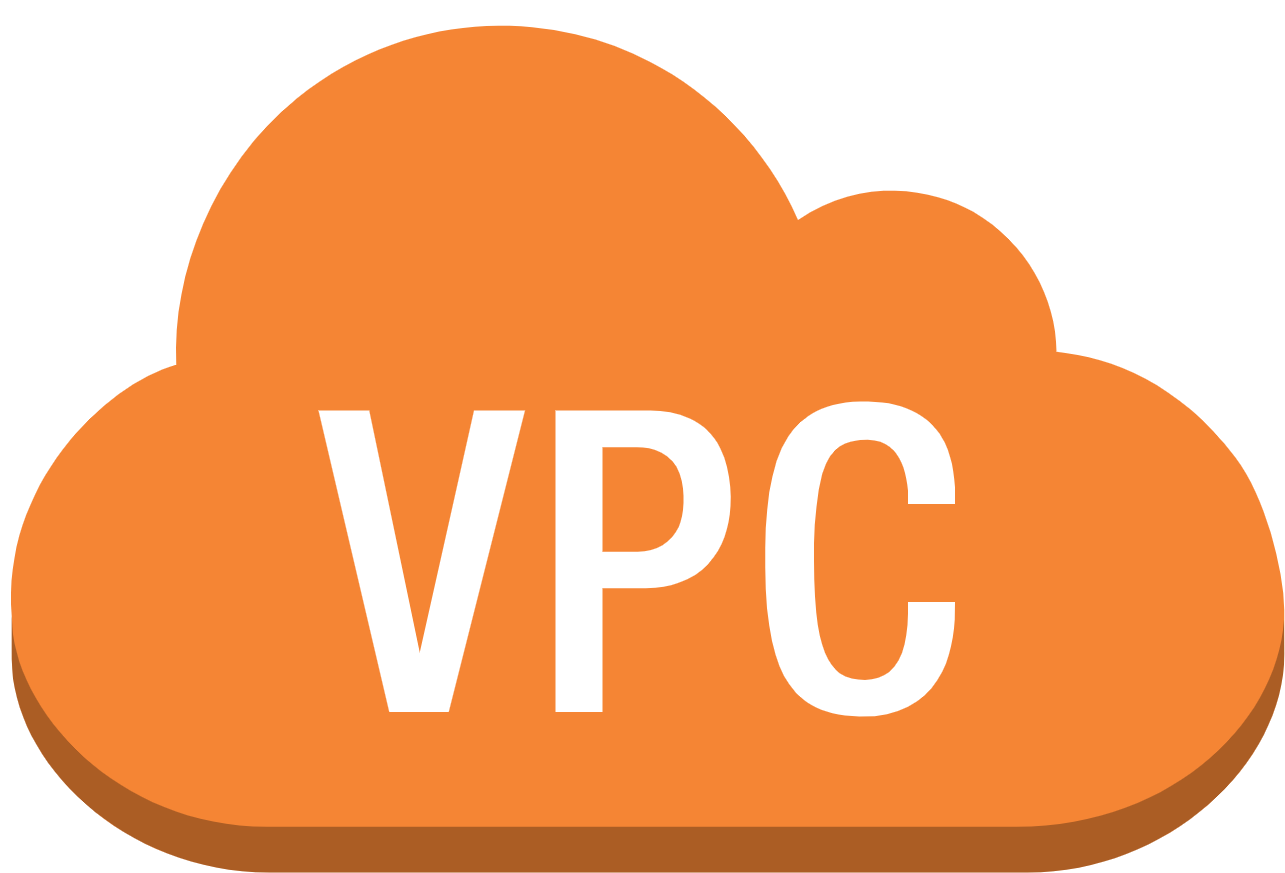 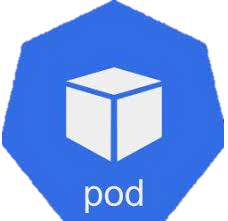 3
DevOps  보안
4
Terraform  배포 능력
CI / CD 환경 구축 및 배포 가능
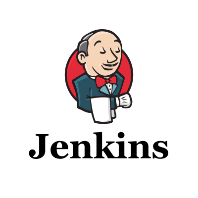 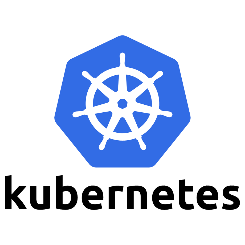 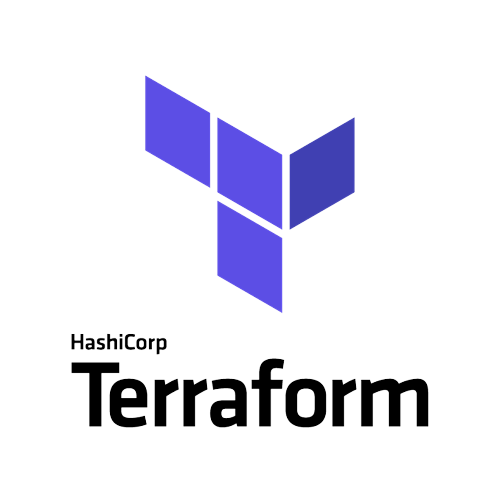 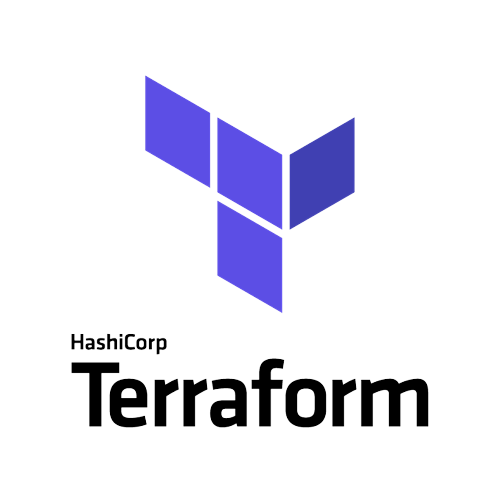 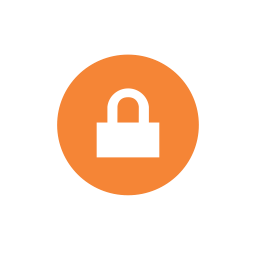 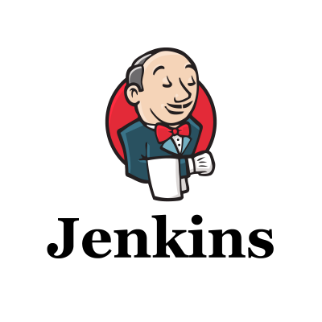 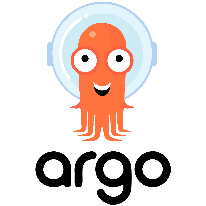 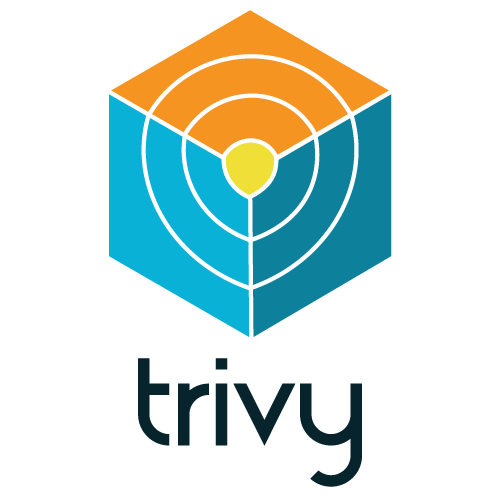 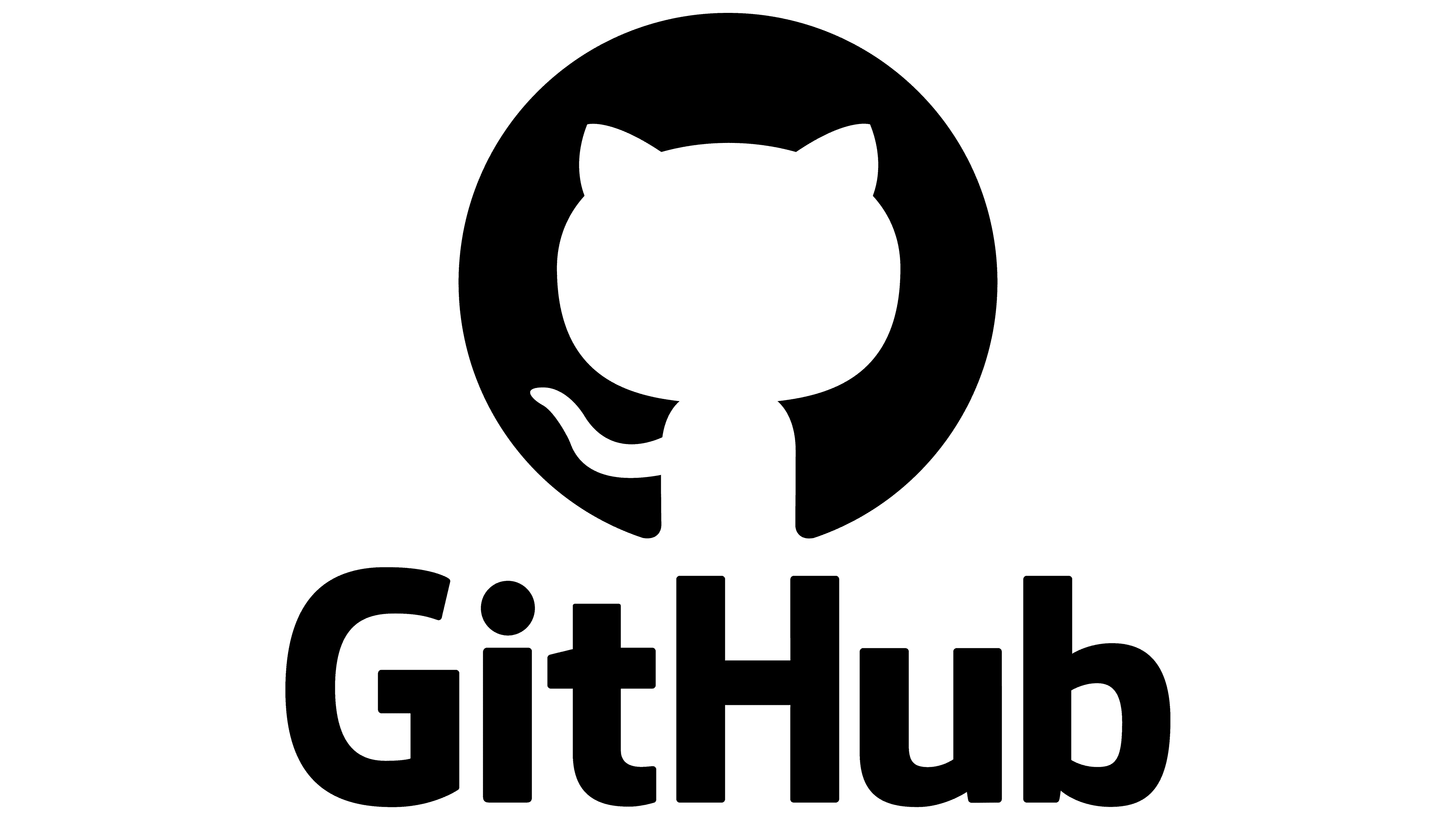 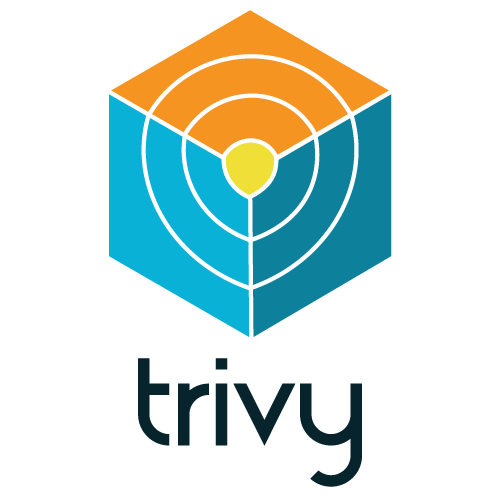 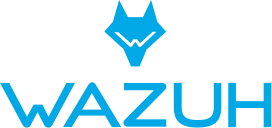 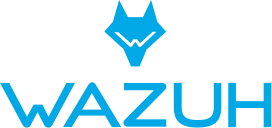 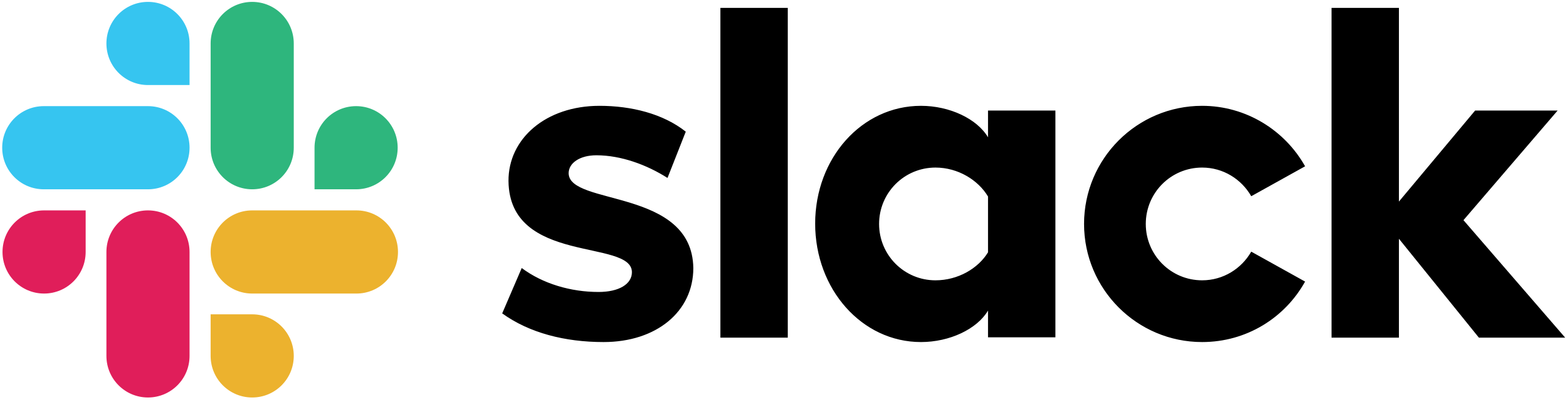 Security group
보고서
https://www.notion.so/fe974bfb5e884bce91068853e74237d1?pvs=4
DevOps 및 환경구축에 필요한 다양한 설명 보고서
Terraform을 하기 위한 과정과 aws 콘솔을 최대한 사용하지 않고 EKS 서비스 환경을 구축하는 가이드 보고서 
CI/CD 프로그램들도 설치 가이드 및 사용 및 코드 설명 보고서
다양한 트러블슈팅 해결 및 환경 구축시 주의 사항 정리 및 리소스 정리 보고서
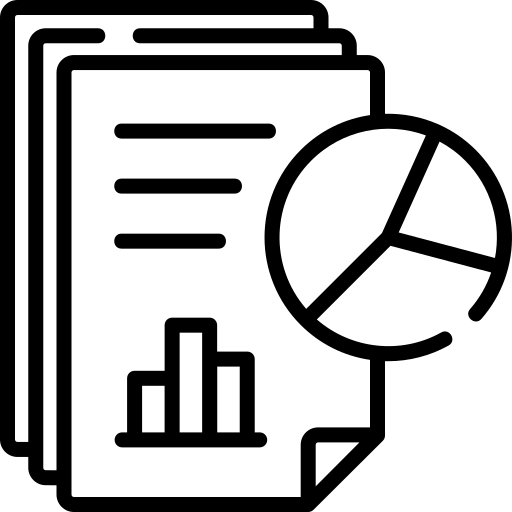 13개의  보고서
33
3
프로젝트 결과
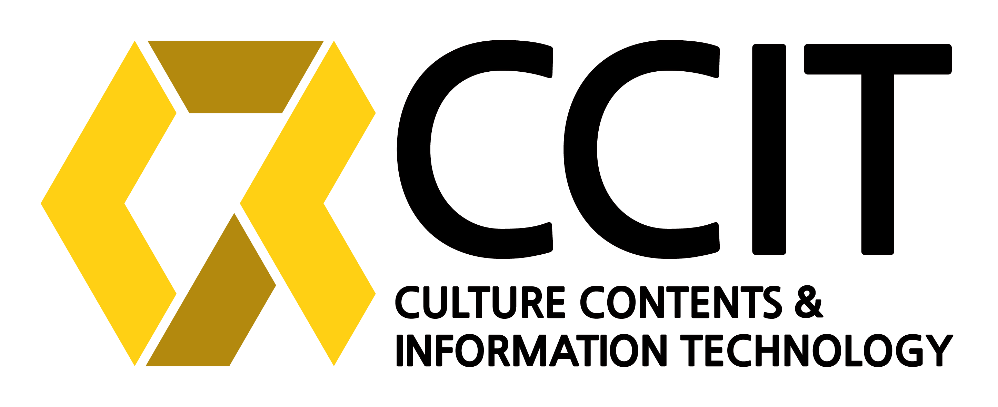 2. 향후 수행 계획
프로젝트  활용
프로젝트 보완
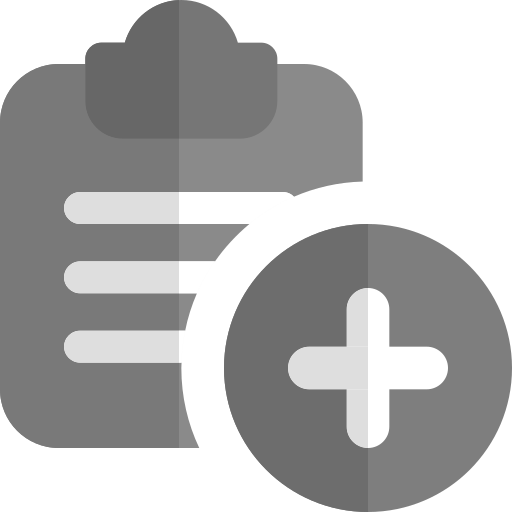 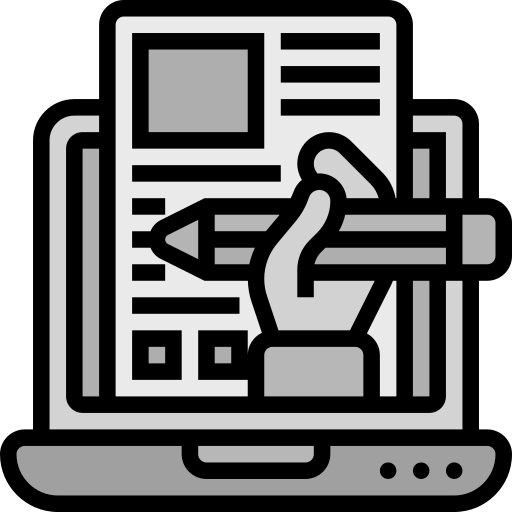 다양한 프로젝트에 접목 
취업 시장에 적용
컨퍼런스 발표 등등
Aws 관련 자격증
보고서 내용 일부 추가
Wazuh ELK 구현
배치스크립트 최소화
34
발표 들어주셔서 감사합니다.
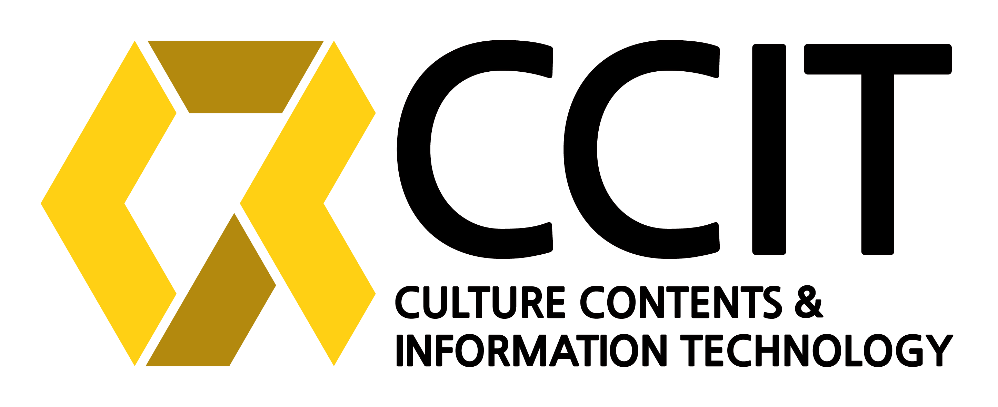 35